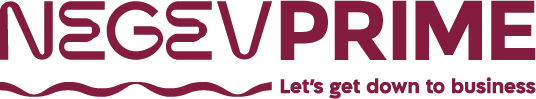 חקר מוצר ב'
עודד גיא
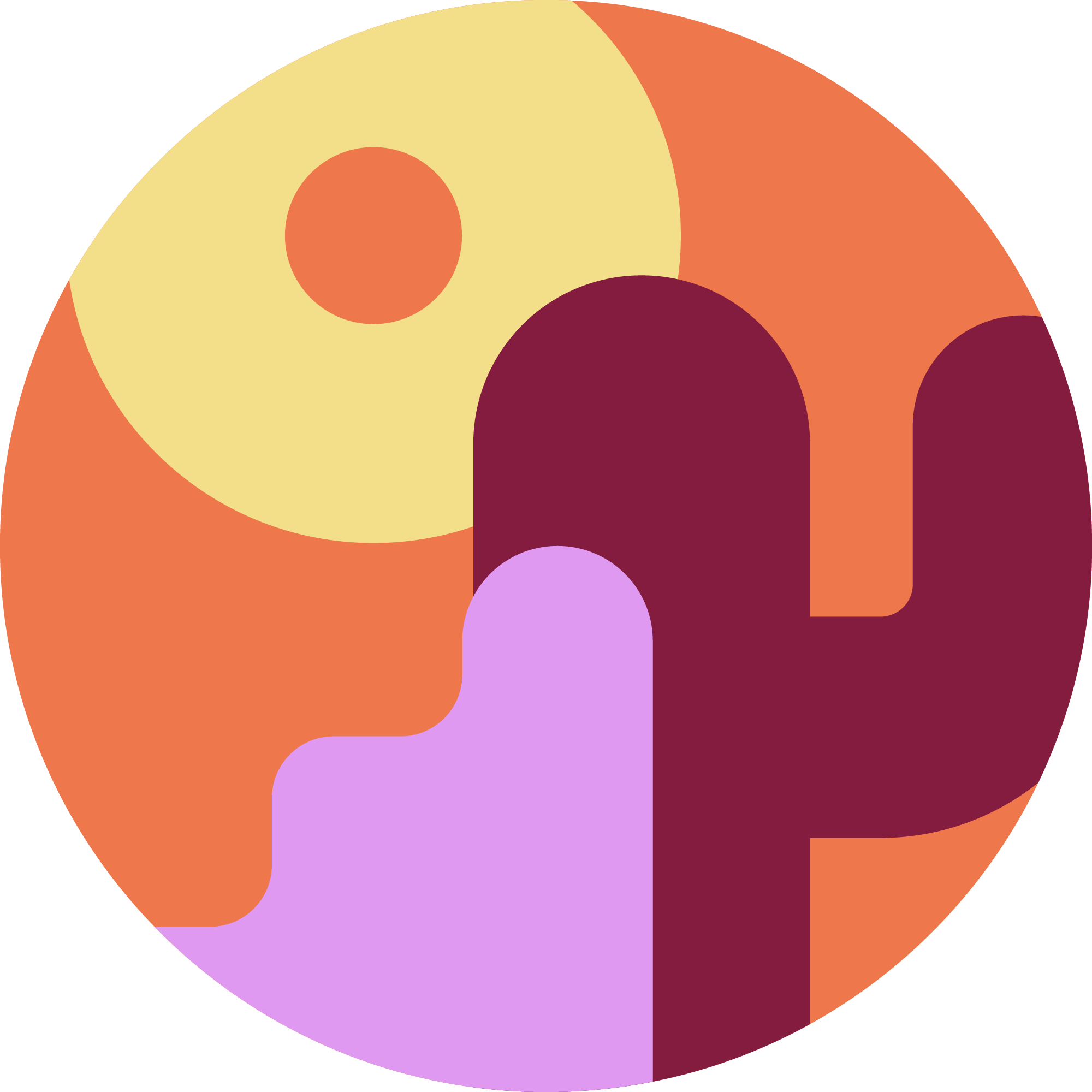 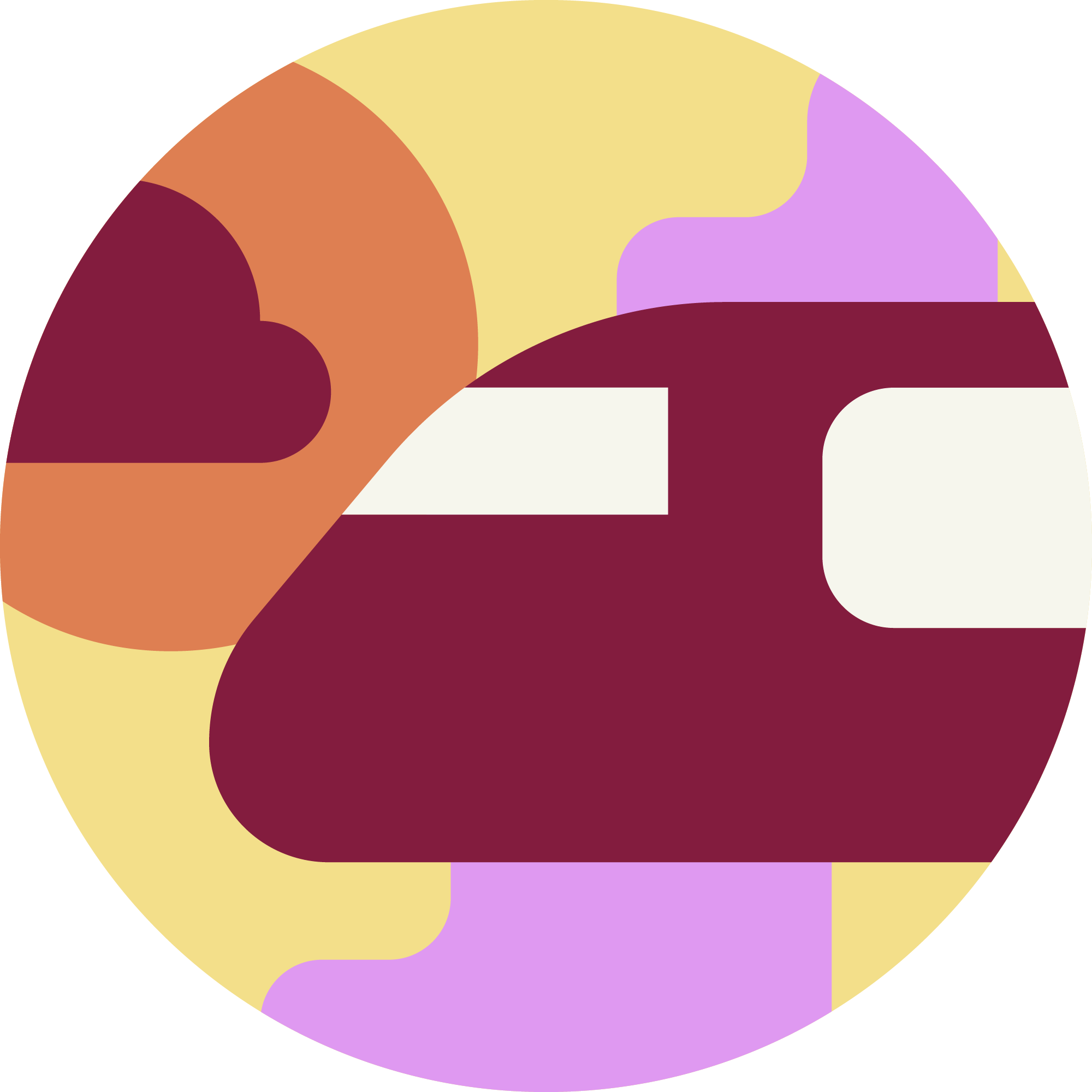 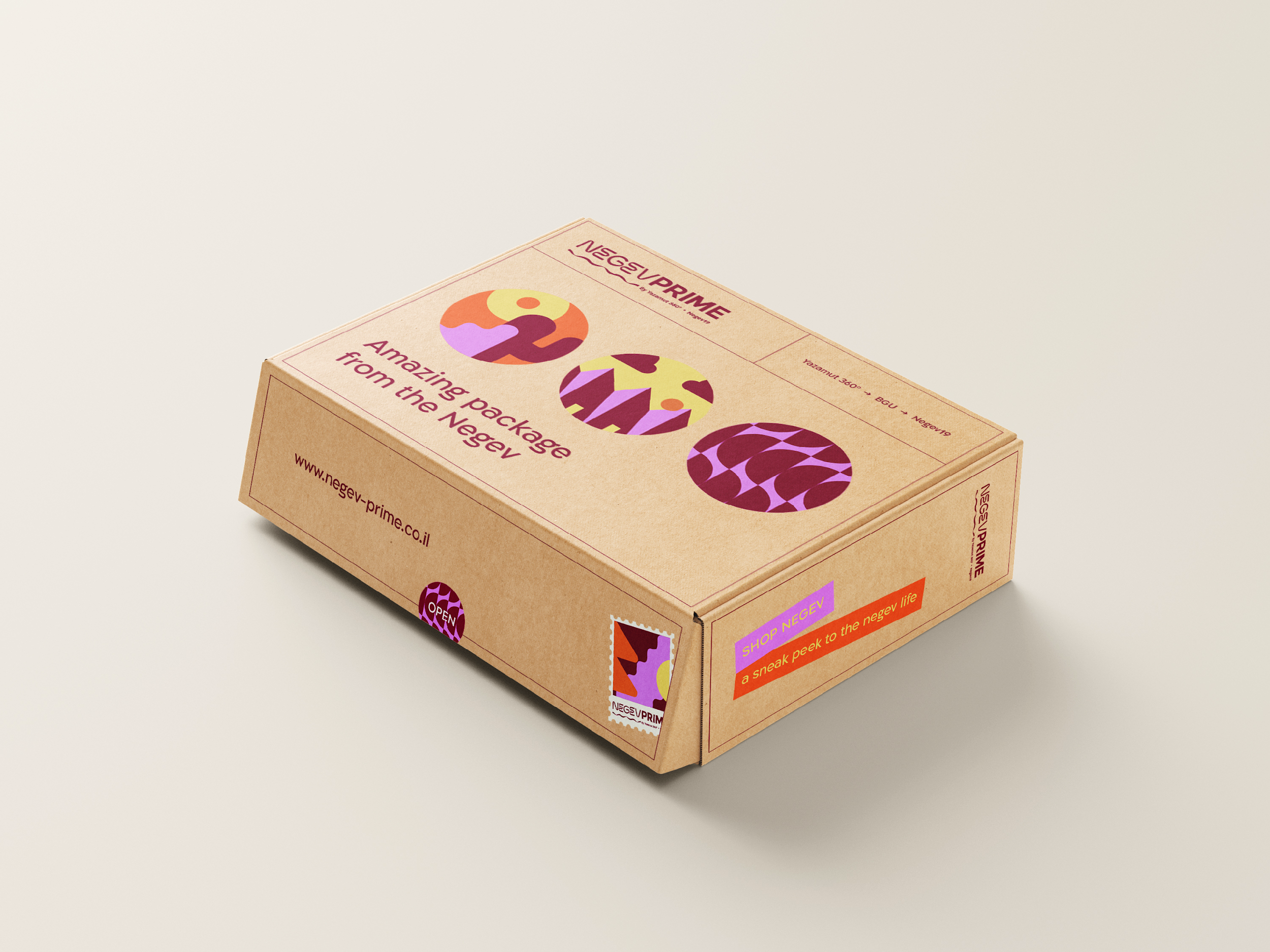 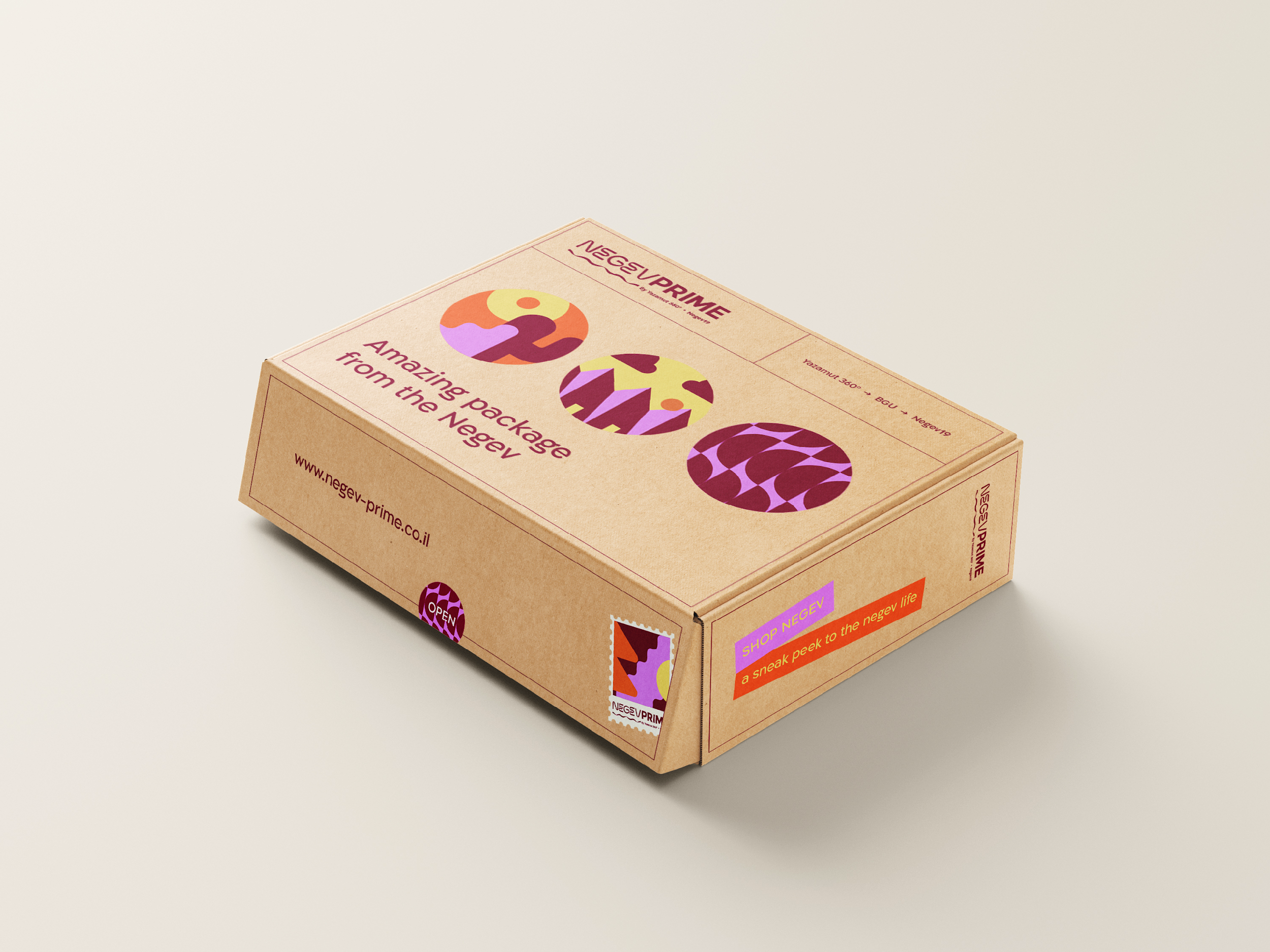 Assignment follow up
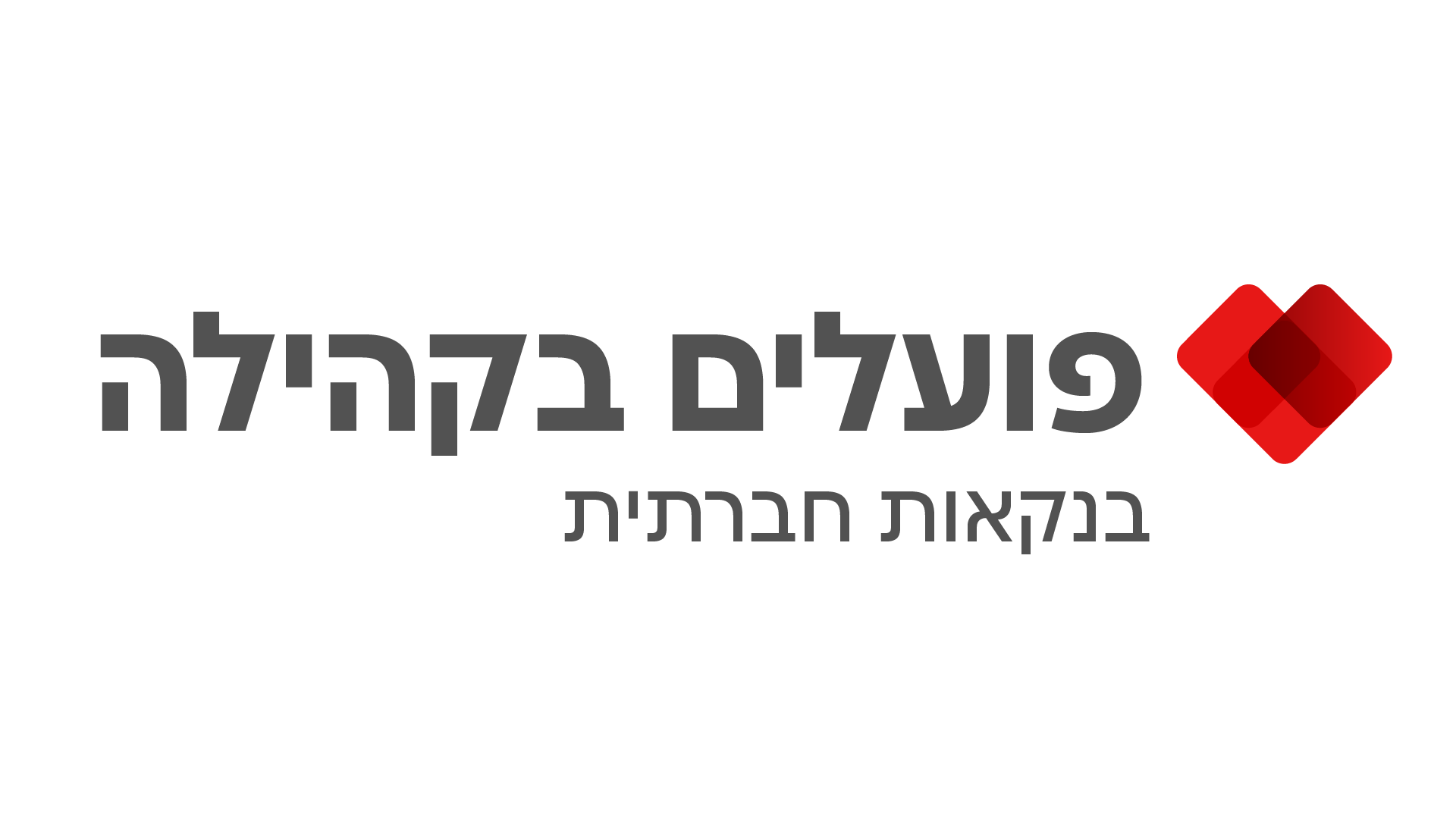 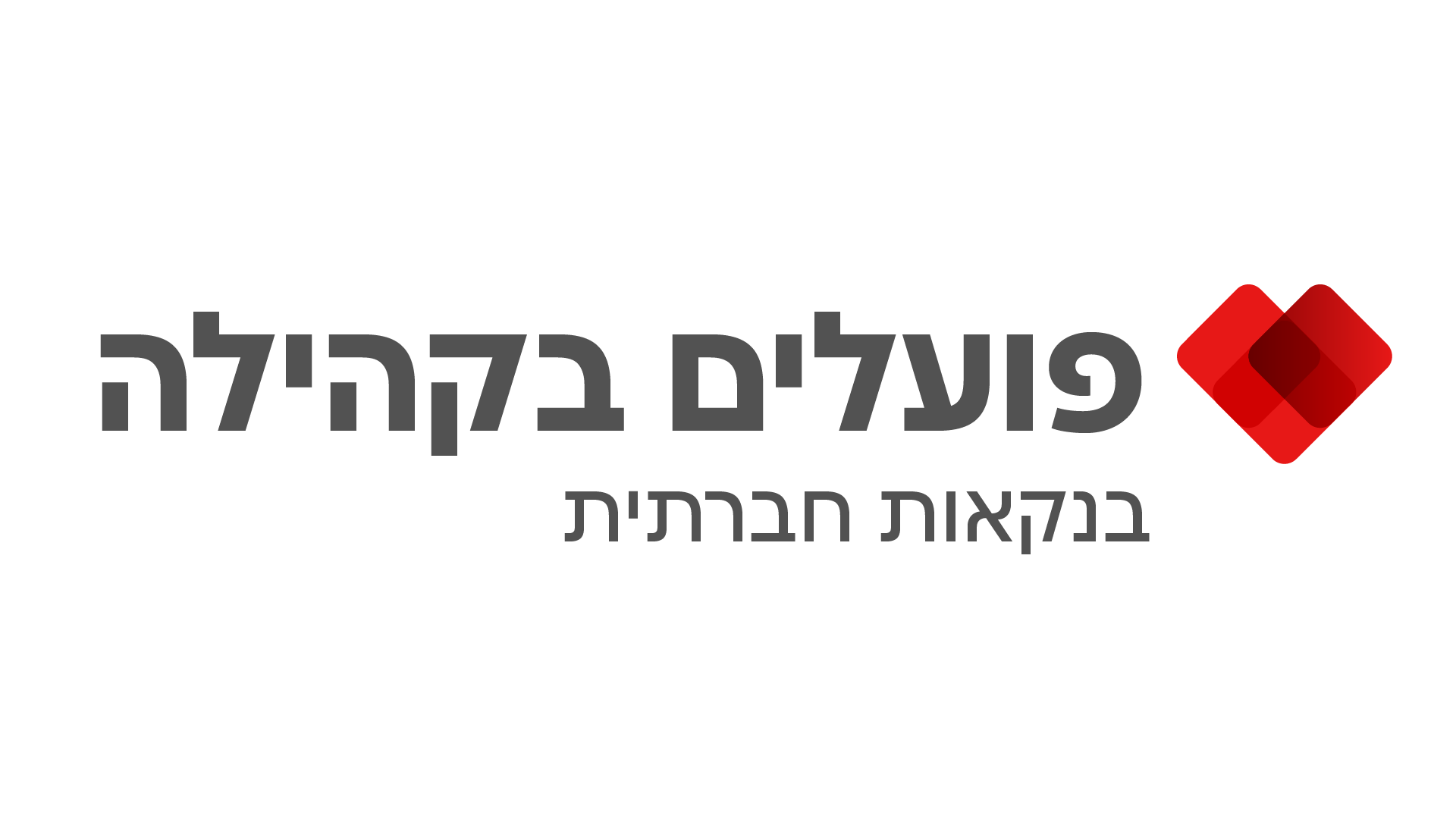 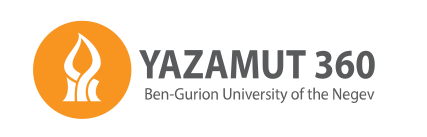 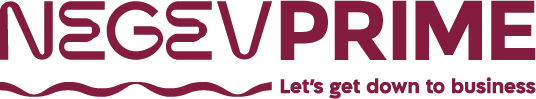 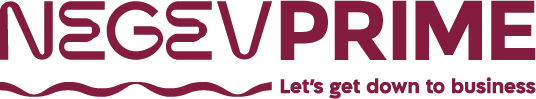 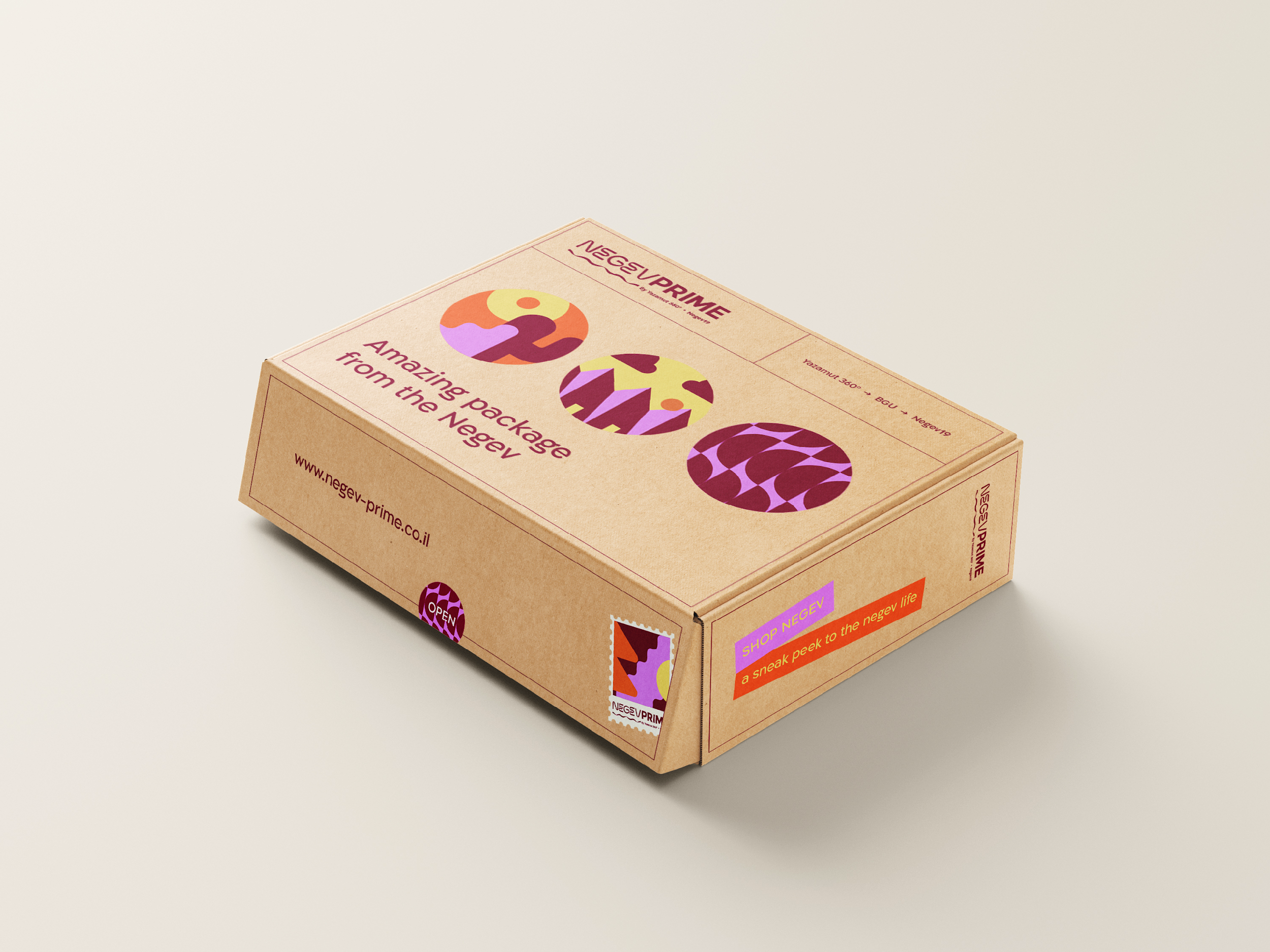 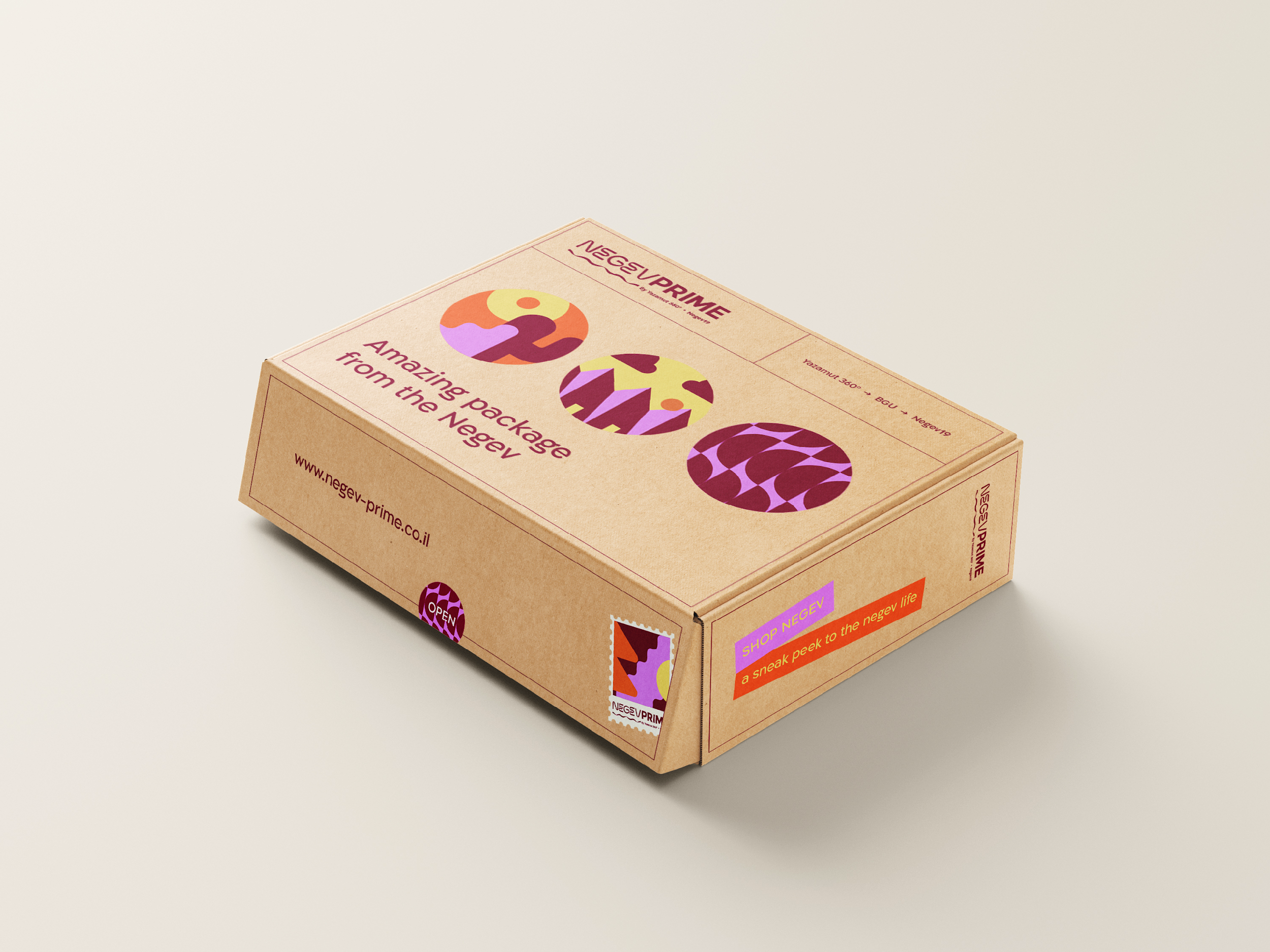 Product research
Product Research / niche research - bummer !
This is your Amazon Bootstrap - Be open to learn
One of the most important skills / knowledge to have as amazon seller - no shortcuts. (Some exceptions at the end….)
One of the most time consuming, low productivity tasks - But the business always needs to perform.
Once you master it - Delegate/Outsource most of the process - take the decisions. 
Product Launch Pipeline / Brand Launch Pipeline = Growth Plan, Value.
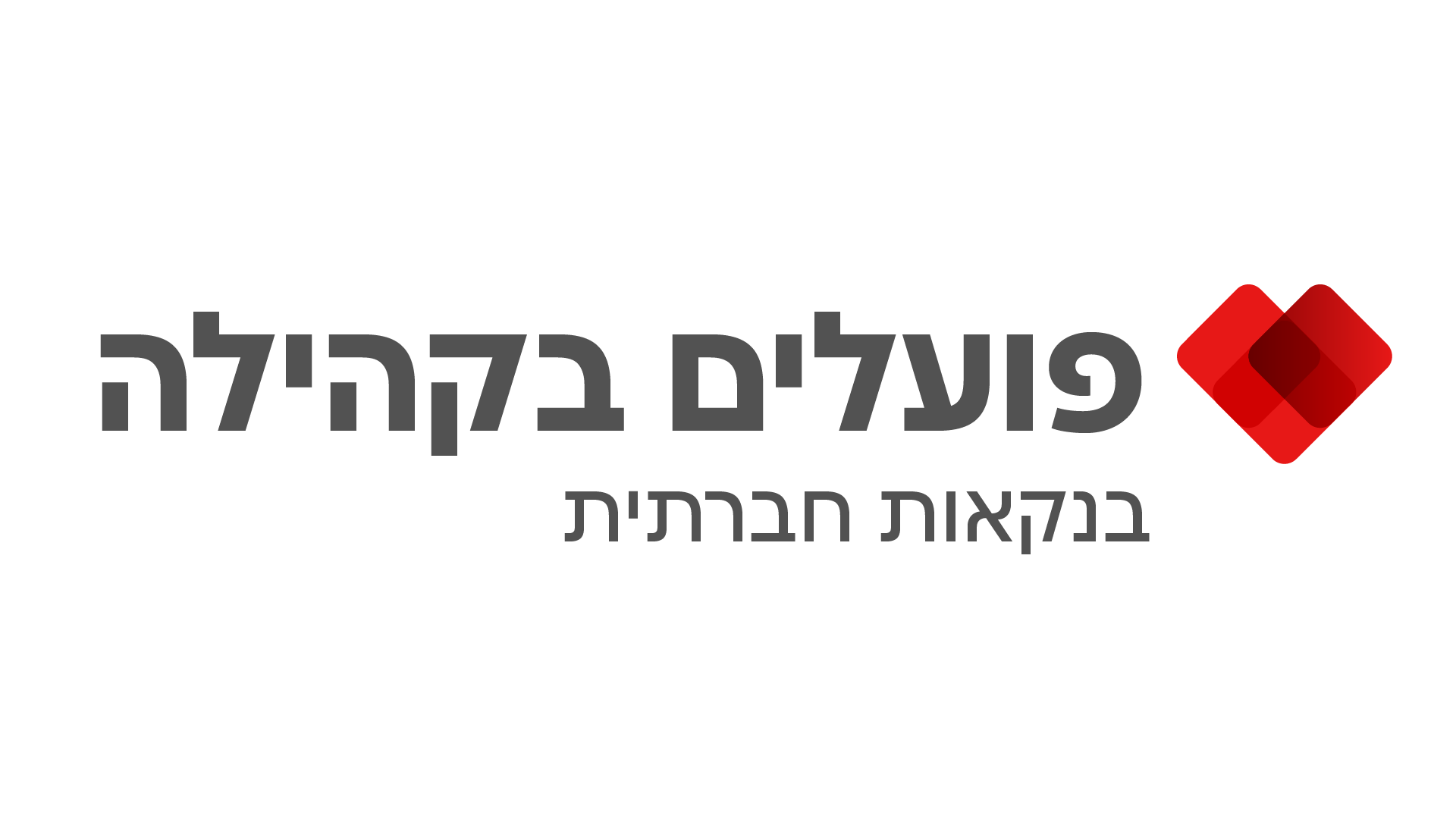 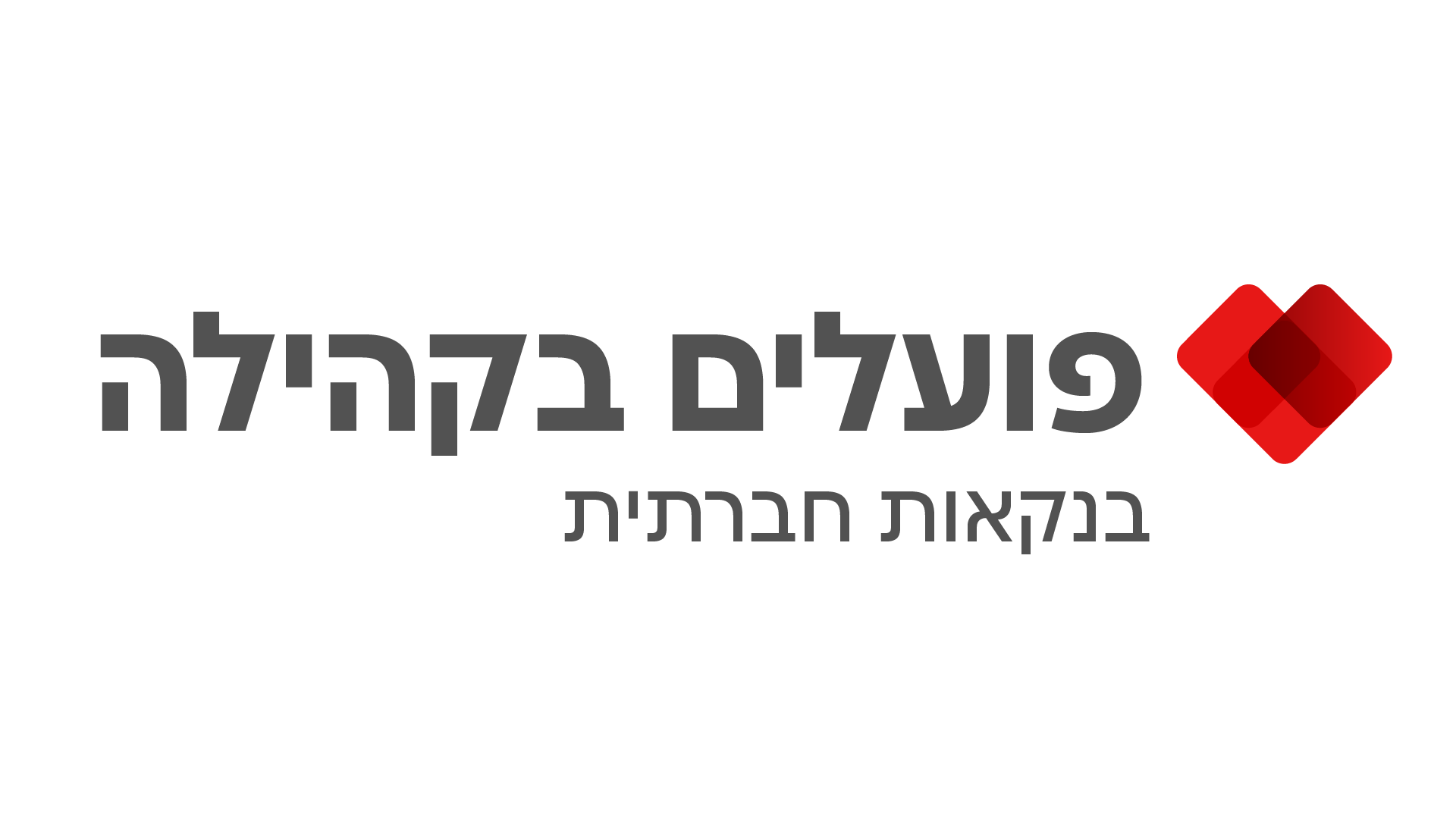 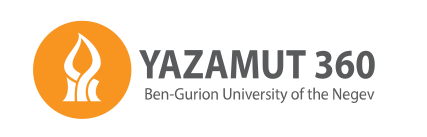 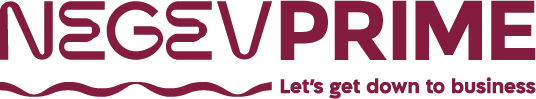 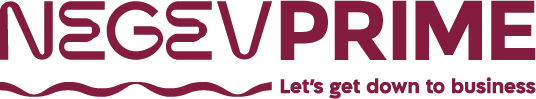 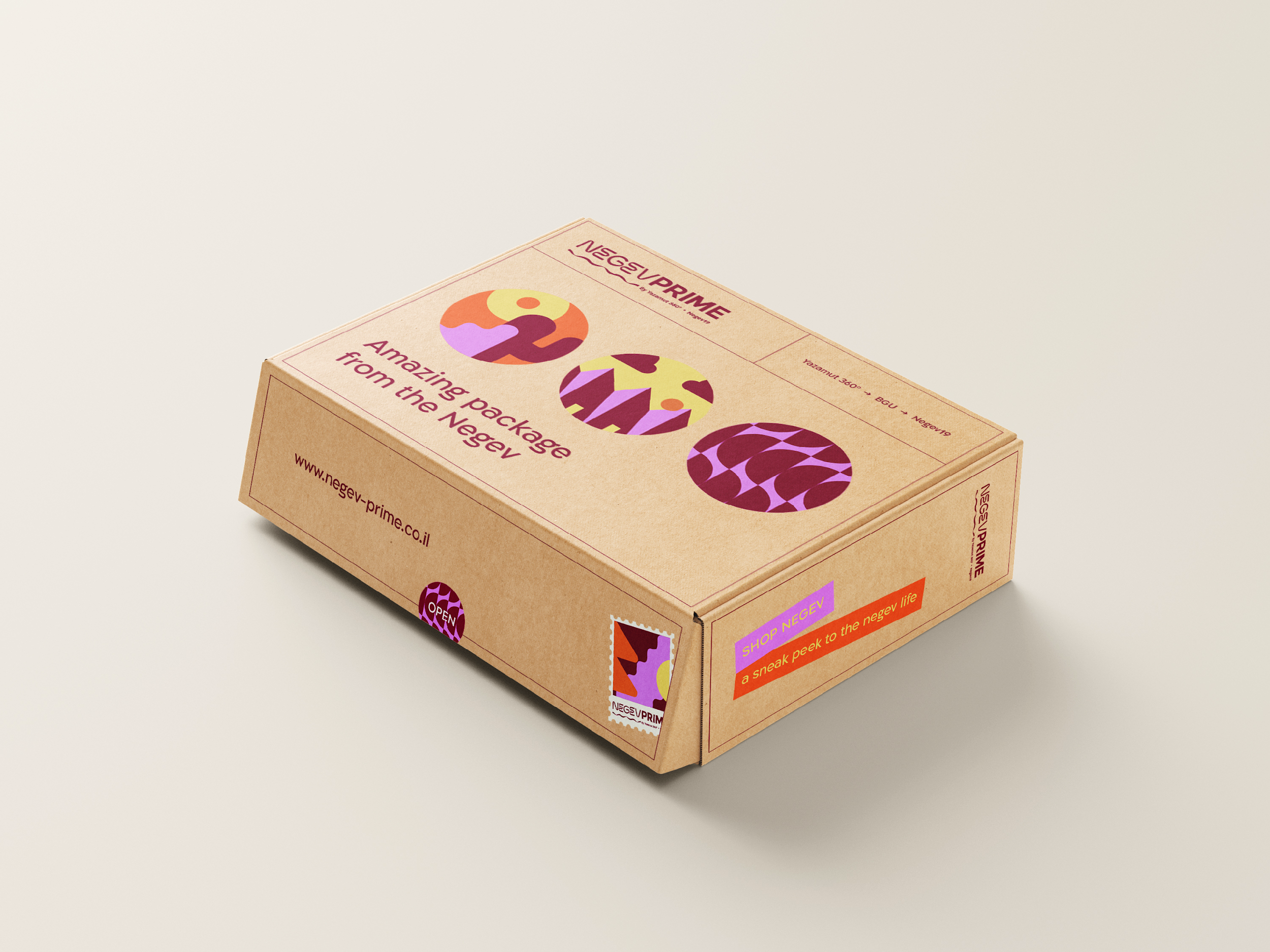 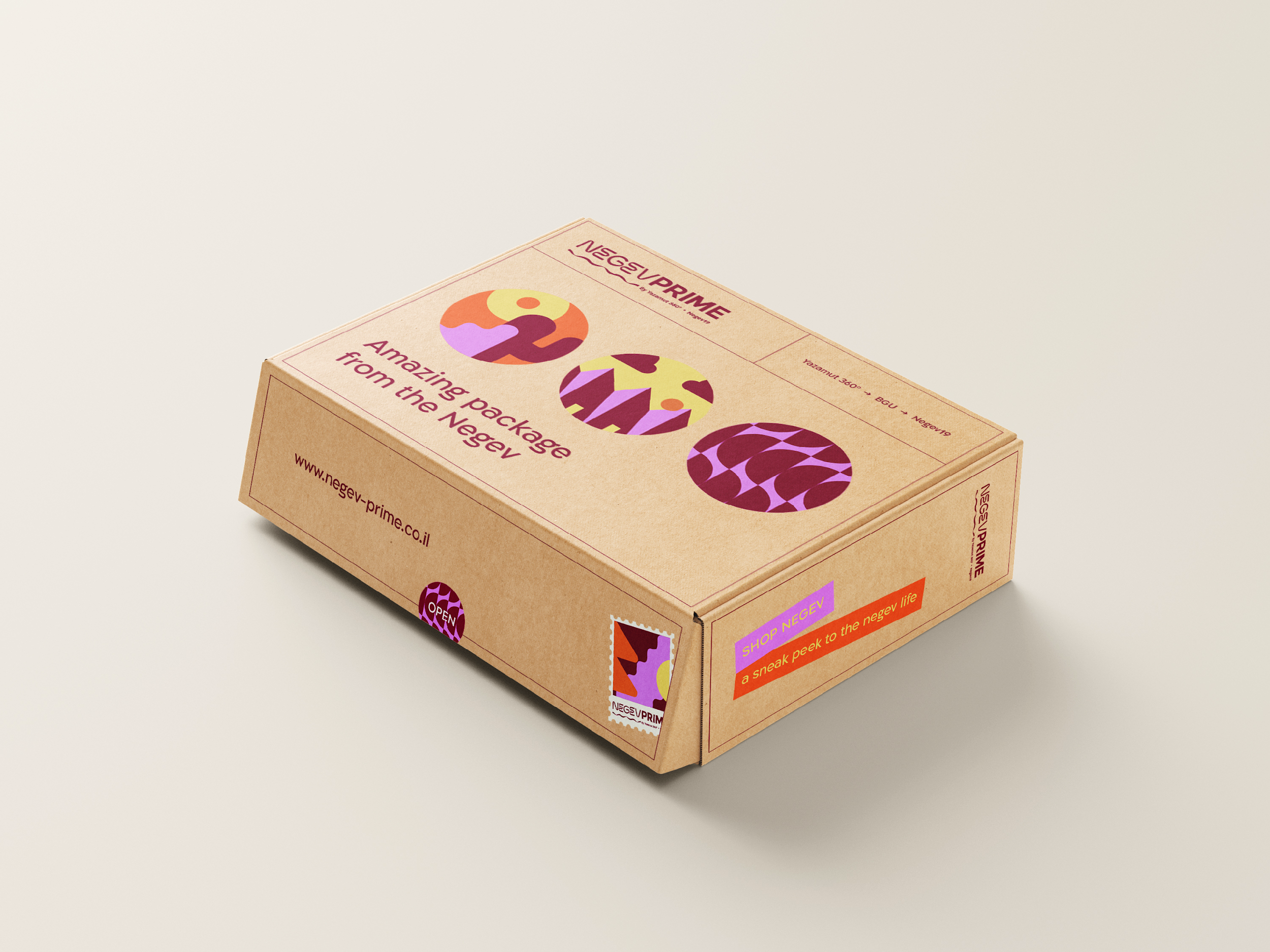 FIND <> VALIDATE
There are many Ways to look at Product Research, however most of them will Have the following components, or steps:
VALIDATE
Find Product Opportunities
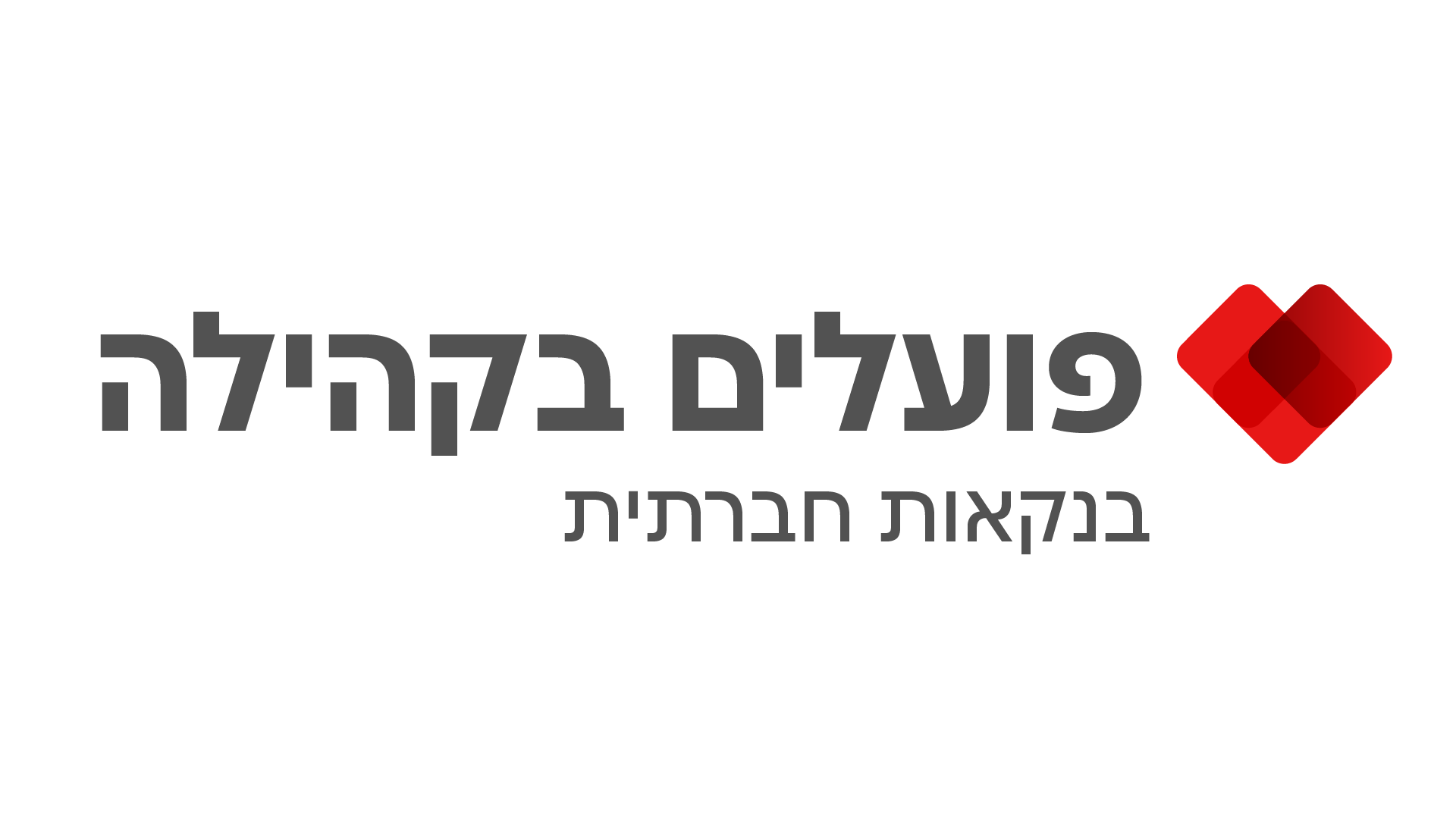 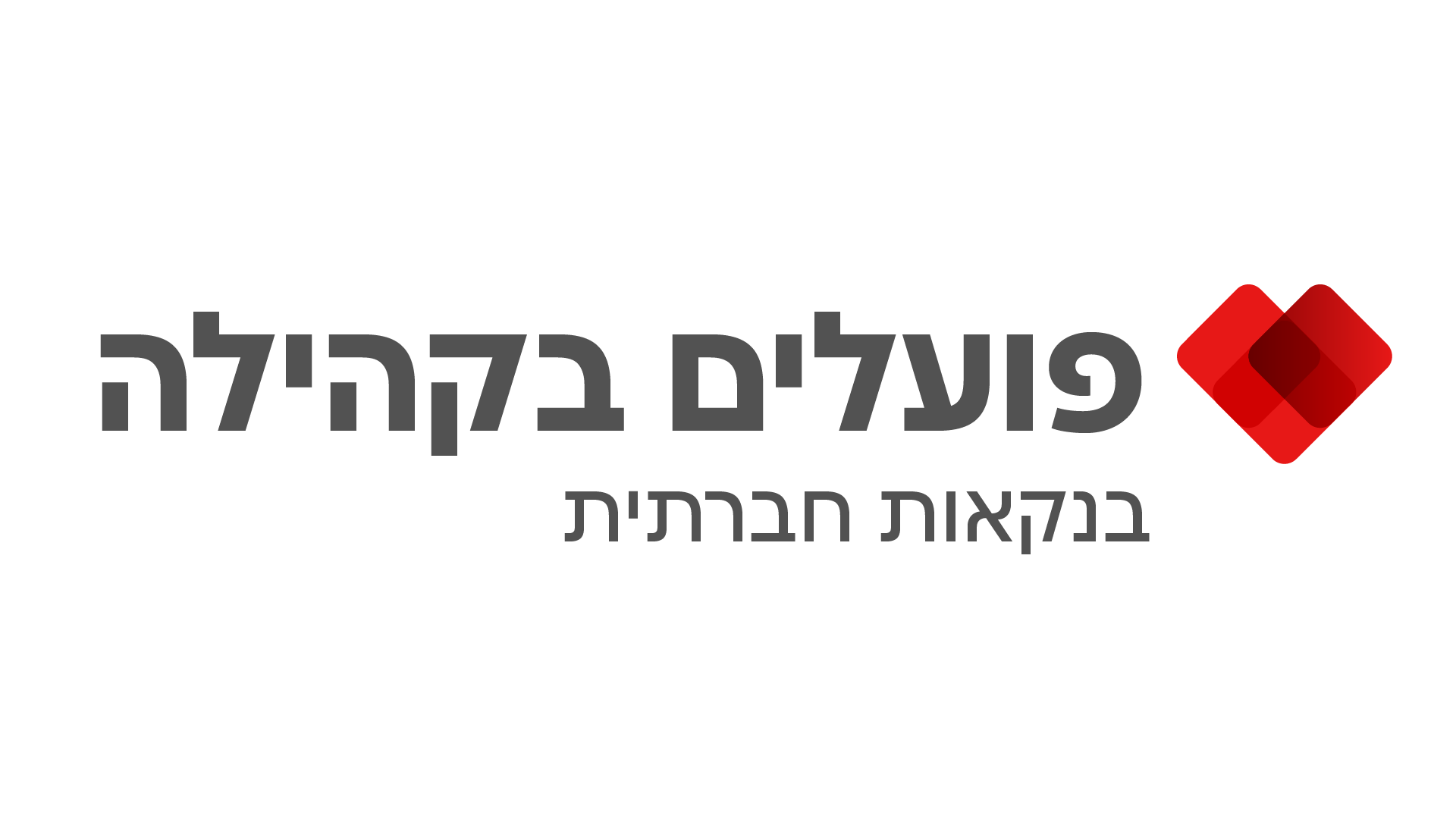 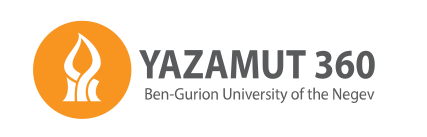 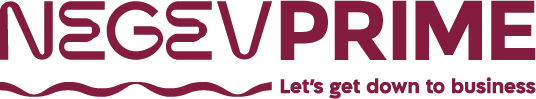 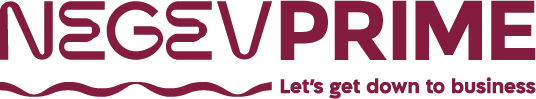 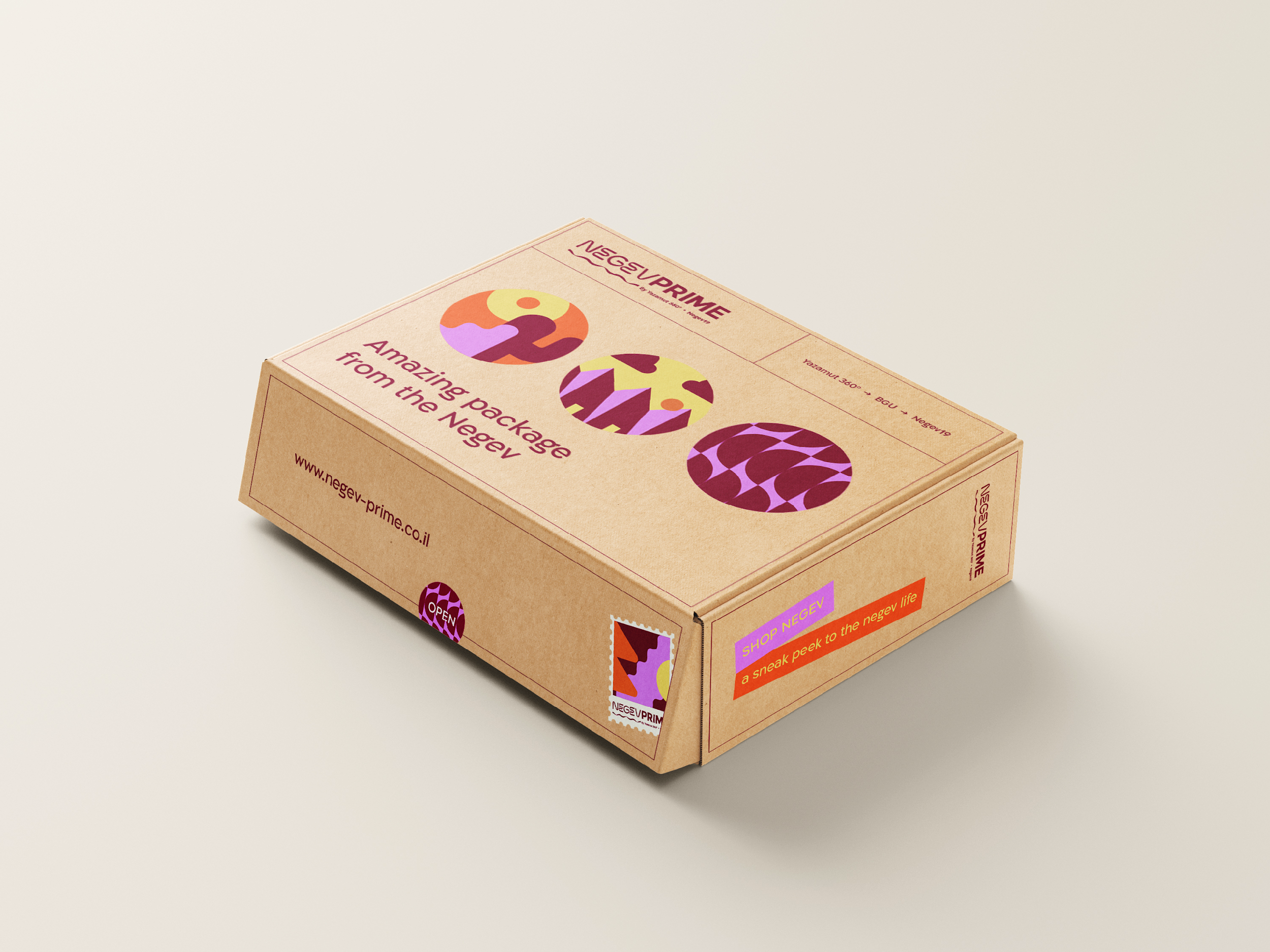 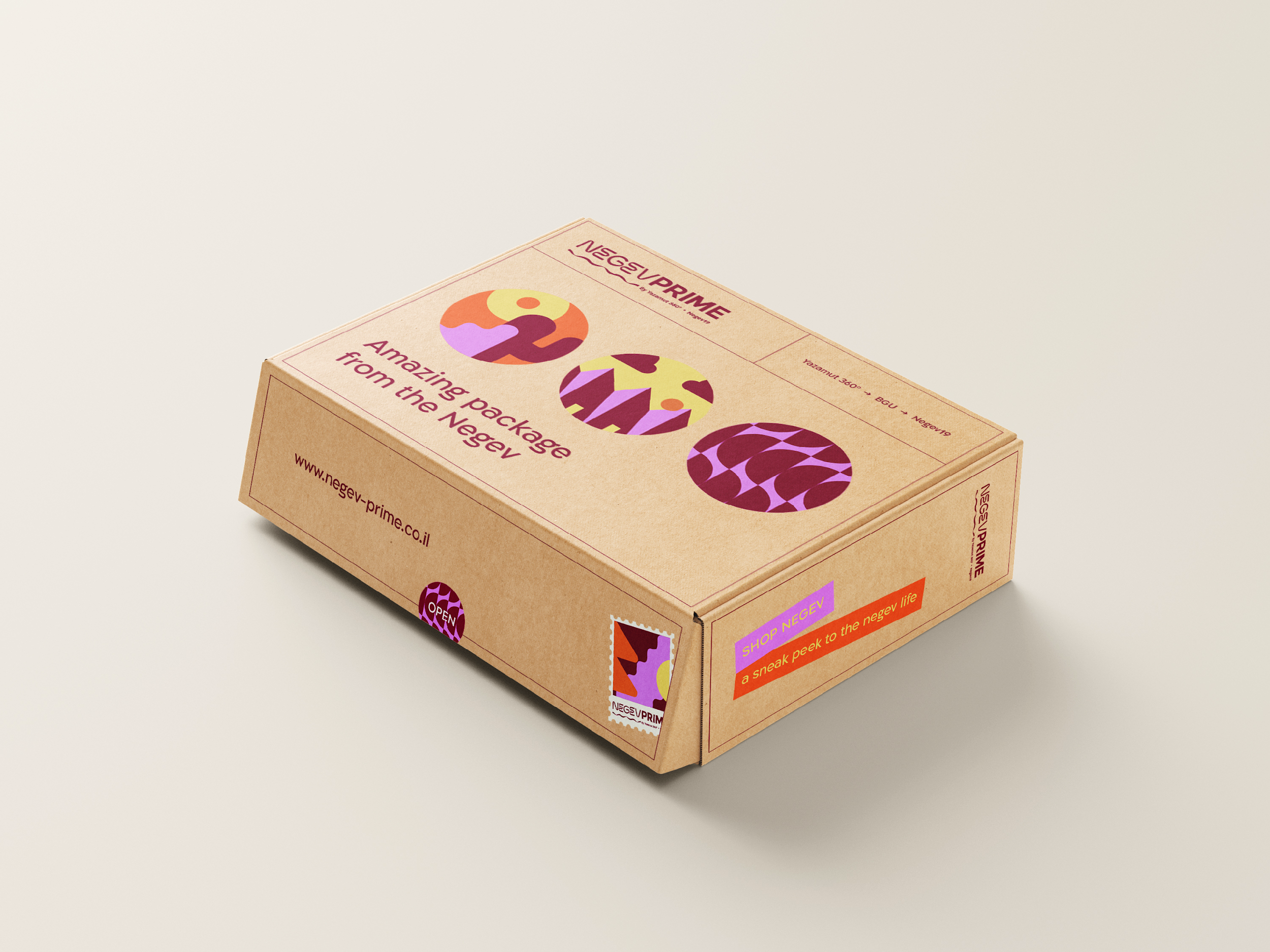 Soft initial criterias- reminder
Most sellers are FBA sellers
Without a dominant brand 
Sell price - $20 - $80
Nice spread of revenues among products
FBA Tier size = Standard size
Product is not over-complex / breakable / 
Seasonality change should not be over 50%
COGS to Price 1:4 
Sales velocity - Can i compete in this sales volume?
4 months of inventory required - Starting capital
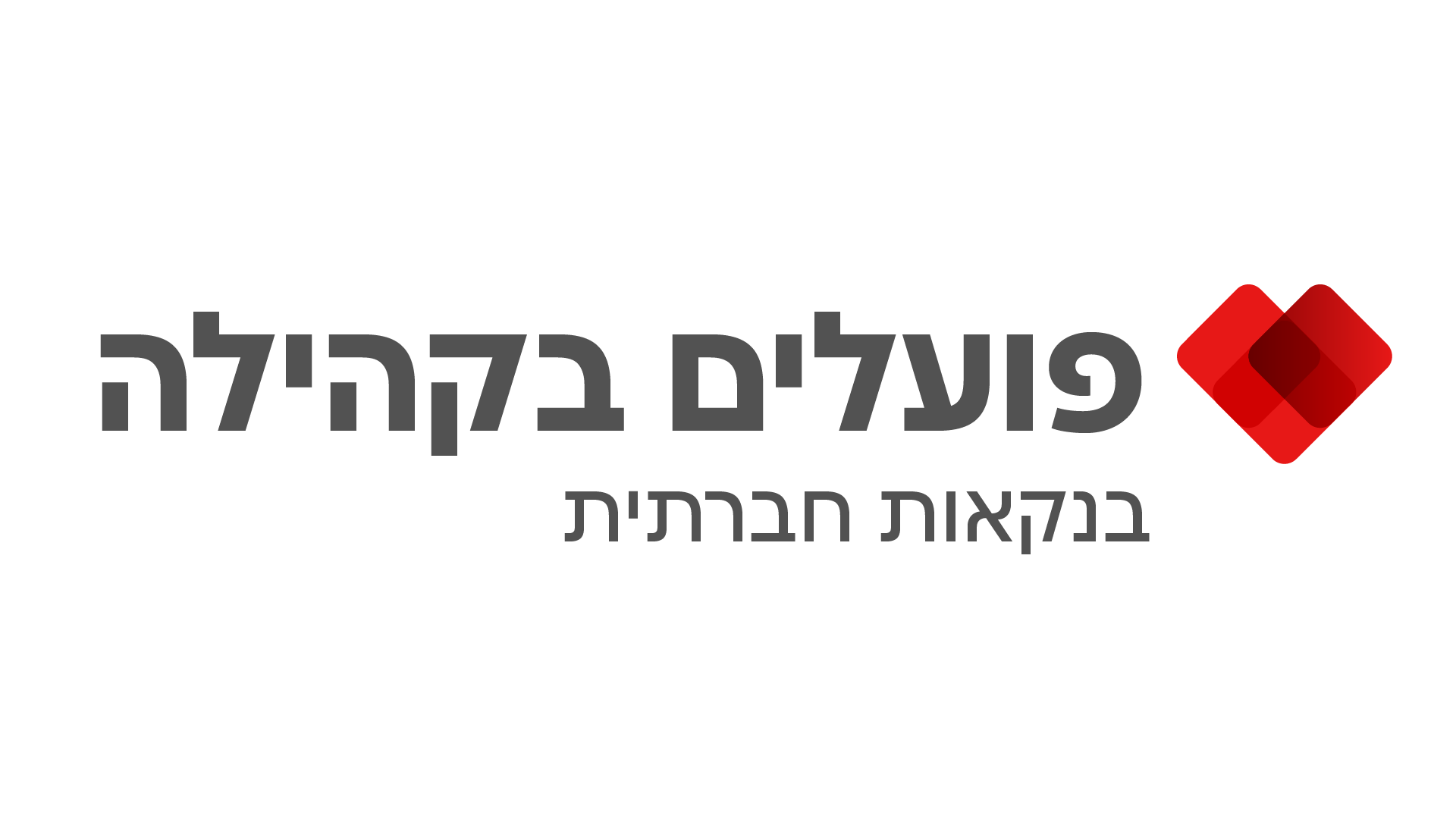 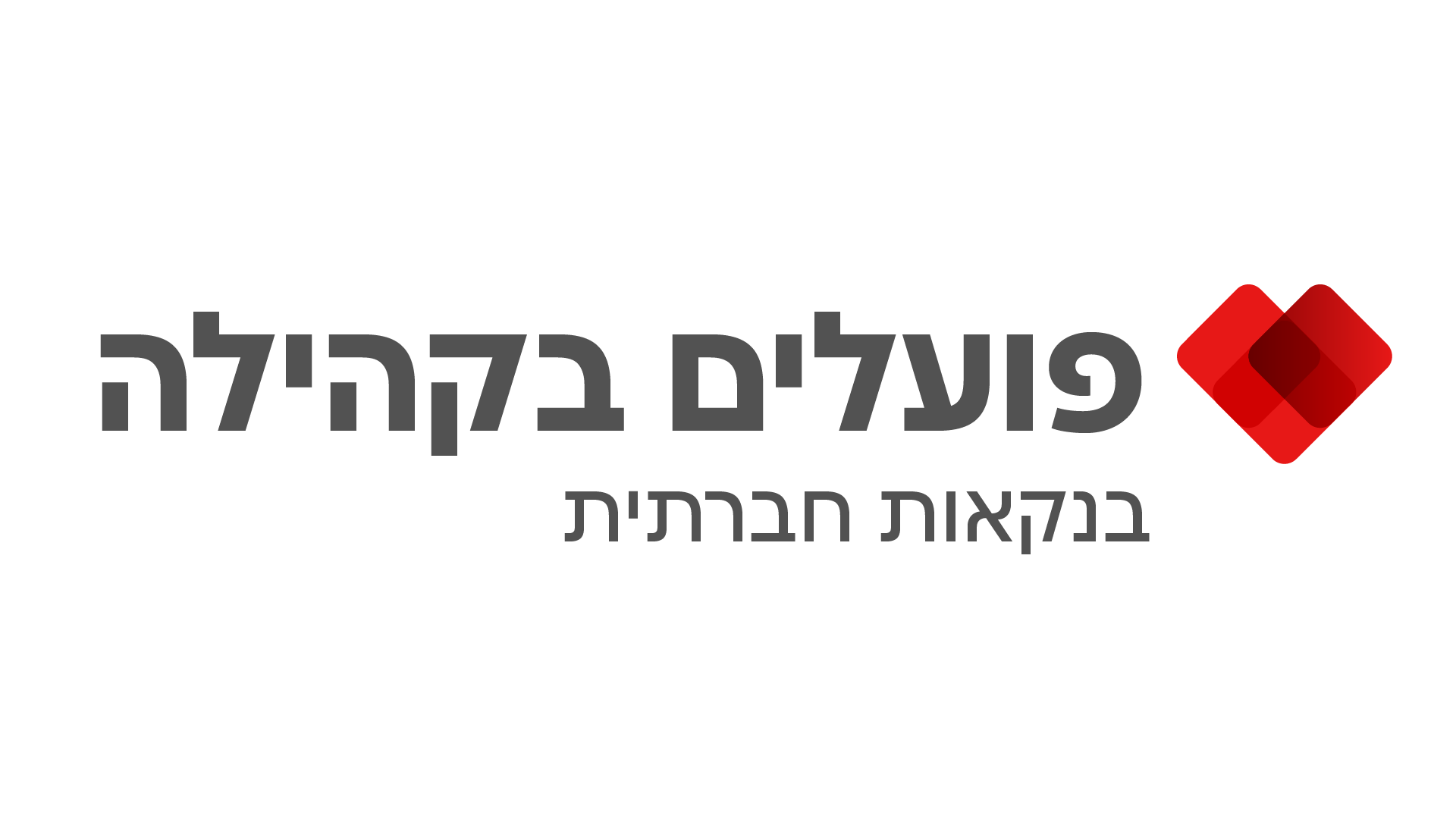 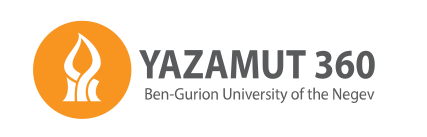 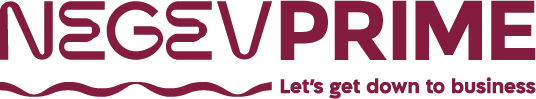 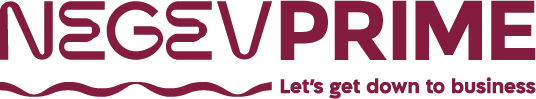 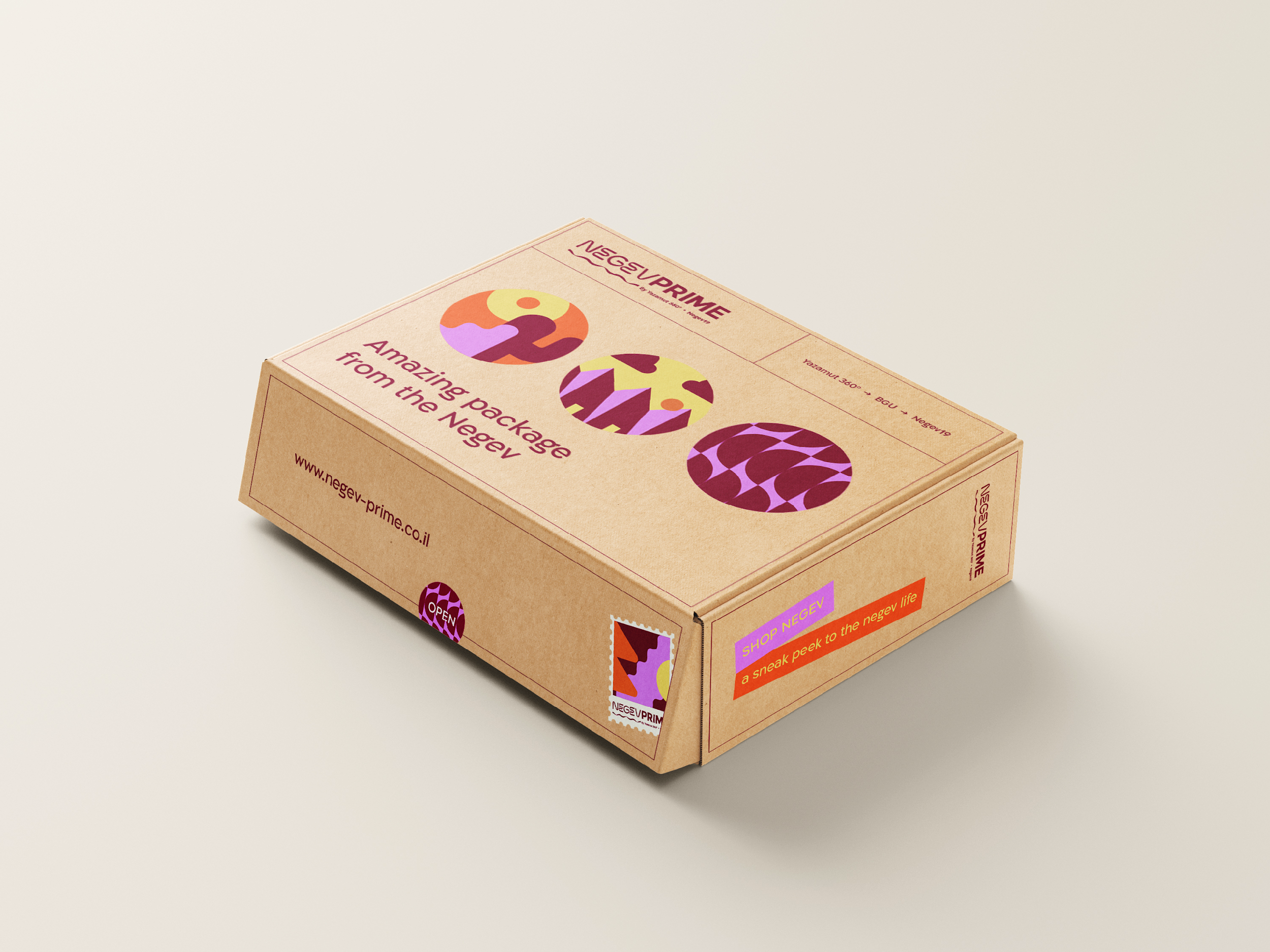 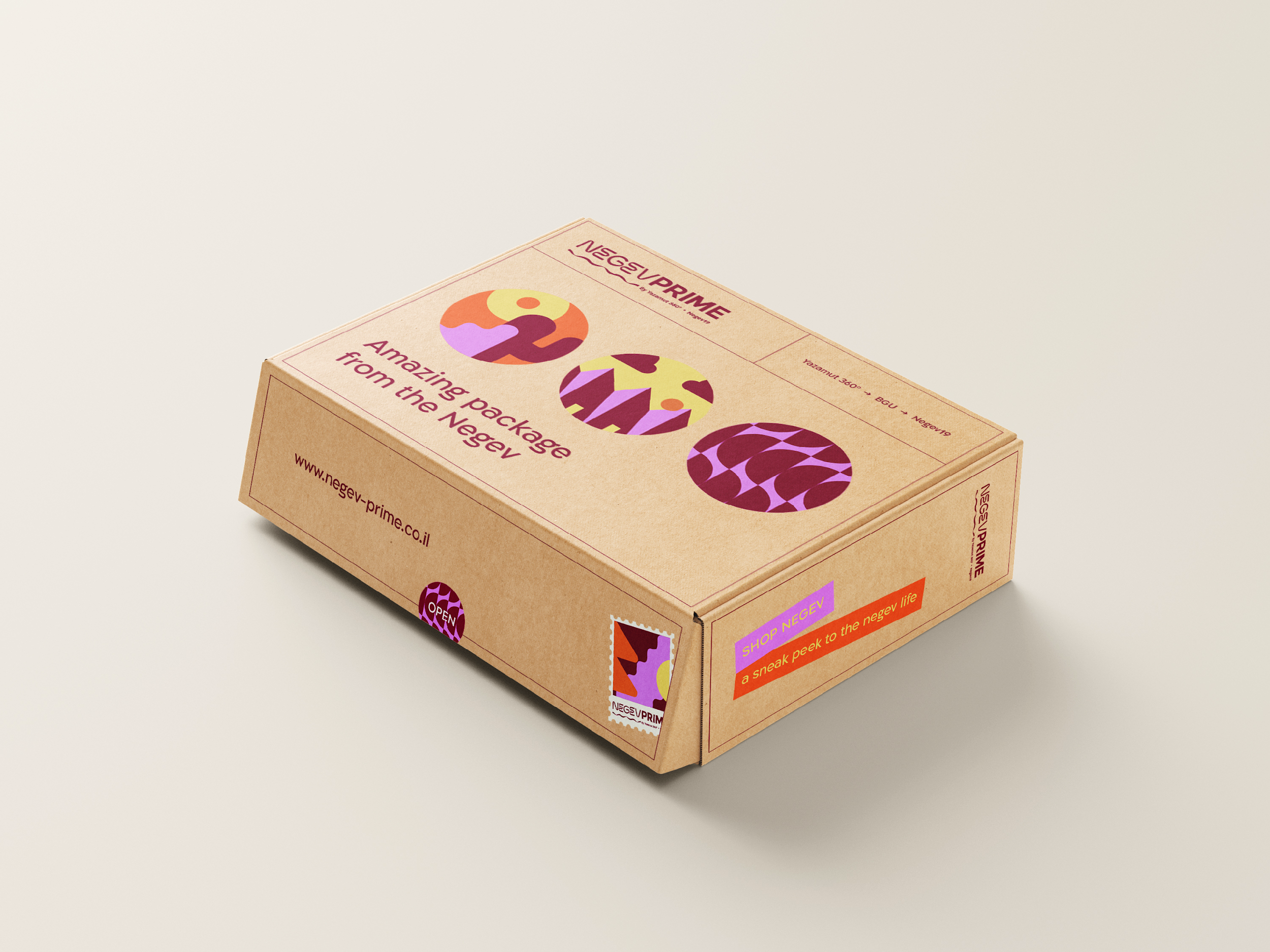 Potential product list
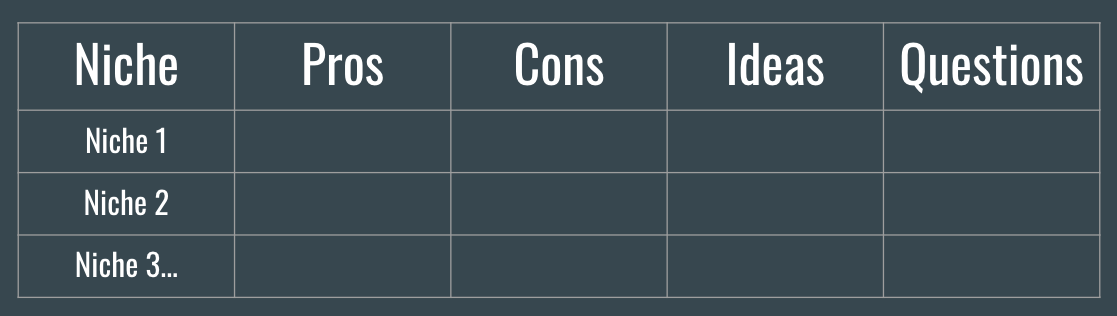 Make your own table and lists
Save screenshots and Review later – Holiday Season nowadays
Grow a big list with constant flow of new opportunities.
Opportunities are temporary - Time To Market
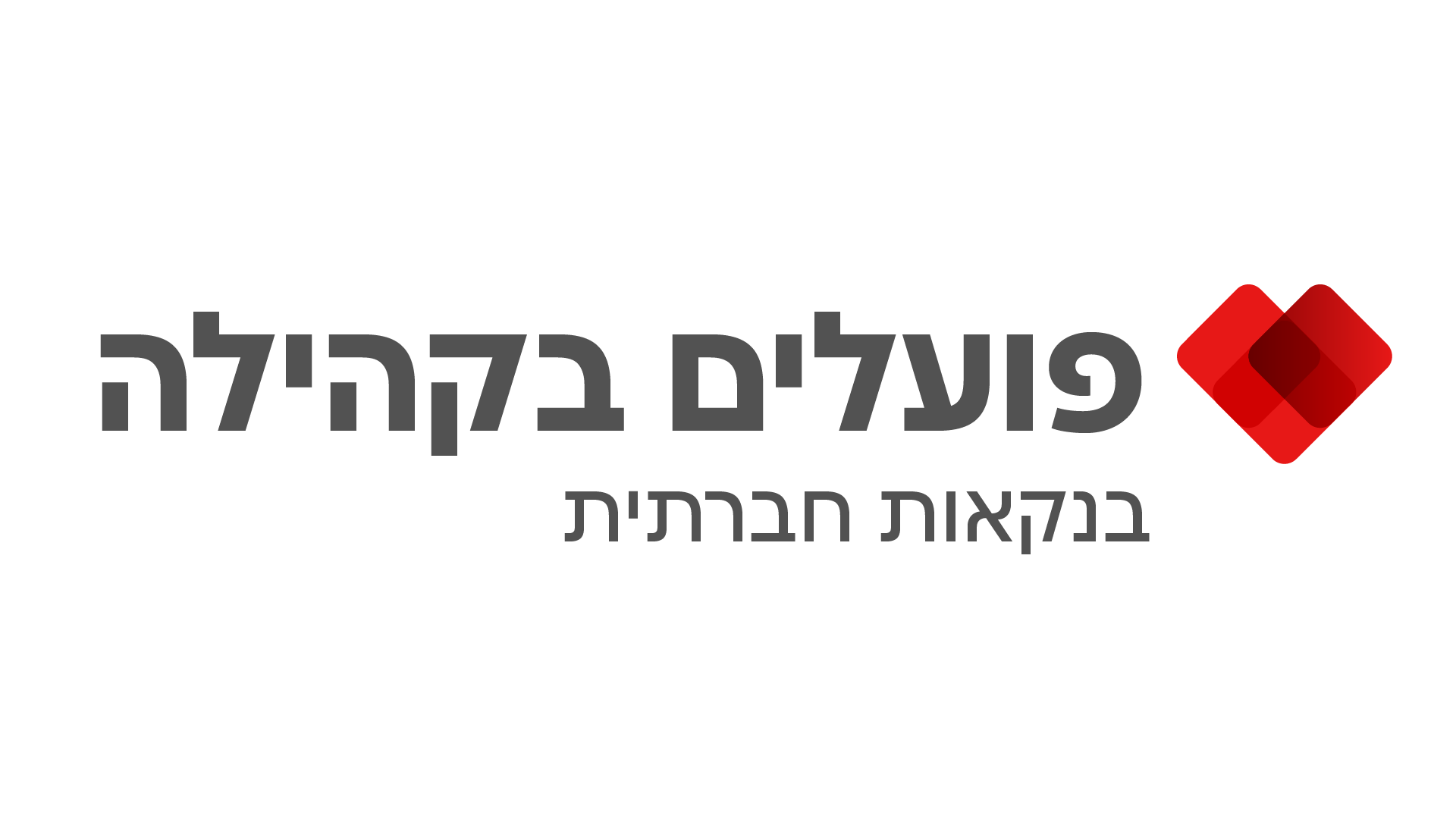 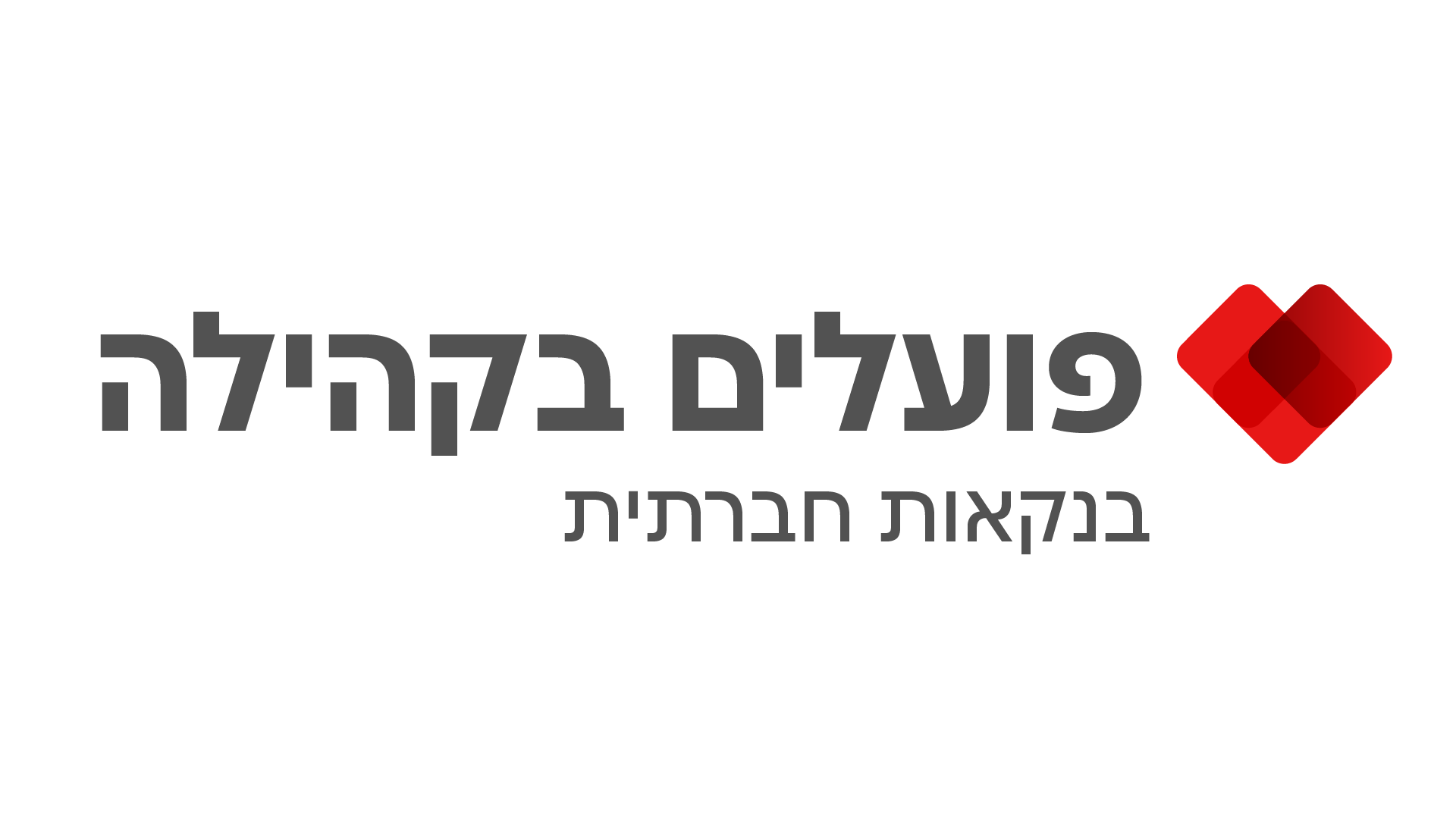 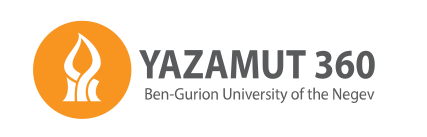 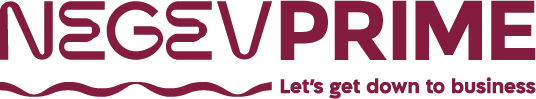 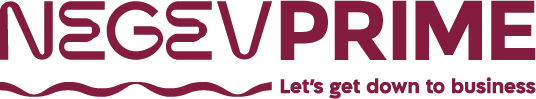 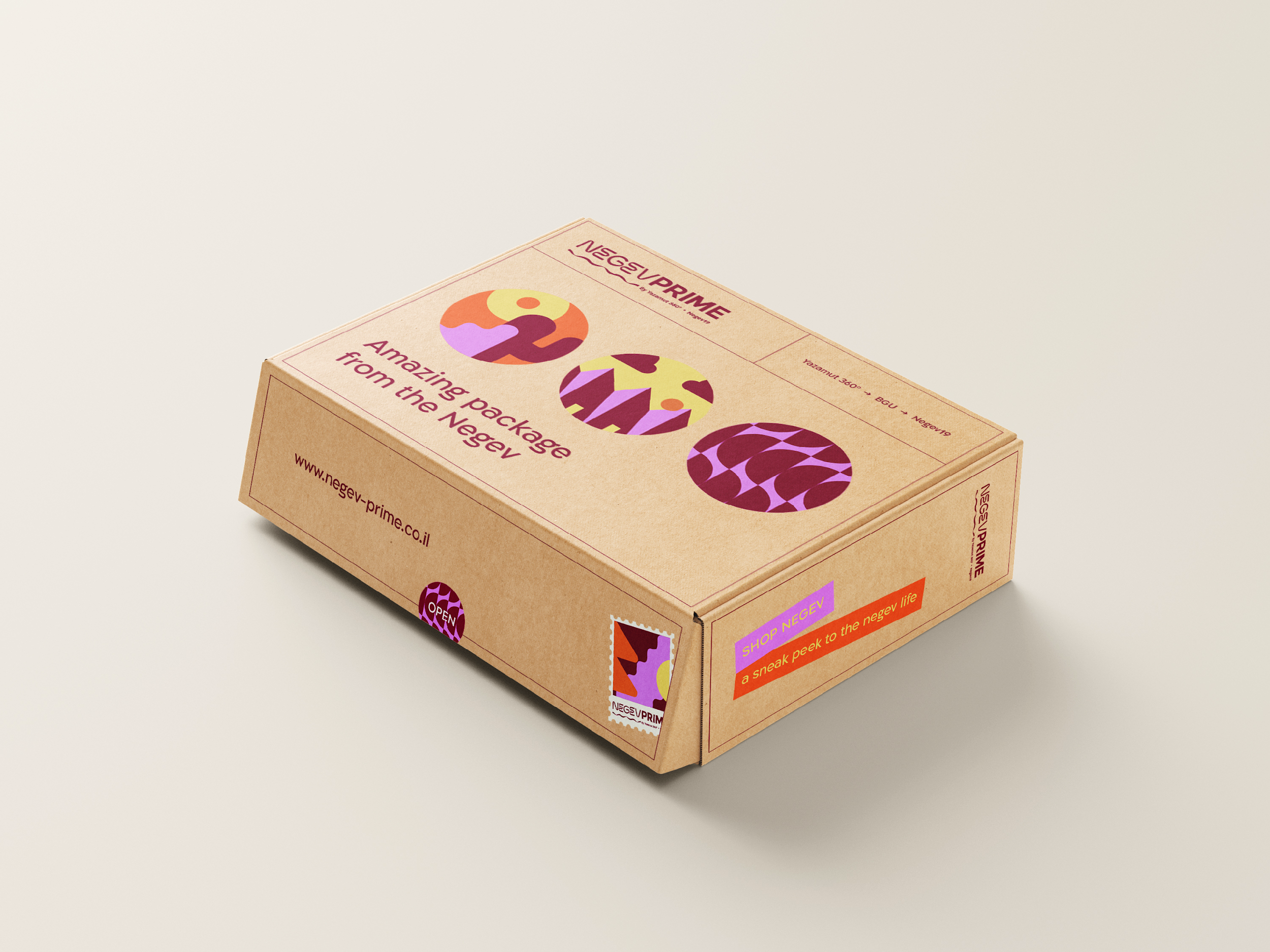 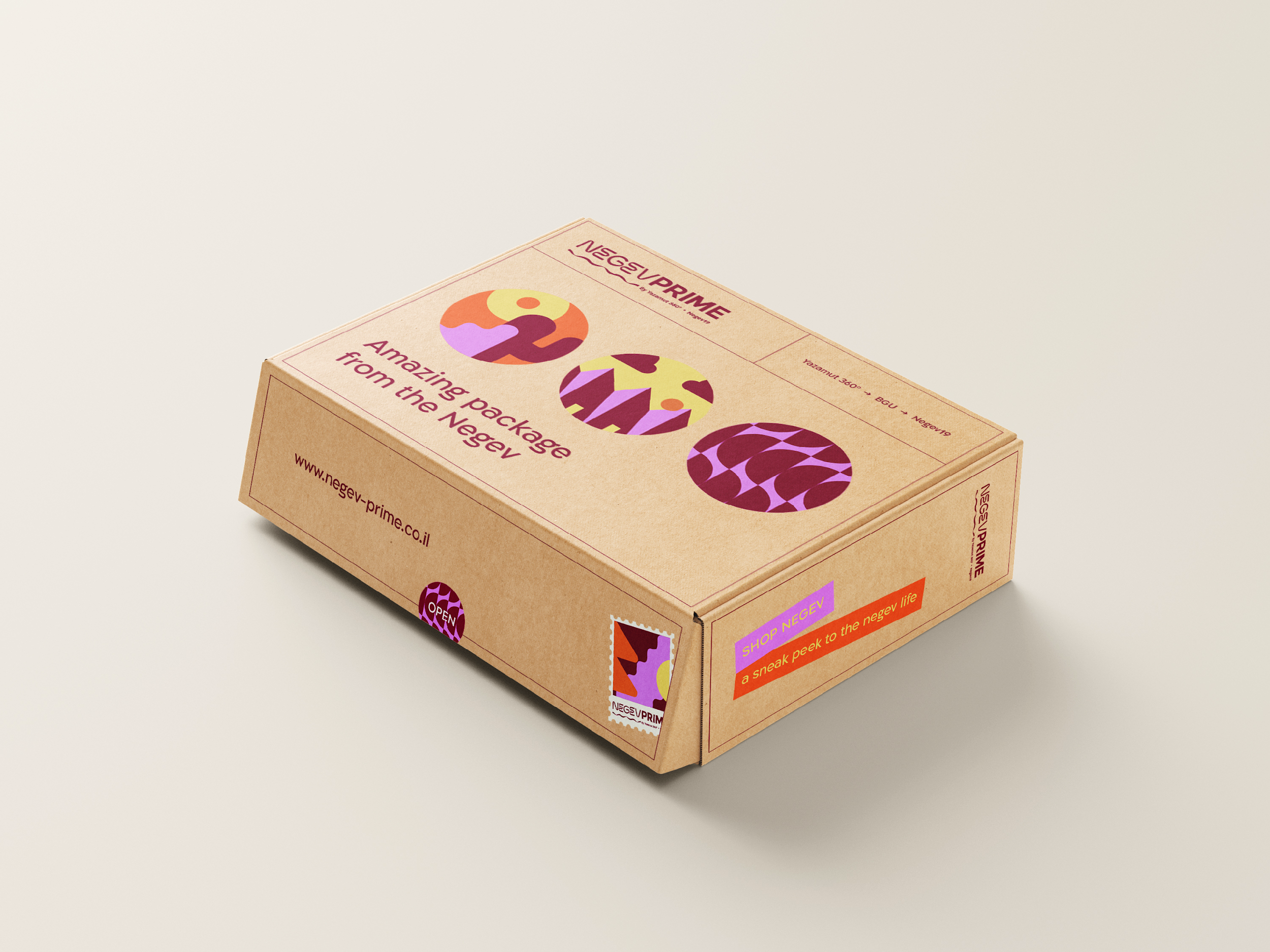 Helium 10 – Black Box
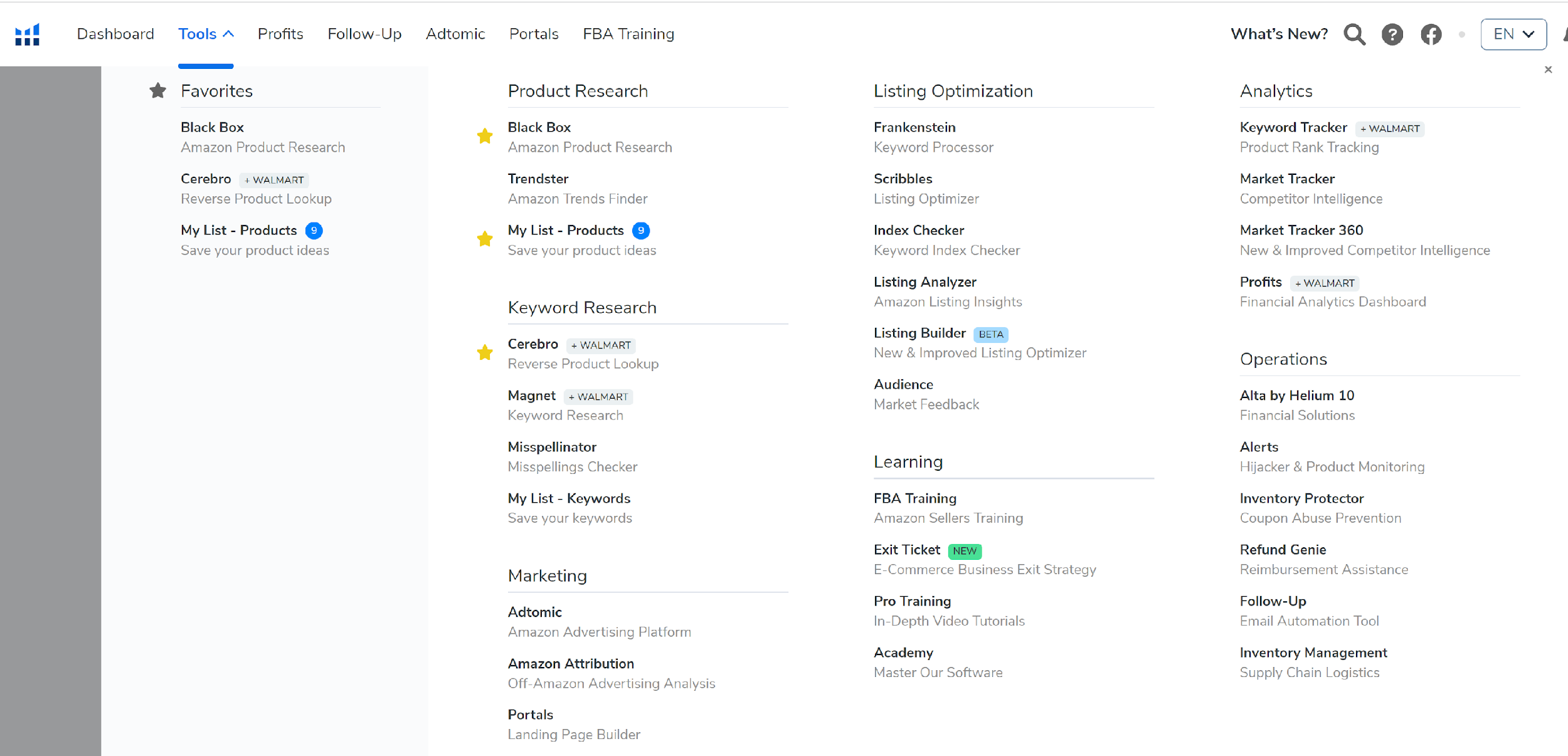 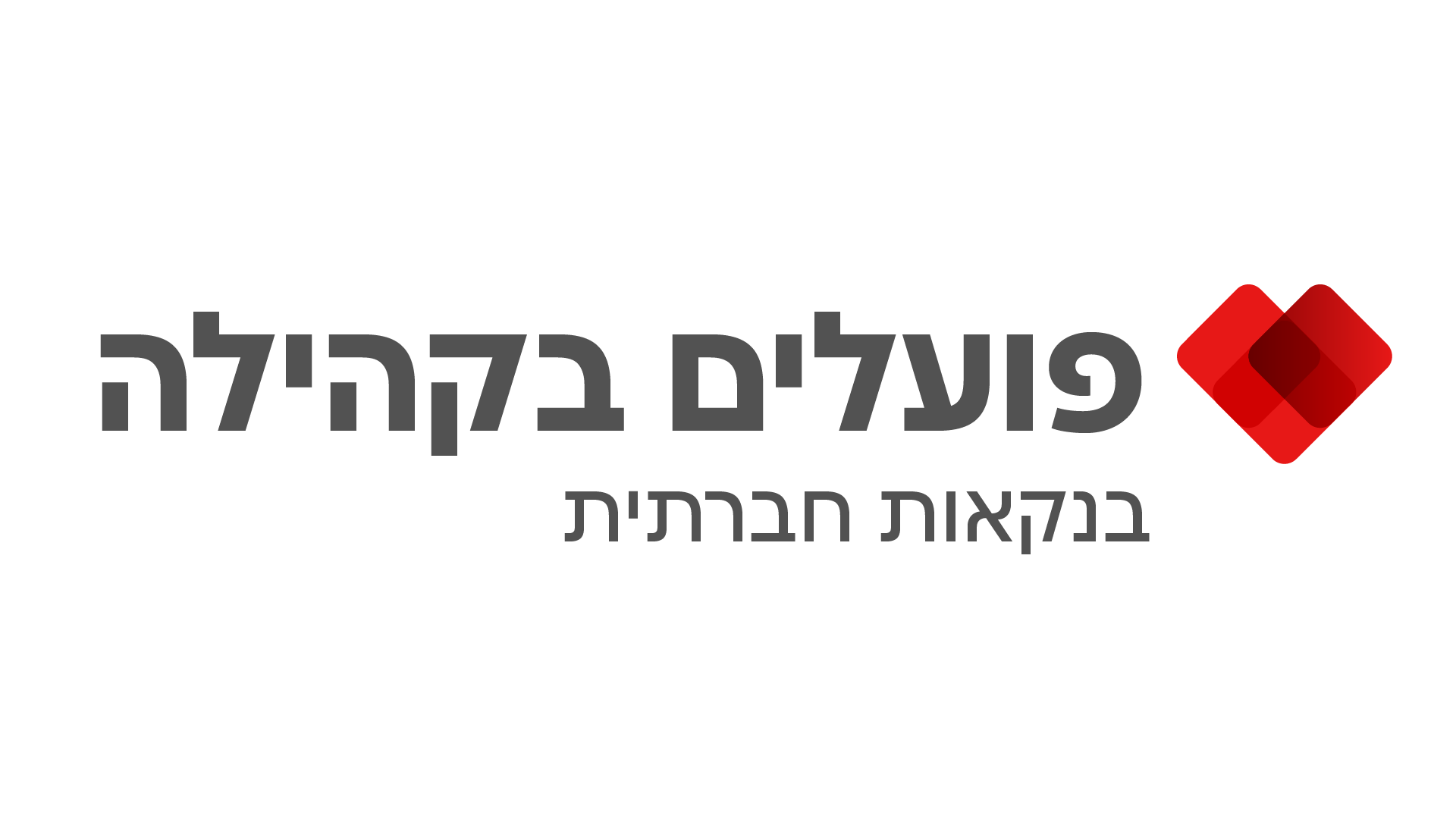 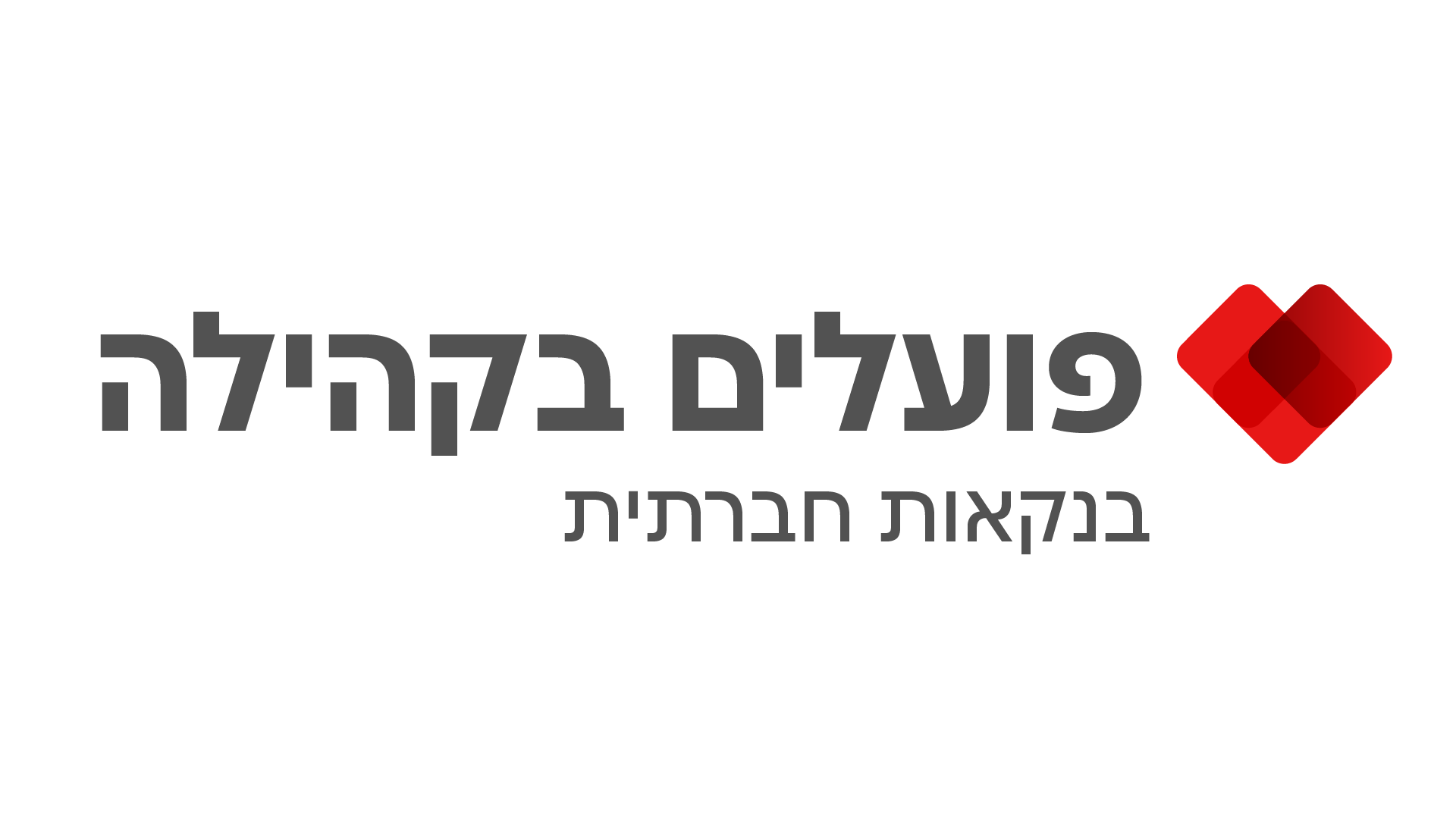 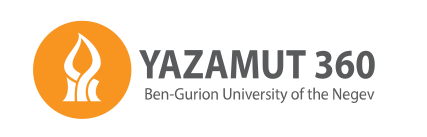 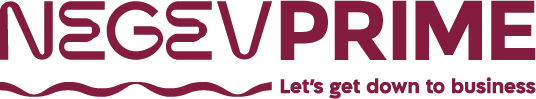 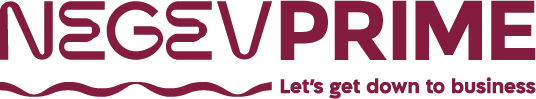 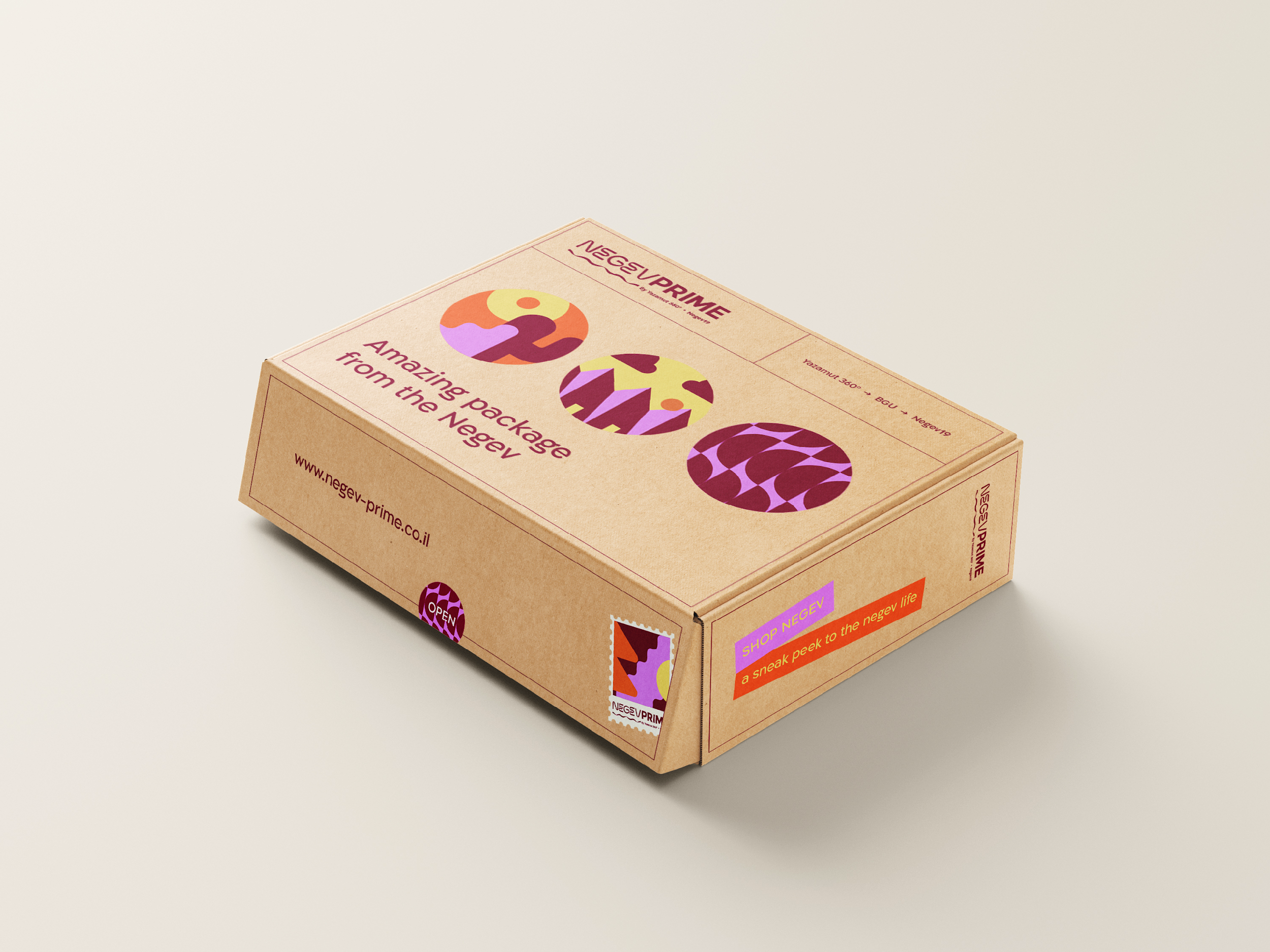 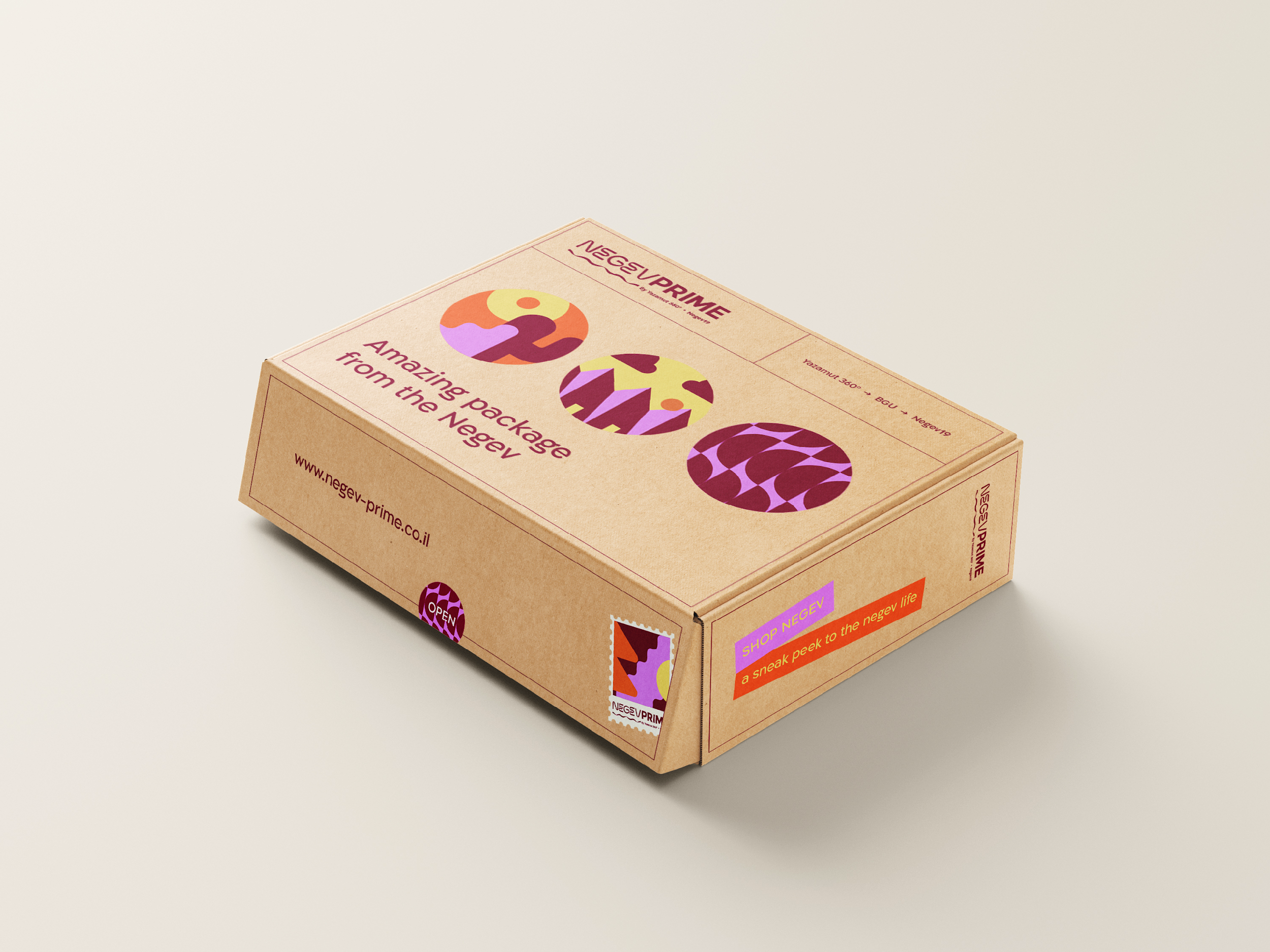 Helium 10 – Black Box
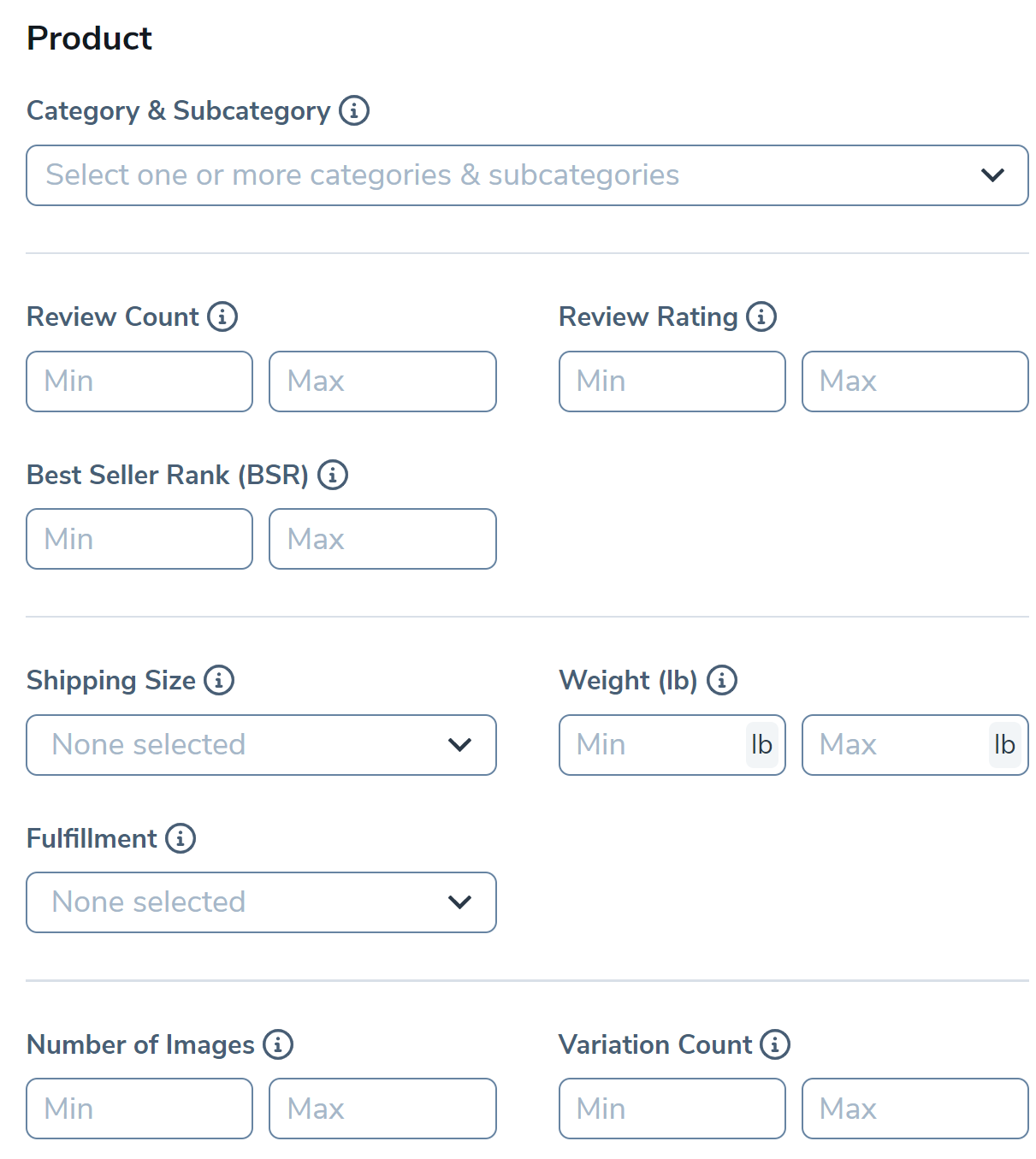 Black Box - Amazon Product Research

Black Box / All tools - LEARN Button

Search Product / Keyword / Niche 

Generate results with your own criteria

Find an opportunity and go “down the rabbit hole”

Keep in your list / move on to the next one
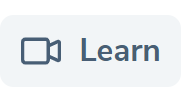 50
Standard
4
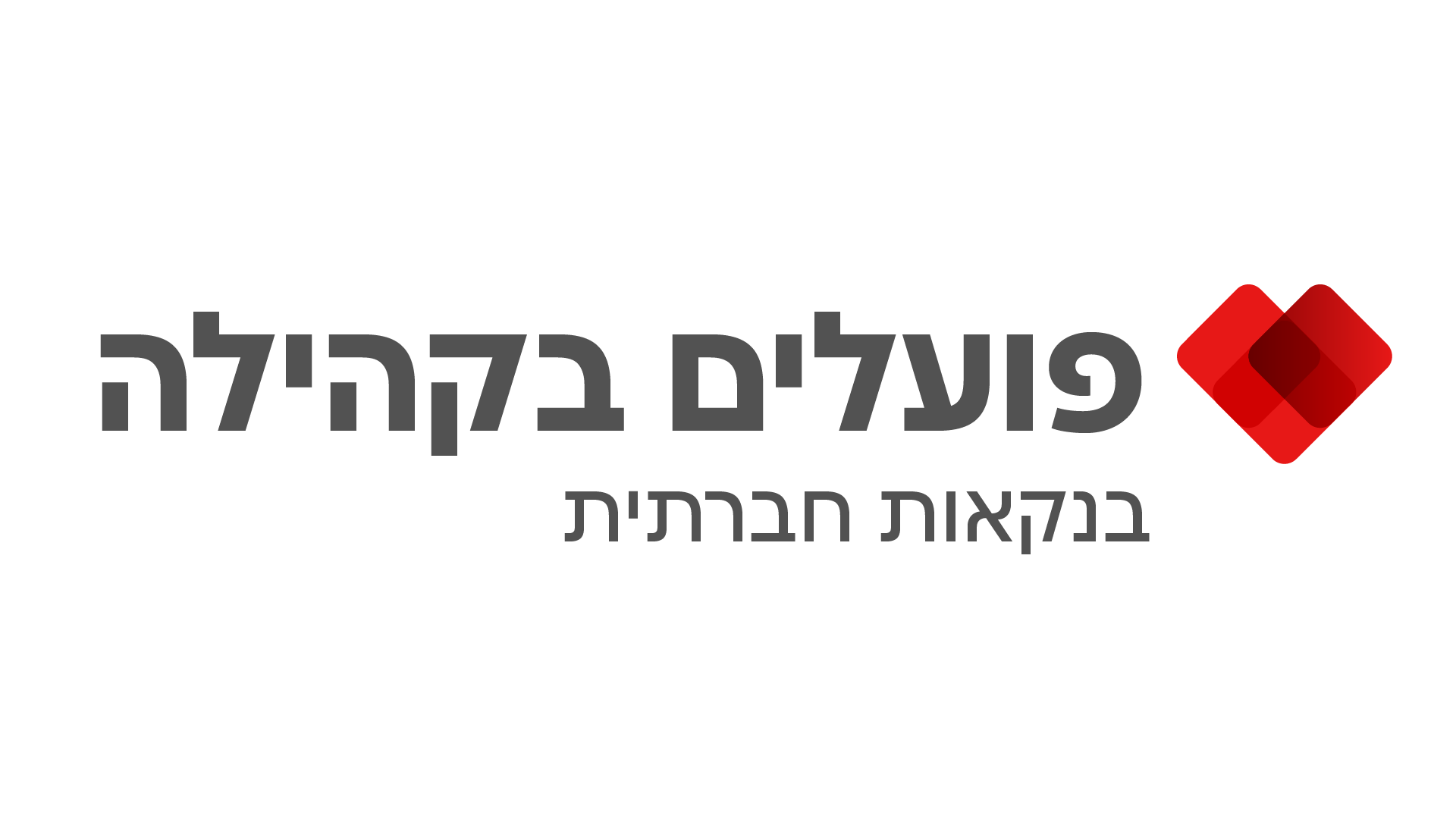 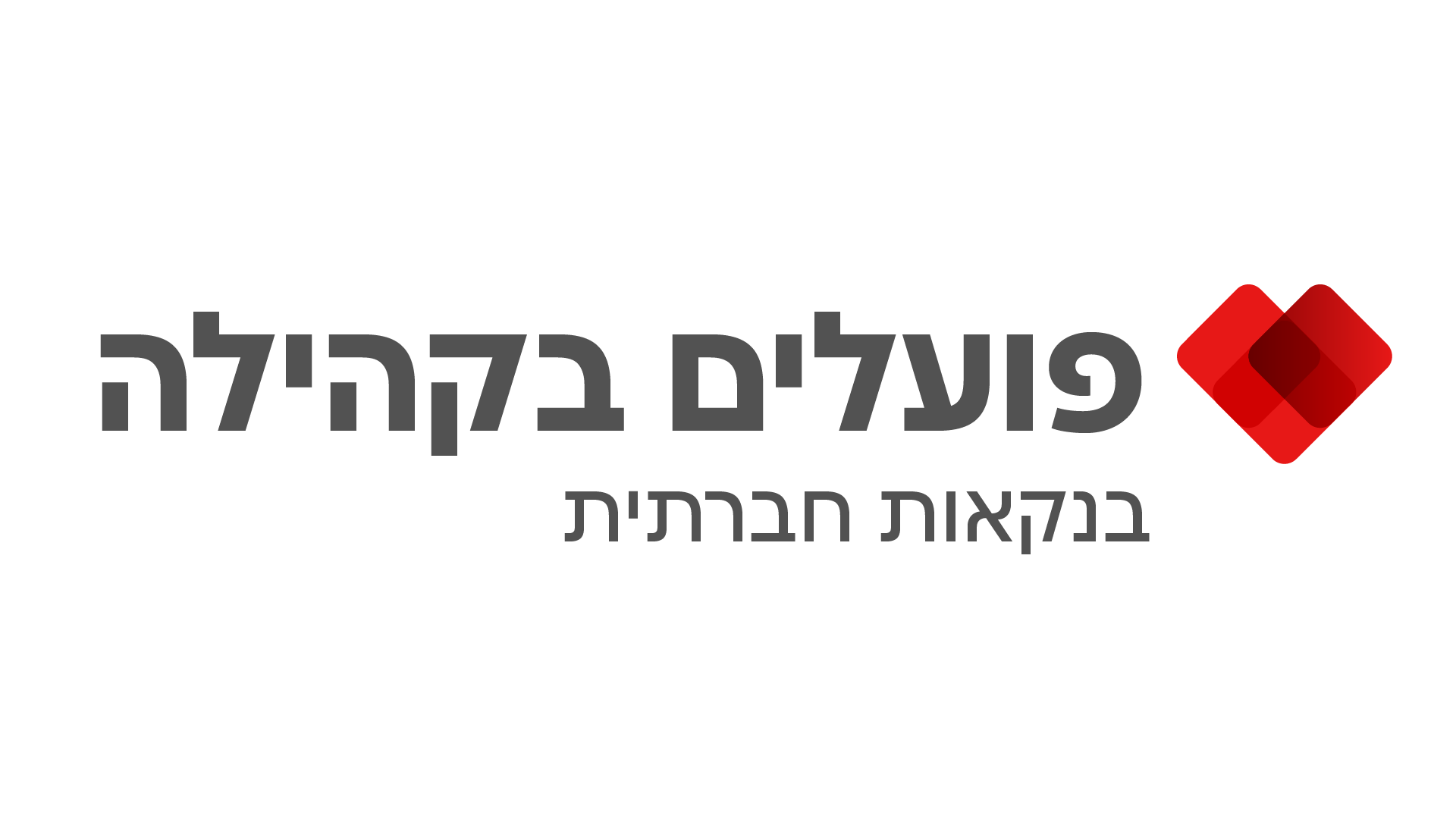 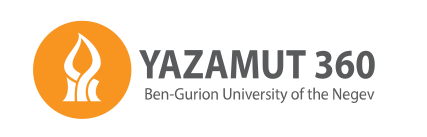 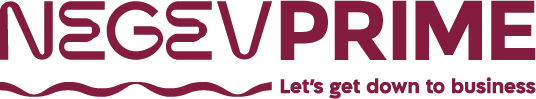 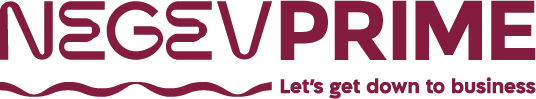 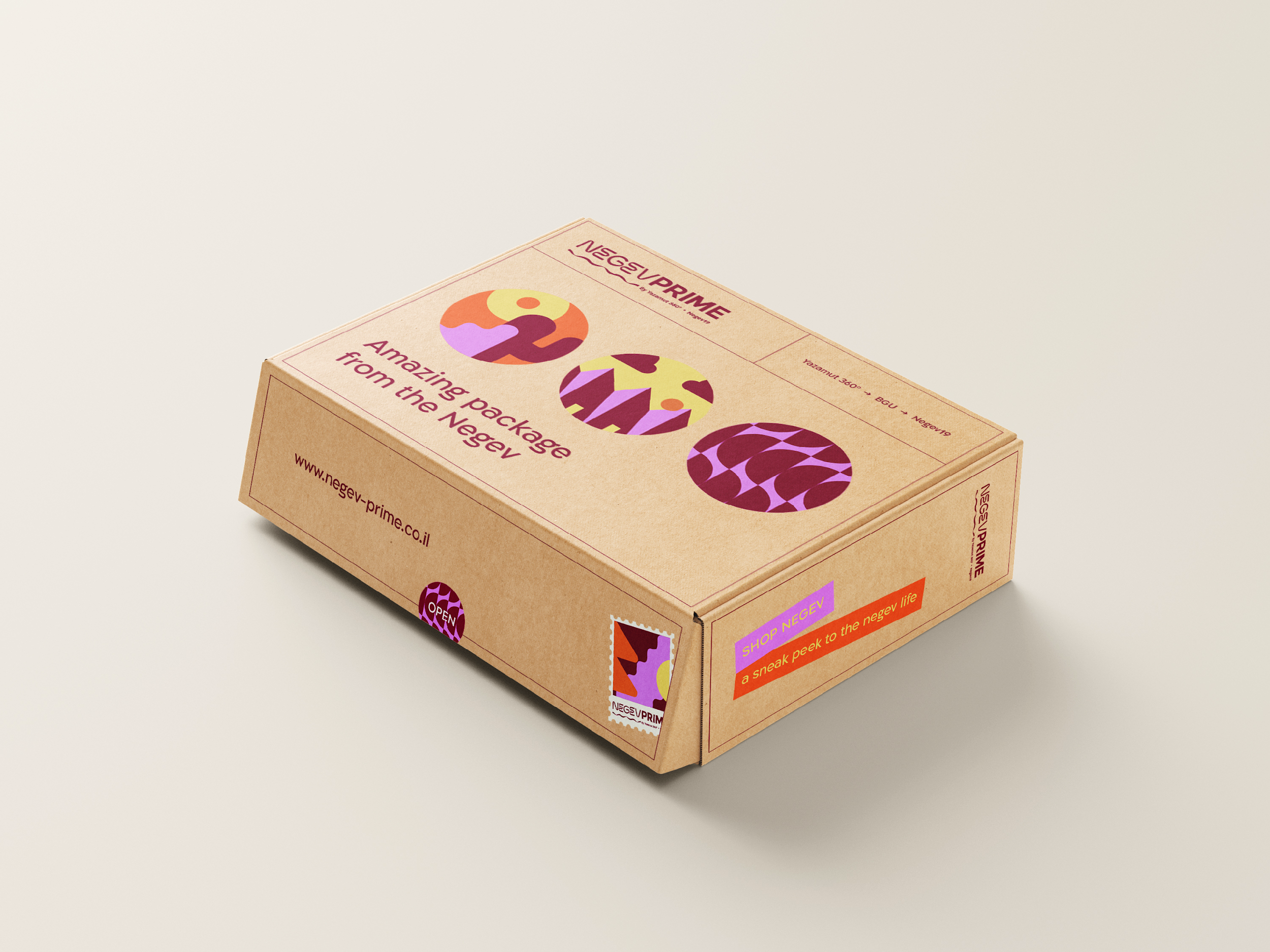 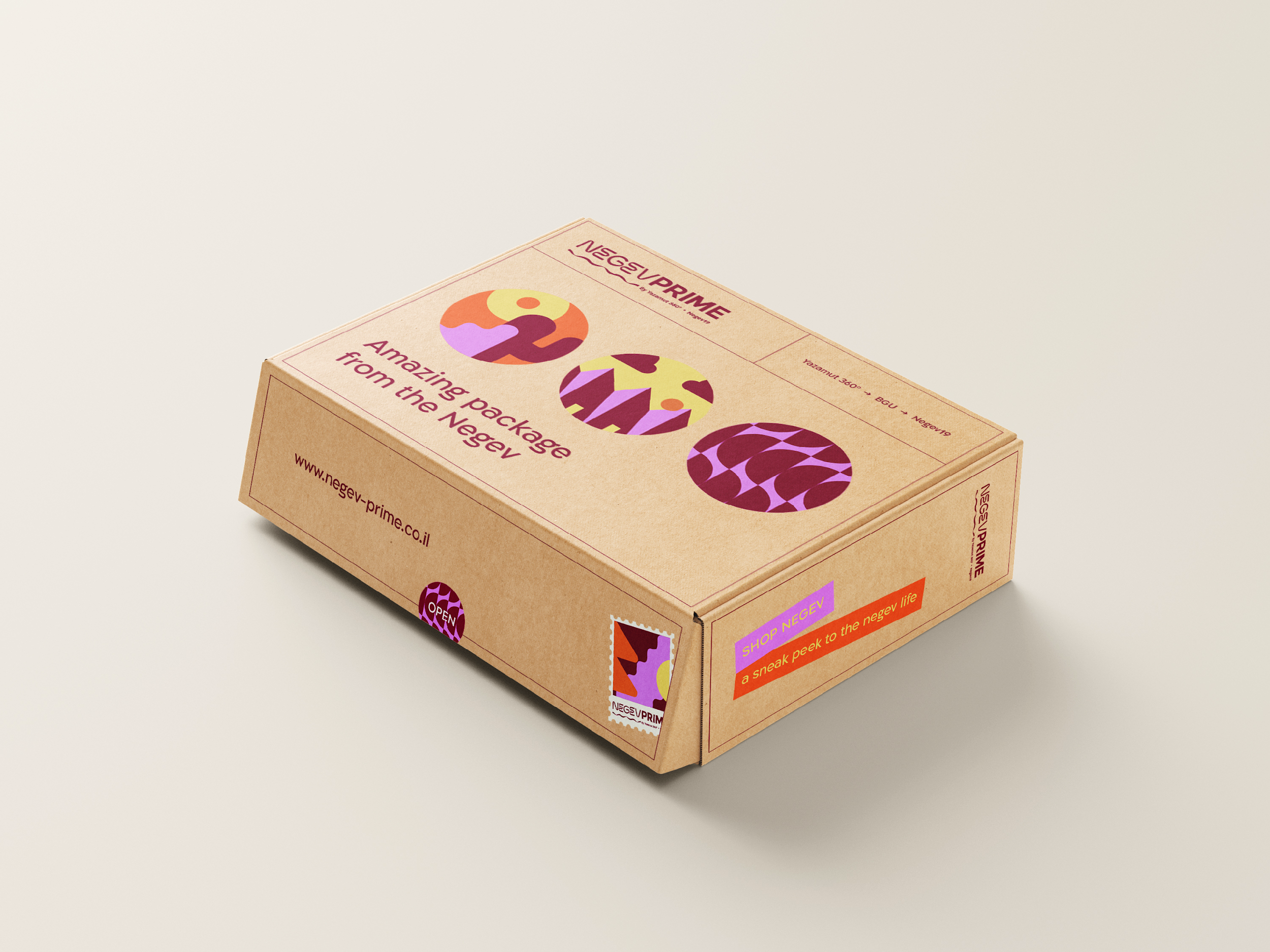 Helium 10 – Black Box
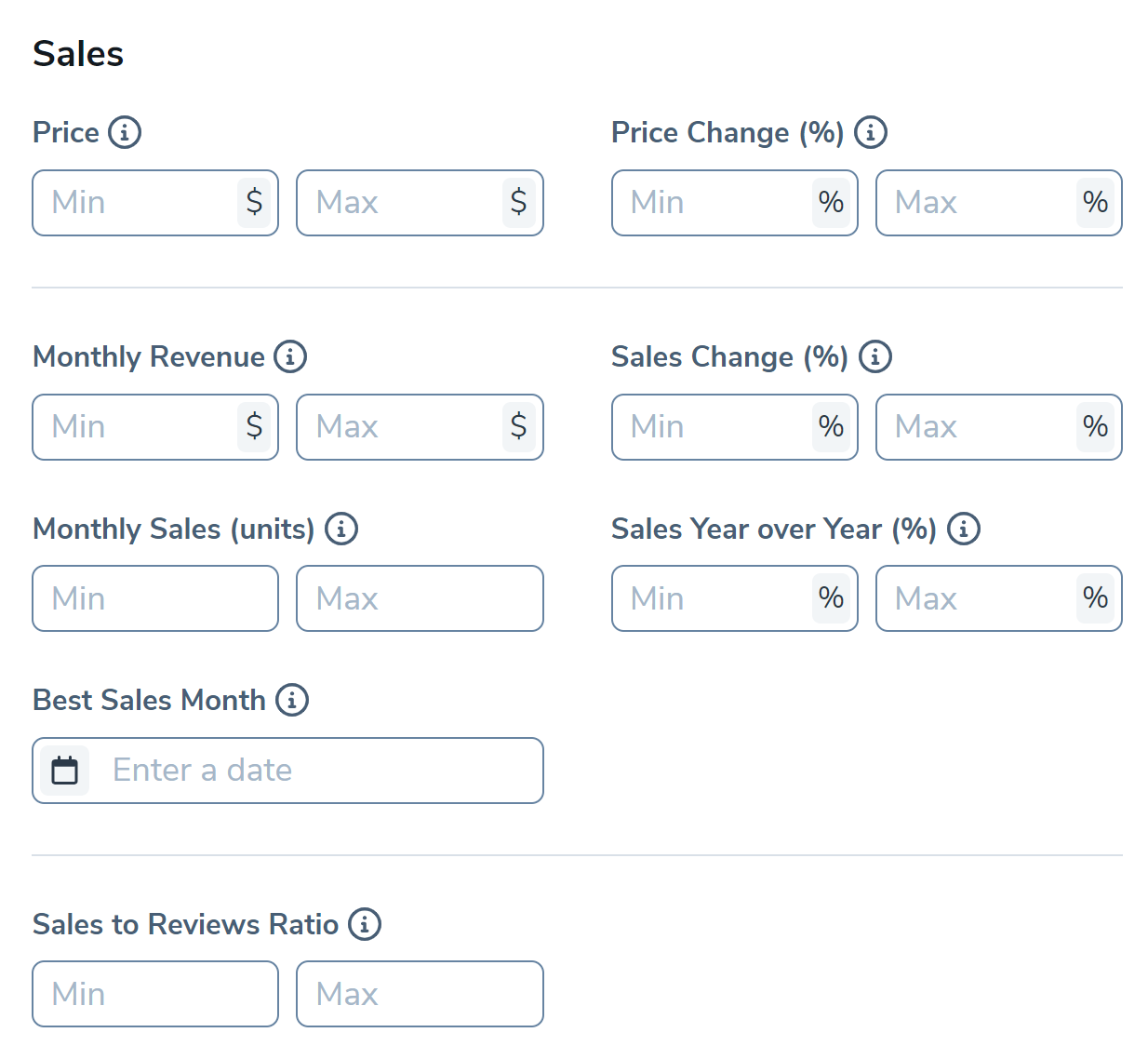 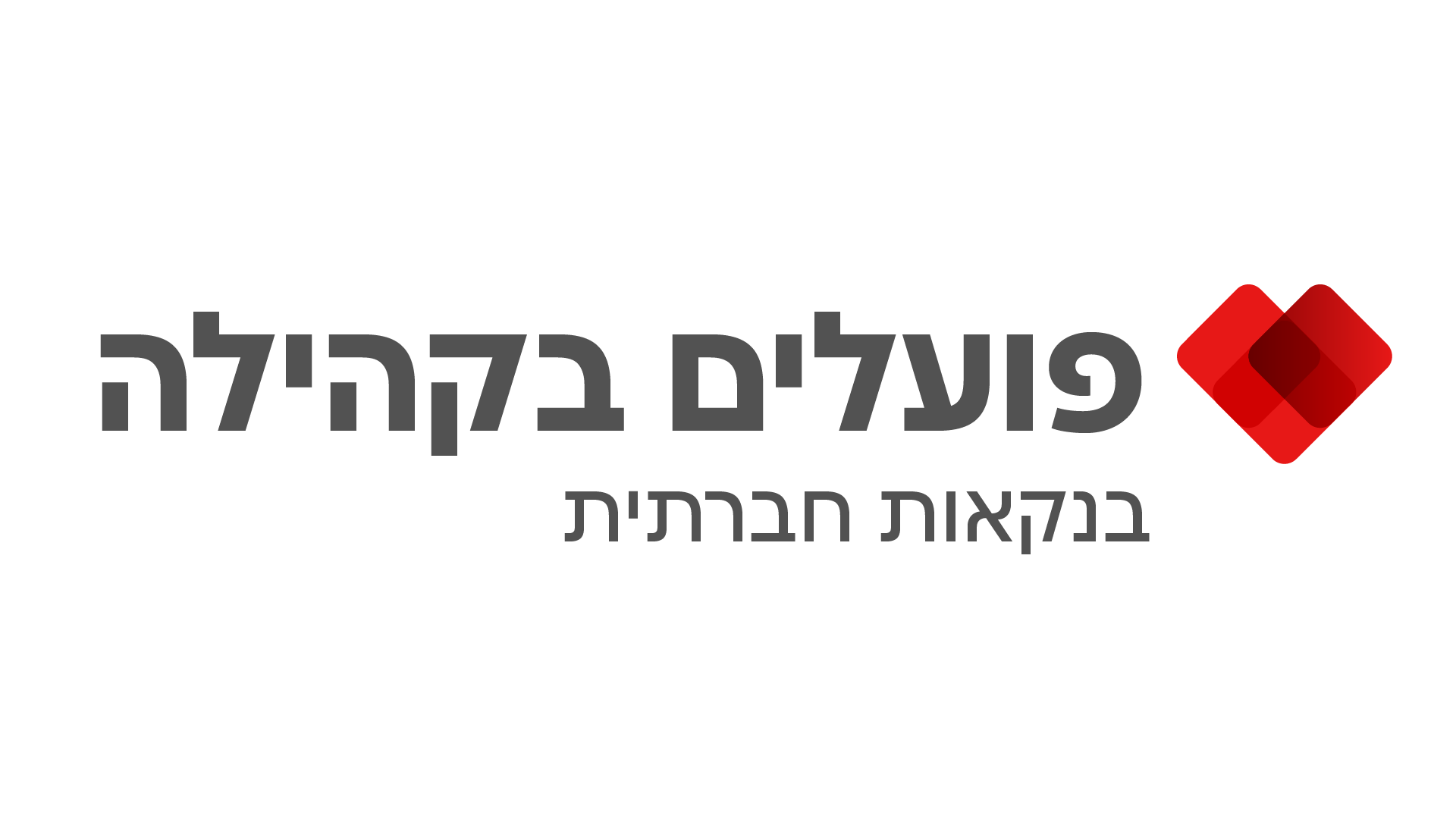 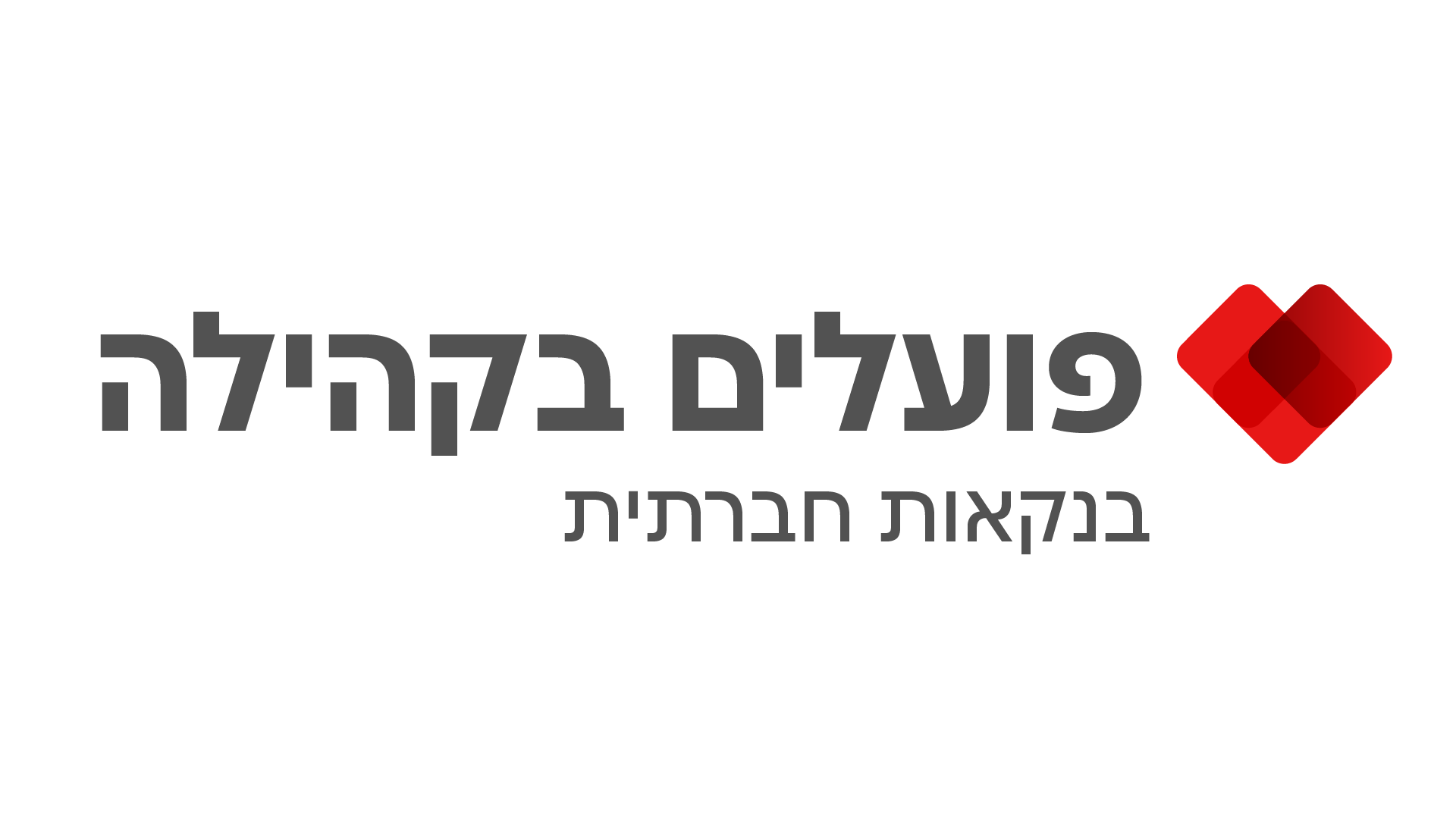 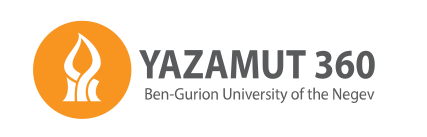 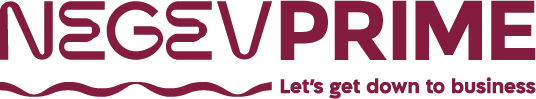 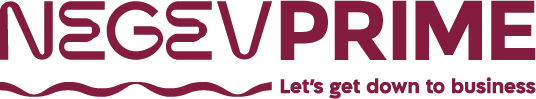 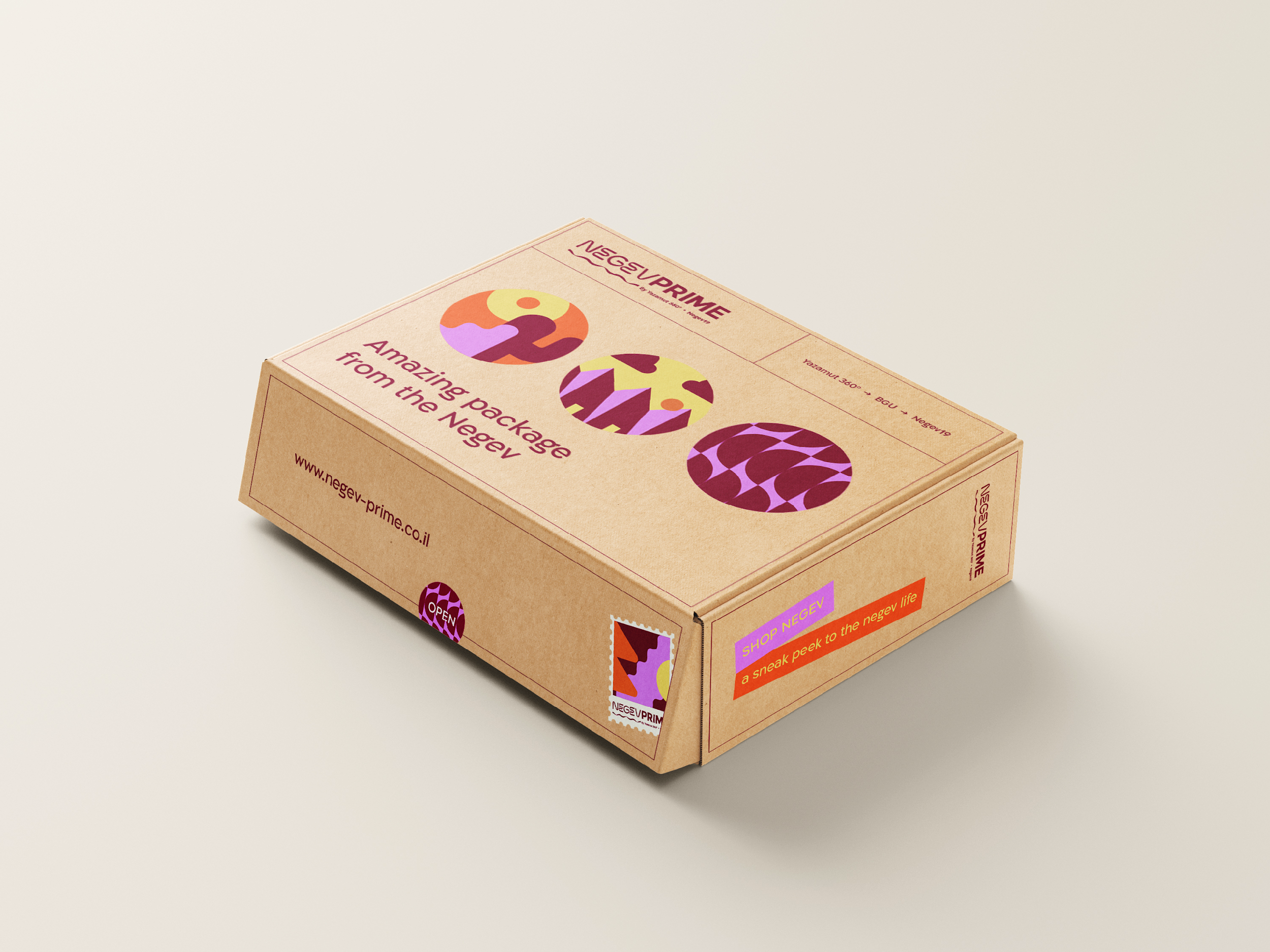 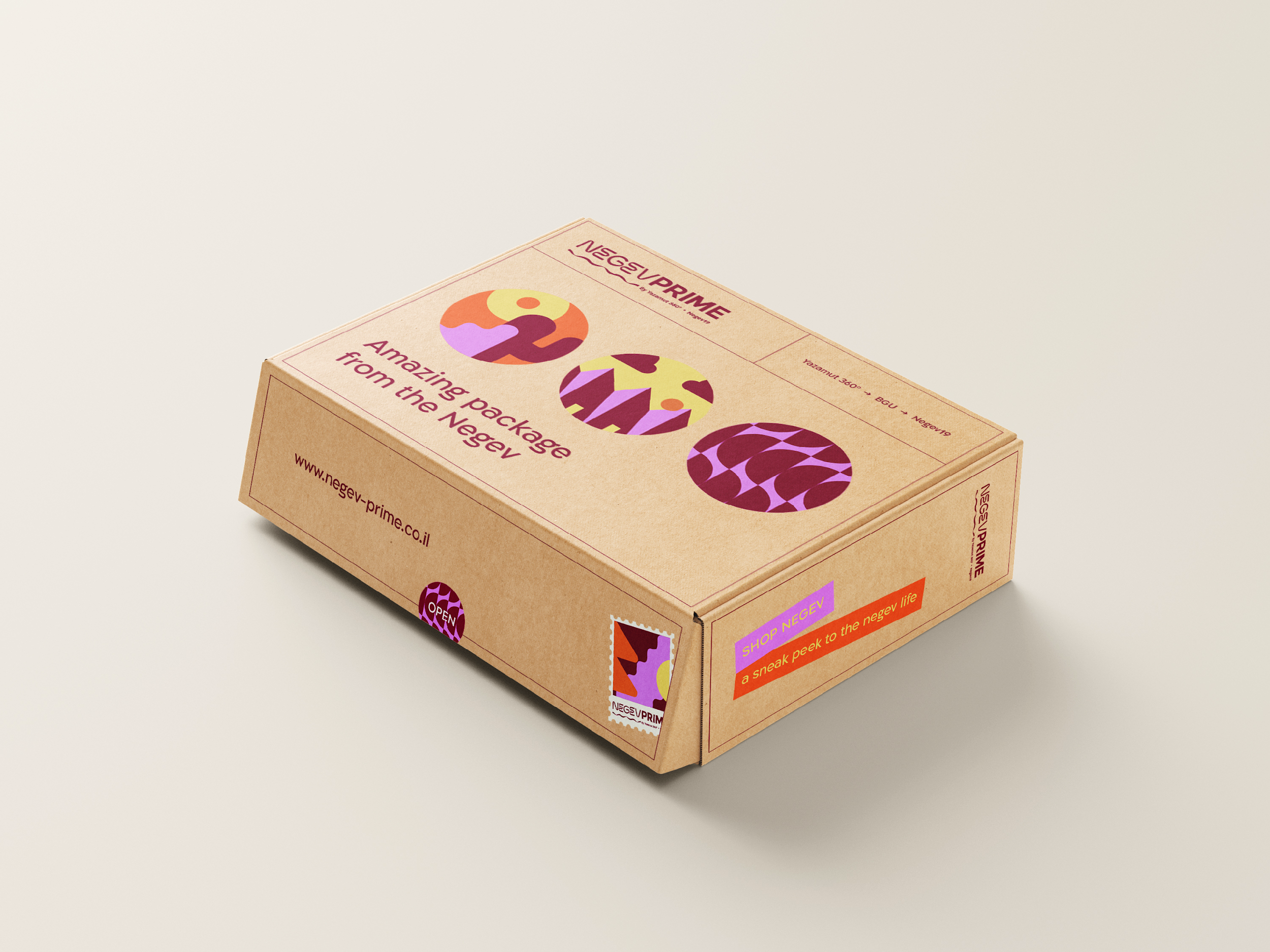 Product Hunting - Personal Preferences
Examples:

Car Sound Deadening Kit     (250K monthly)
Garage Door Sensor              (3M monthly)
Garage Bicycle hangers        (850M monthly)
front seat organizer               (750לK monthly)
Look into products you are somewhat related to

Understand the buyer needs, motives, pain points

The Friday Dinner Test - Unheard of Products

Surprise me with products I never heard of and
 niches I never seen.

Thousands of unknown niches, sub-niches,
 new product designs, new strong differentiator.
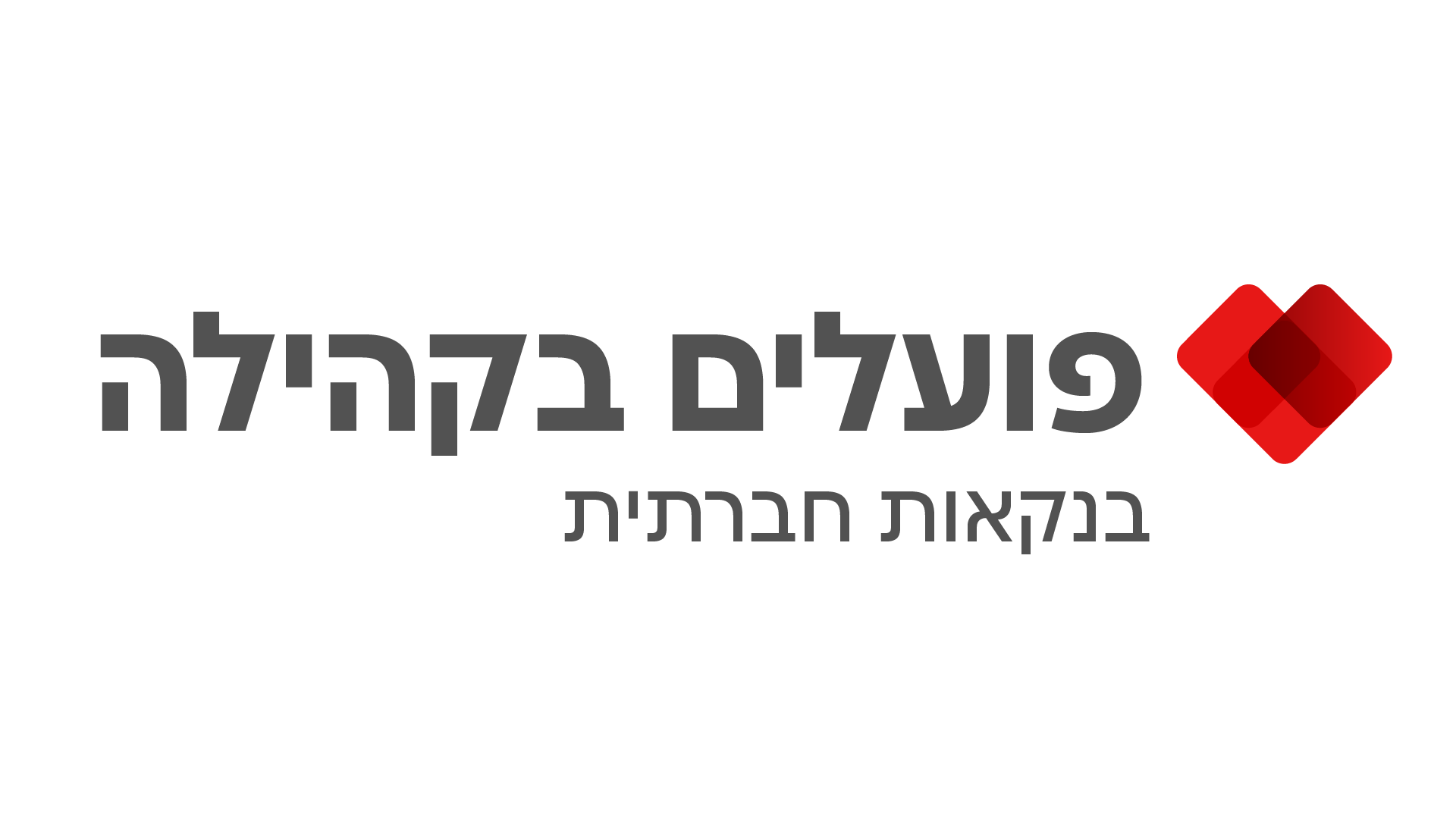 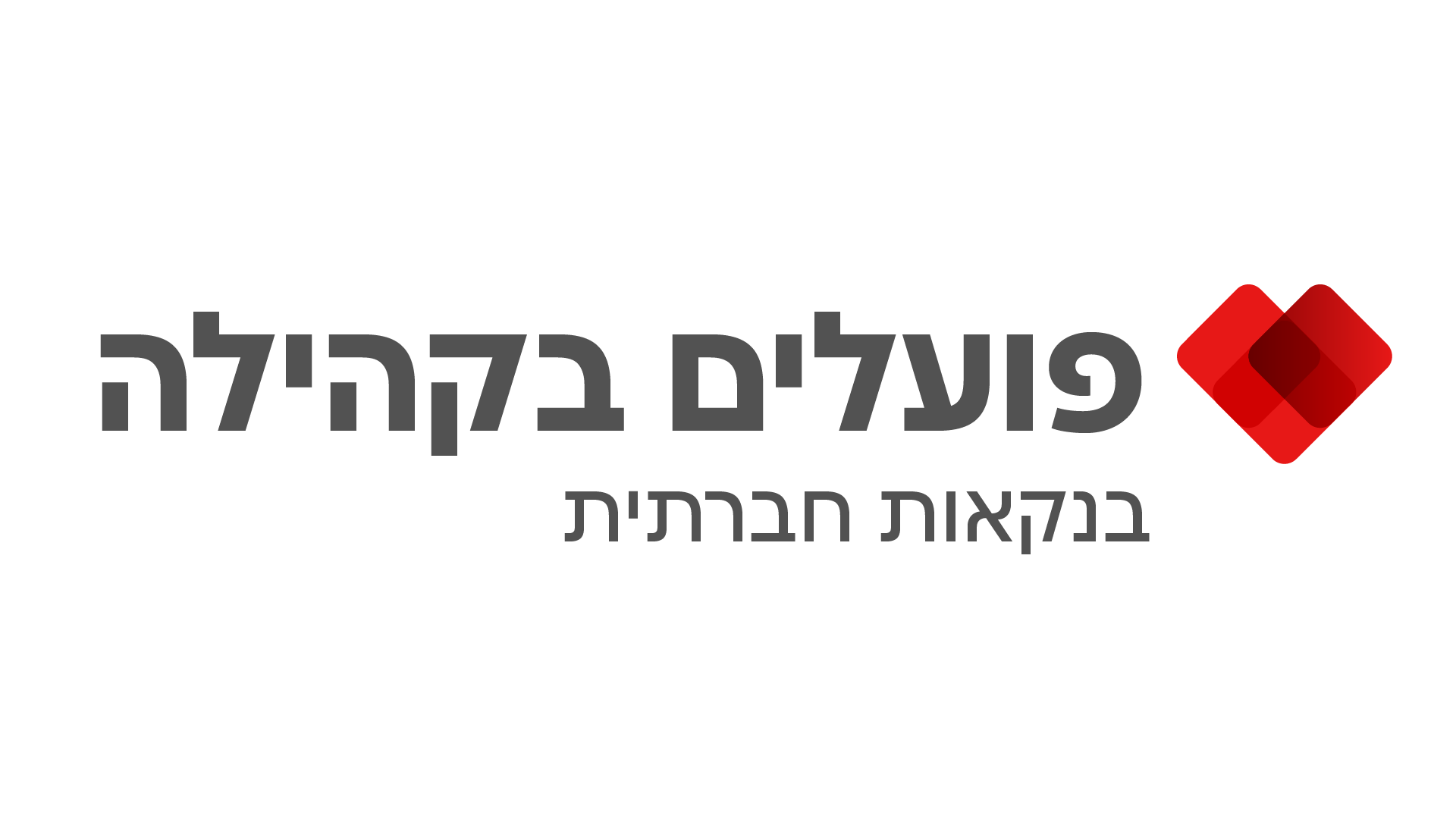 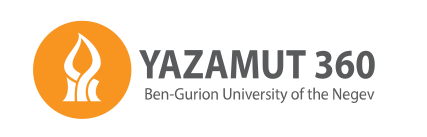 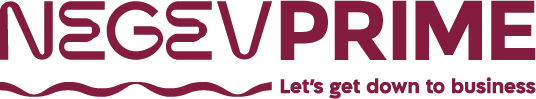 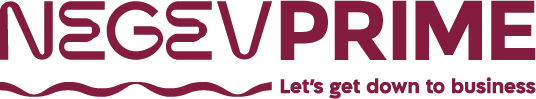 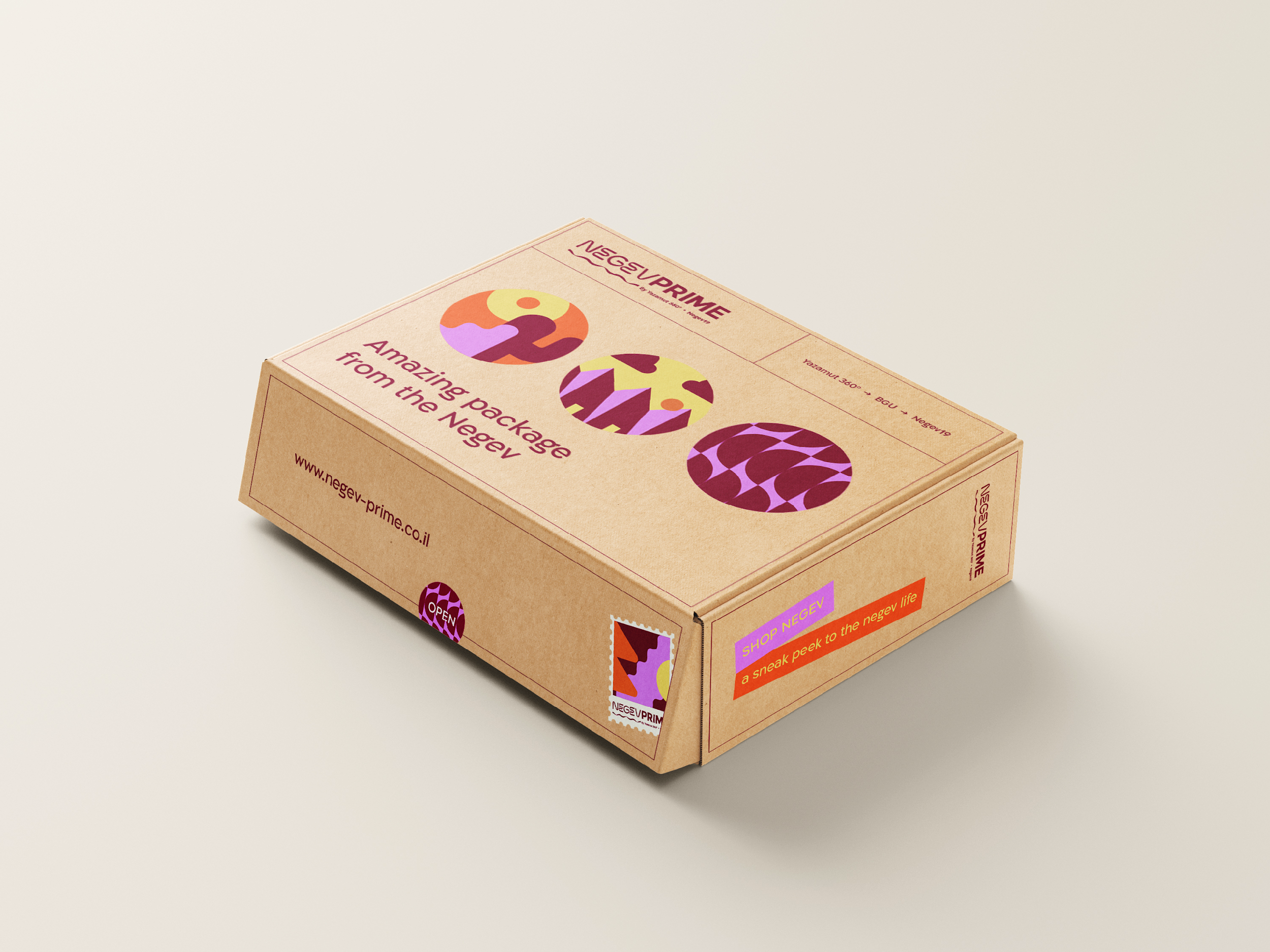 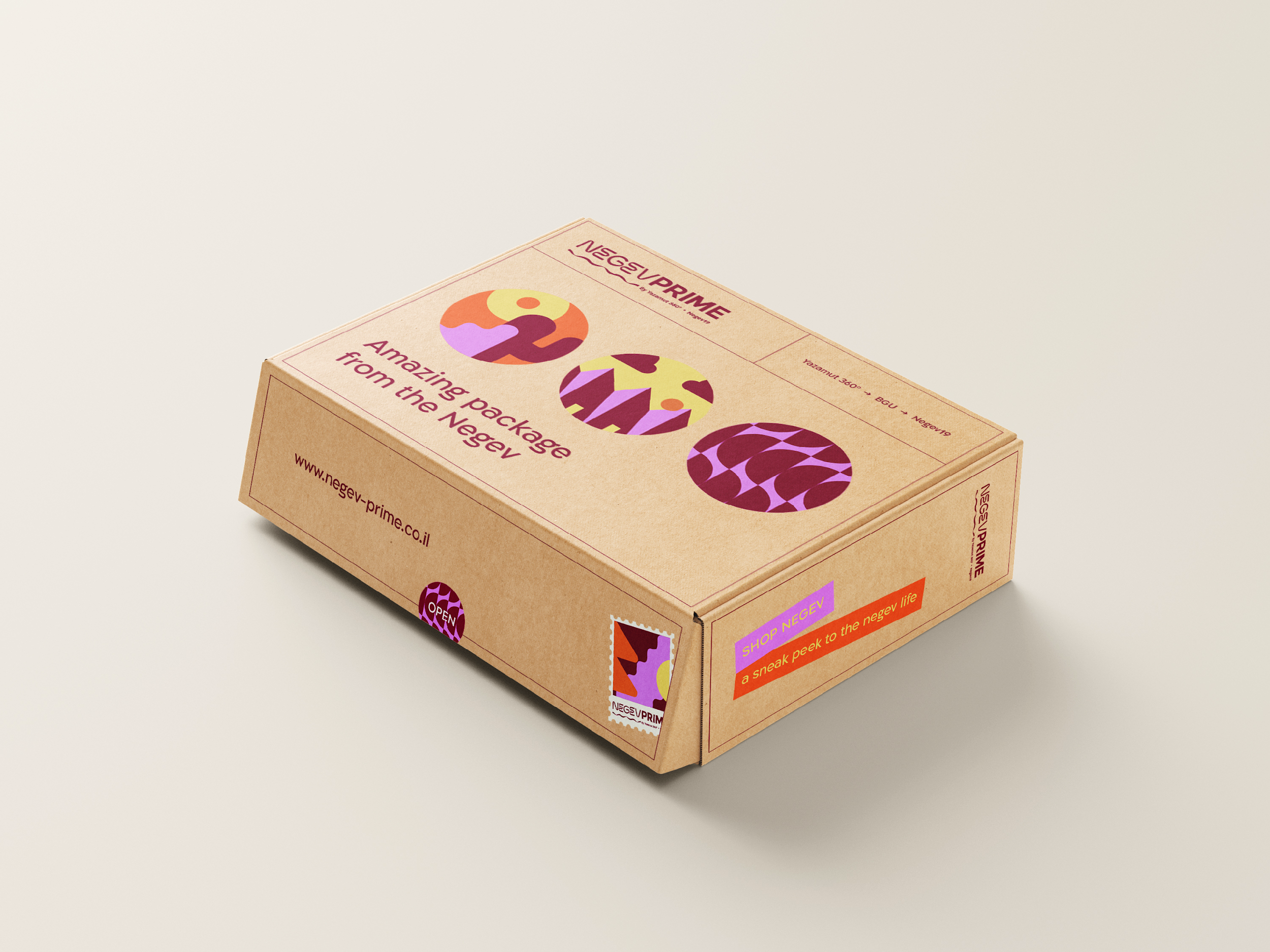 Terminology
FBA FEES
Seller central link (search anything on Google)
Small, oversize, and more 2-5$ (FBA SIZE TIERS)
Understand the structure
Know when you are on the edge 
LEAD TIME
Manufacturing time + Shipping + Spare
1 month manufacturing + 1–2 month shipping (Depends on the route)
ROI (product research phase)
Costs / Net Profit
(Product + Shipping + Duties + FBA Fees + Referral Fees + PPC) / Net Profit
ROI Under 100% - Cannot grow without additional capital
ROI Over 200% - can grow exponentially, quickly get cash for another product
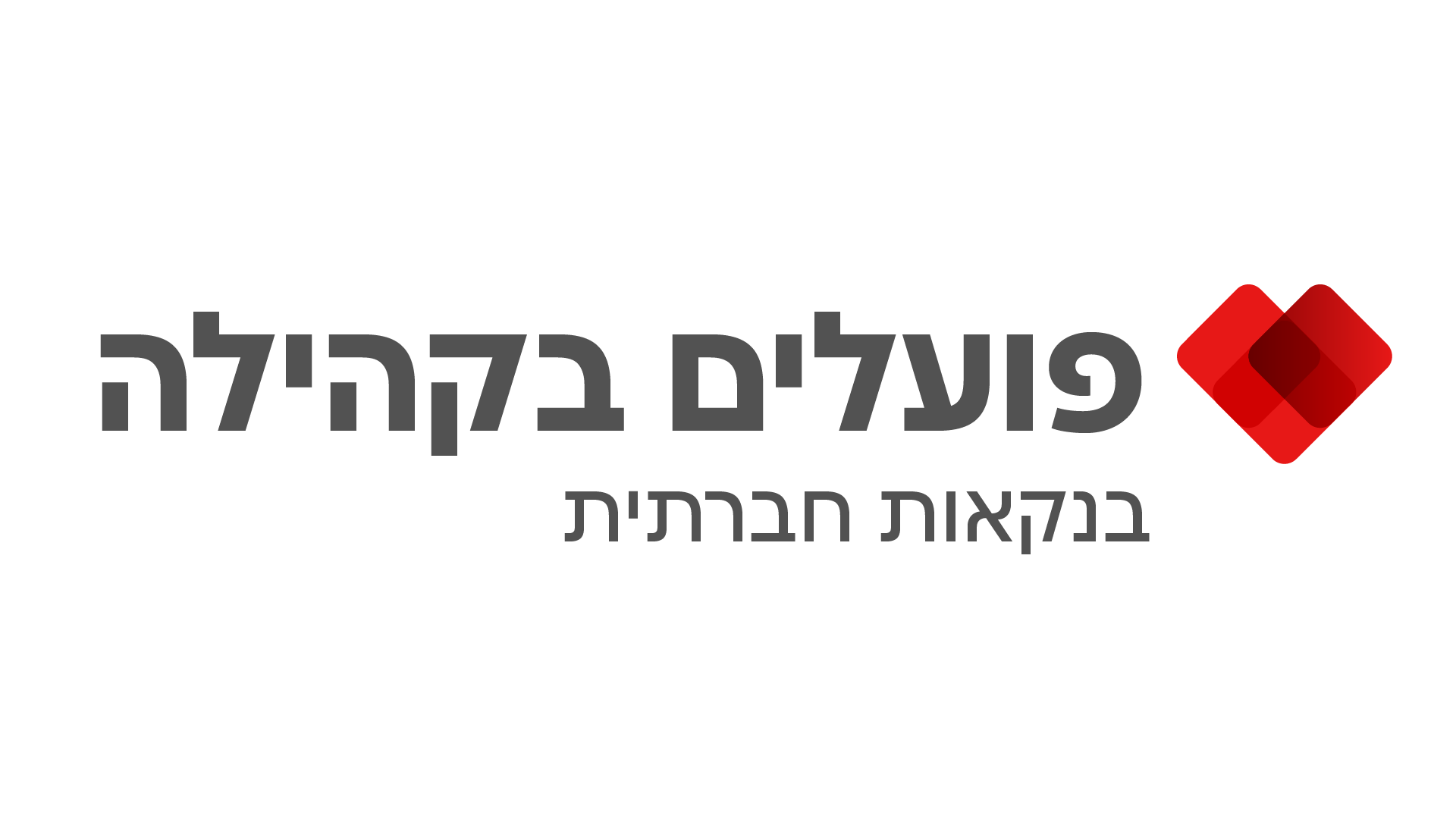 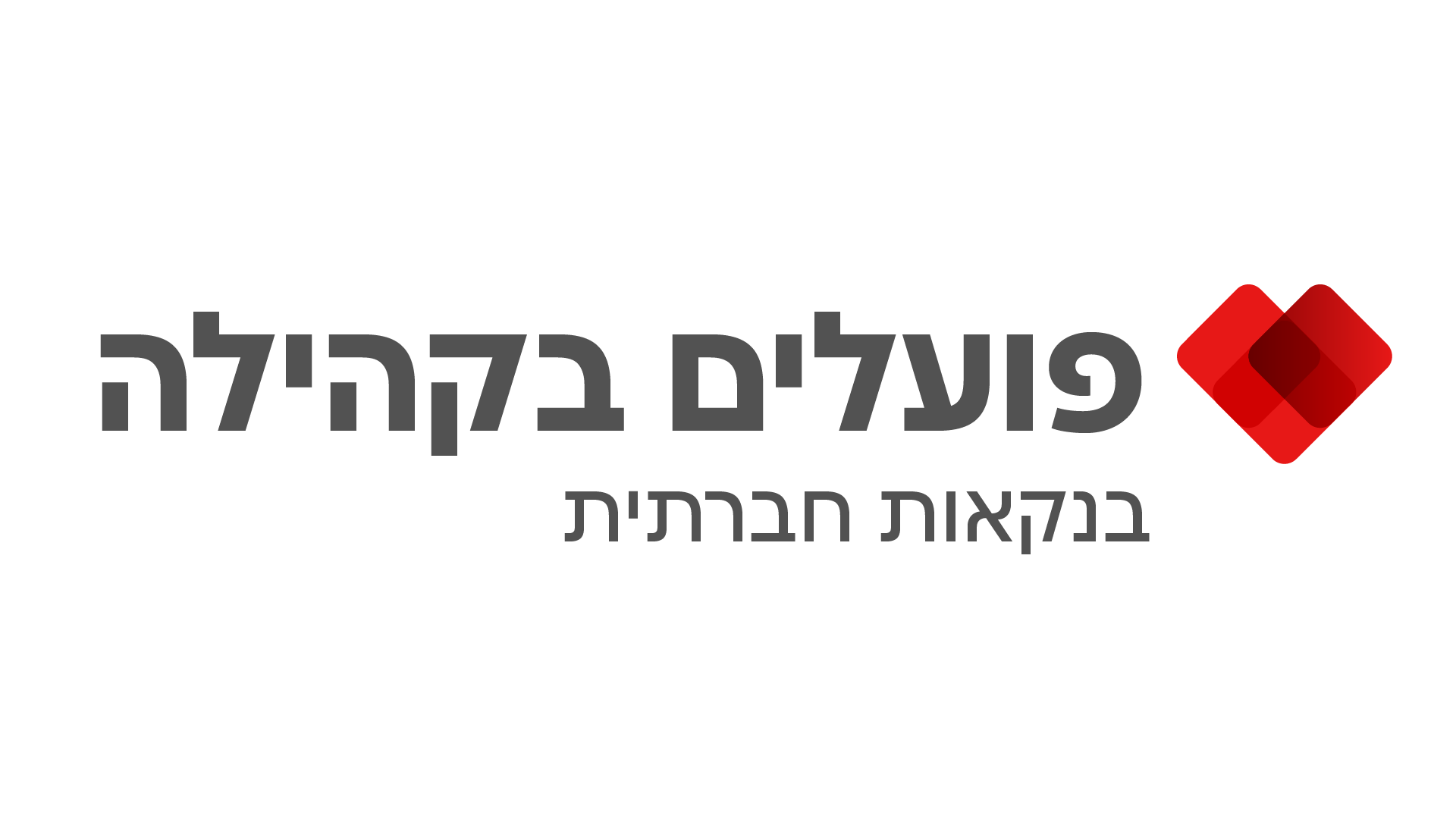 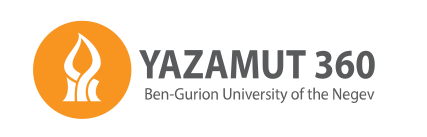 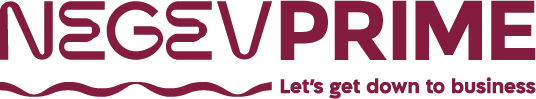 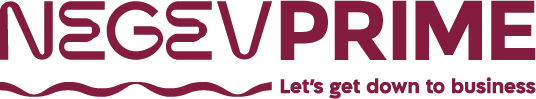 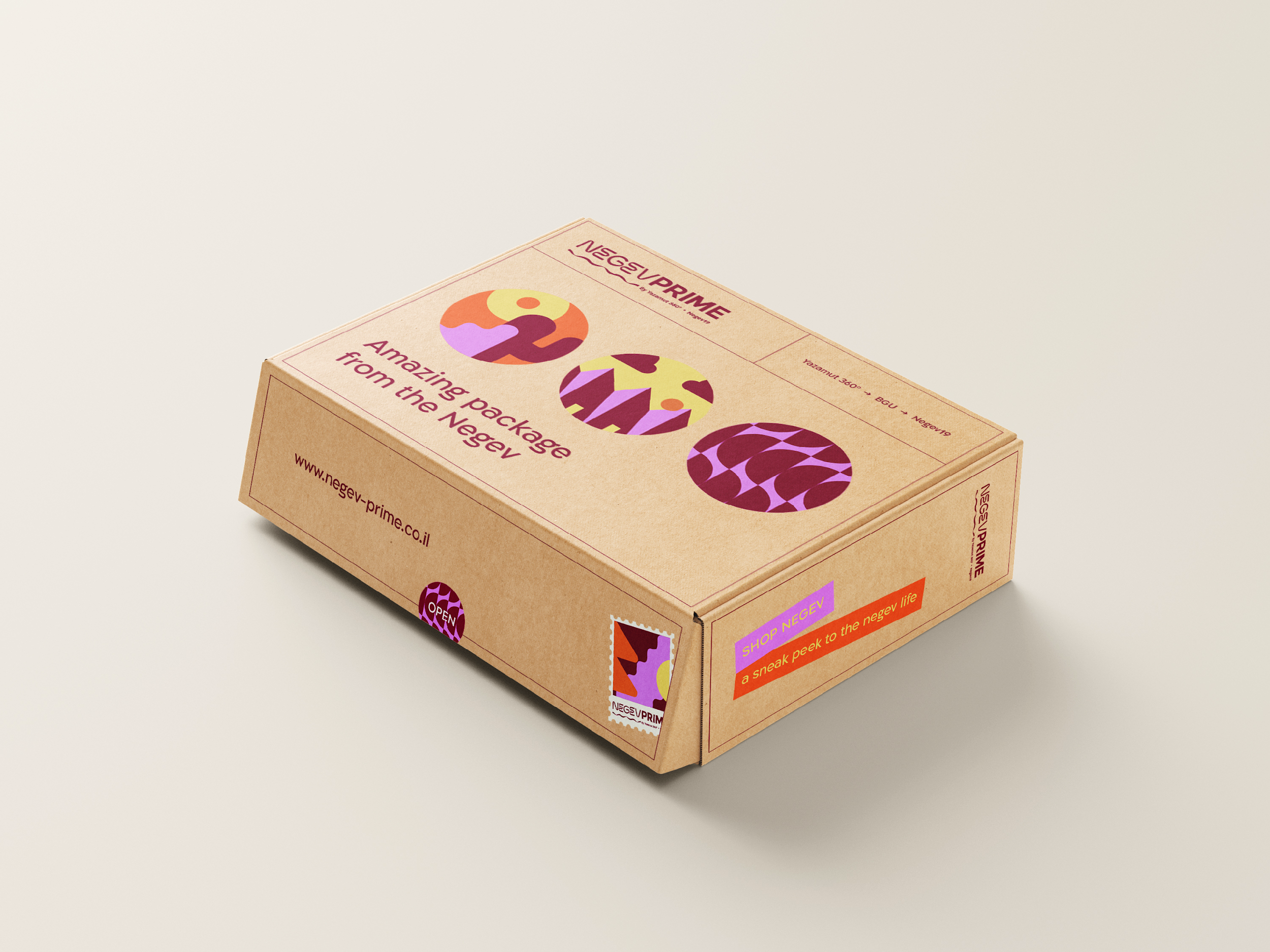 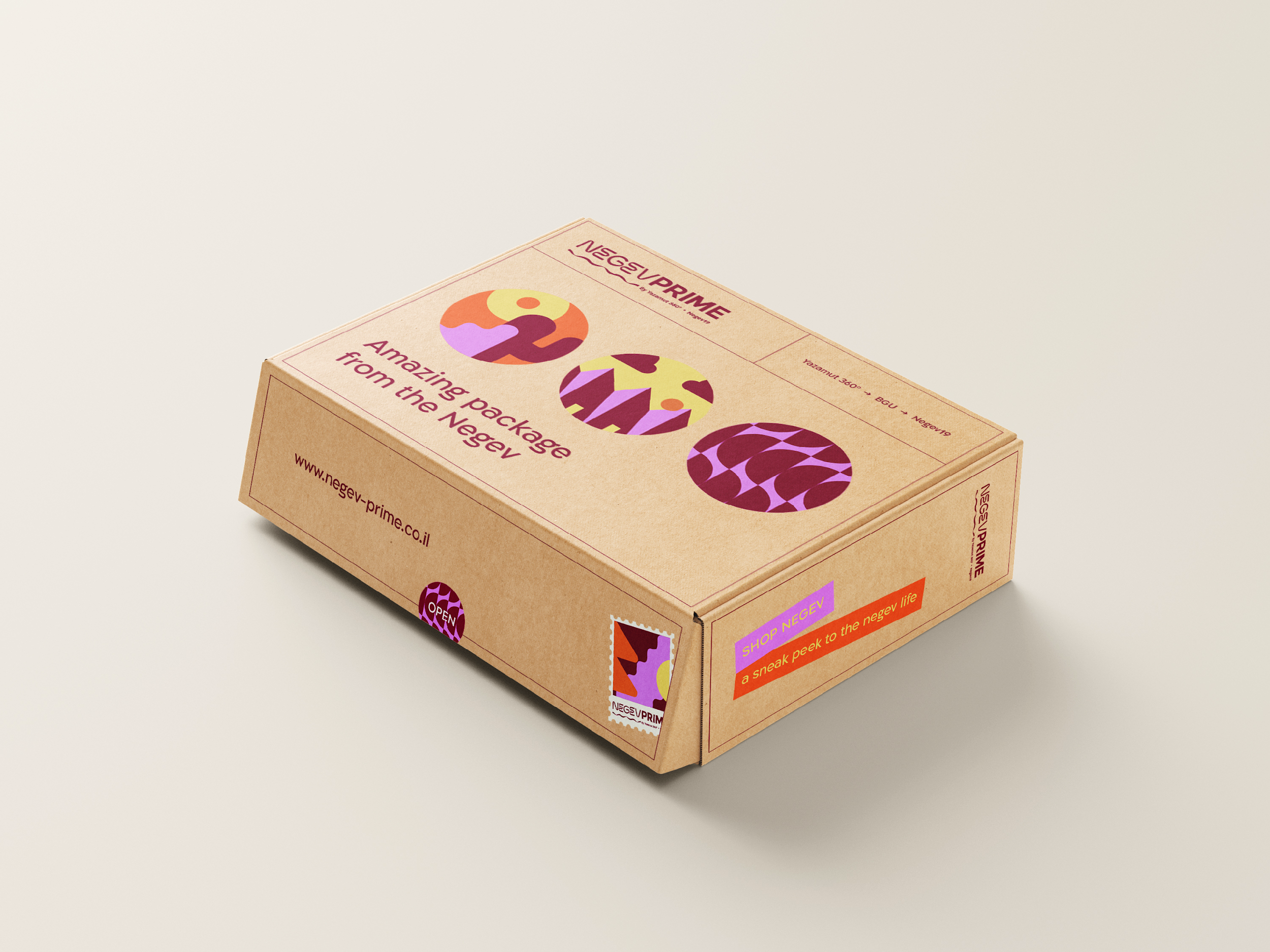 Knowing your Numbers !
Incomplete understanding of your numbers = business failure / Looses
What does it mean to know my numbers?
What does it take to know my numbers?
What will I gain by knowing my numbers?
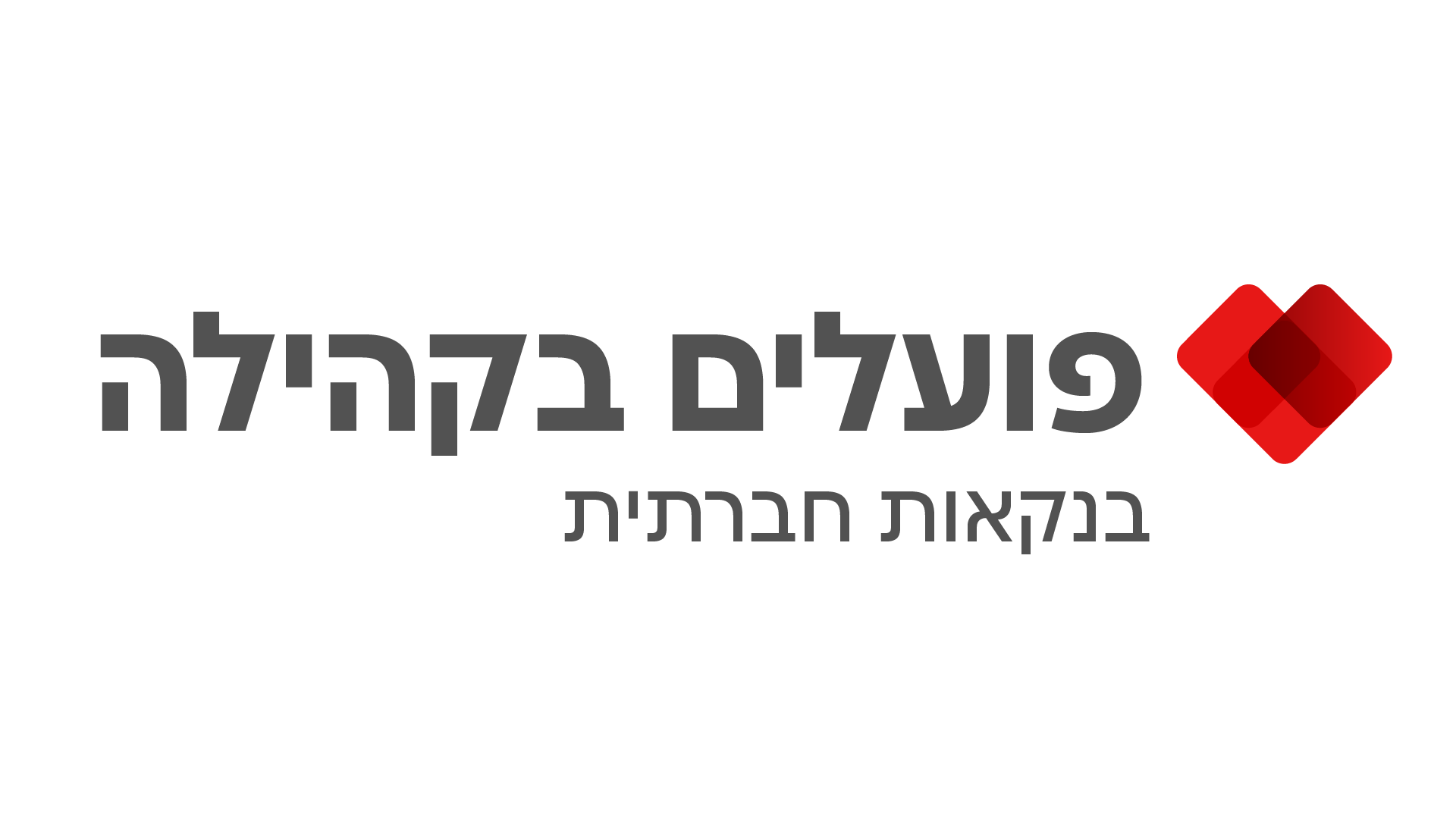 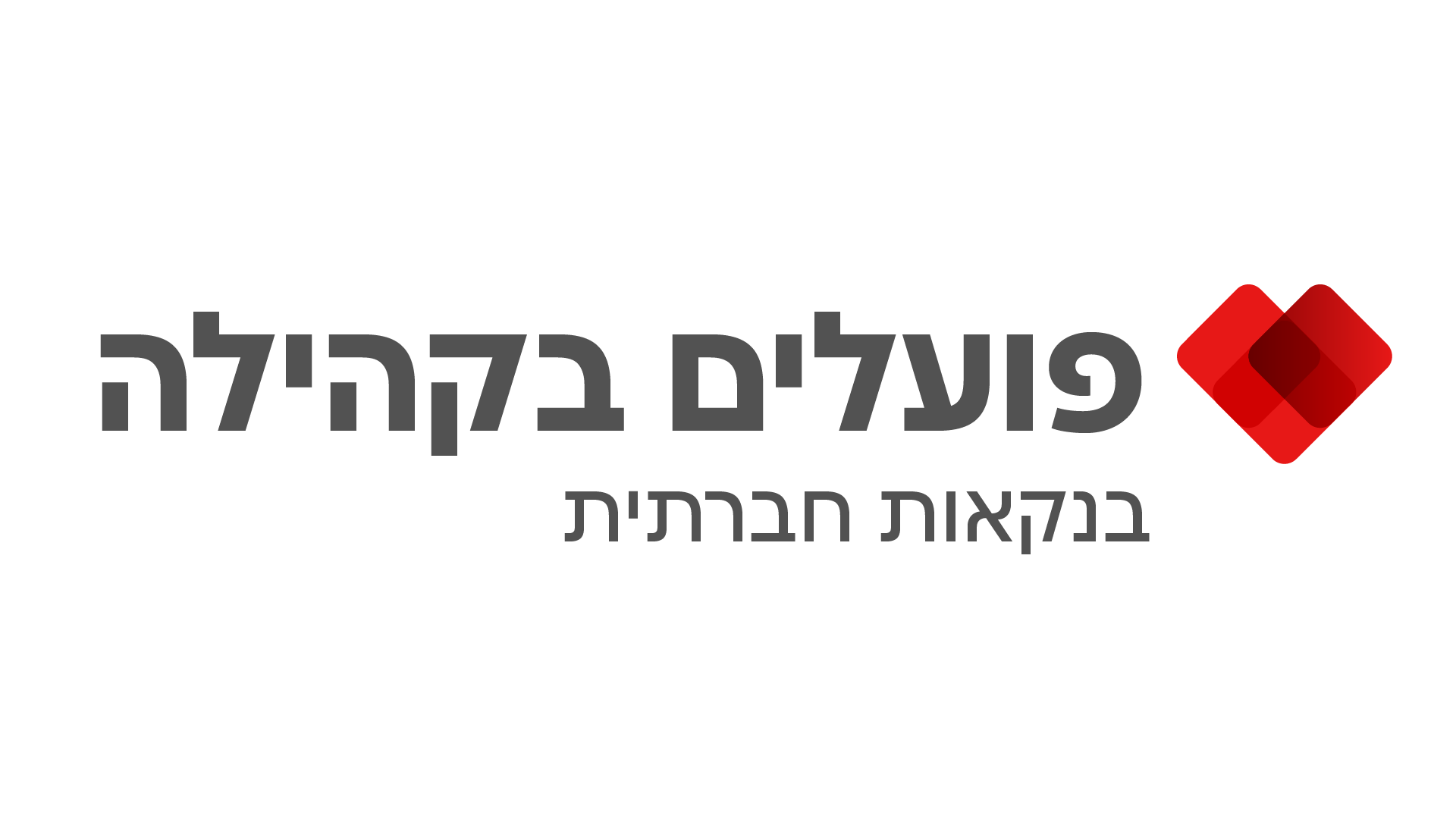 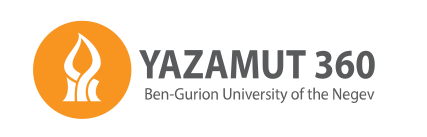 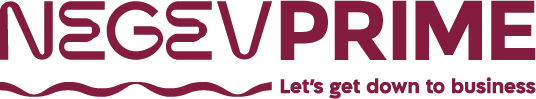 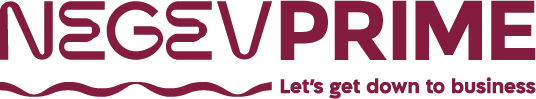 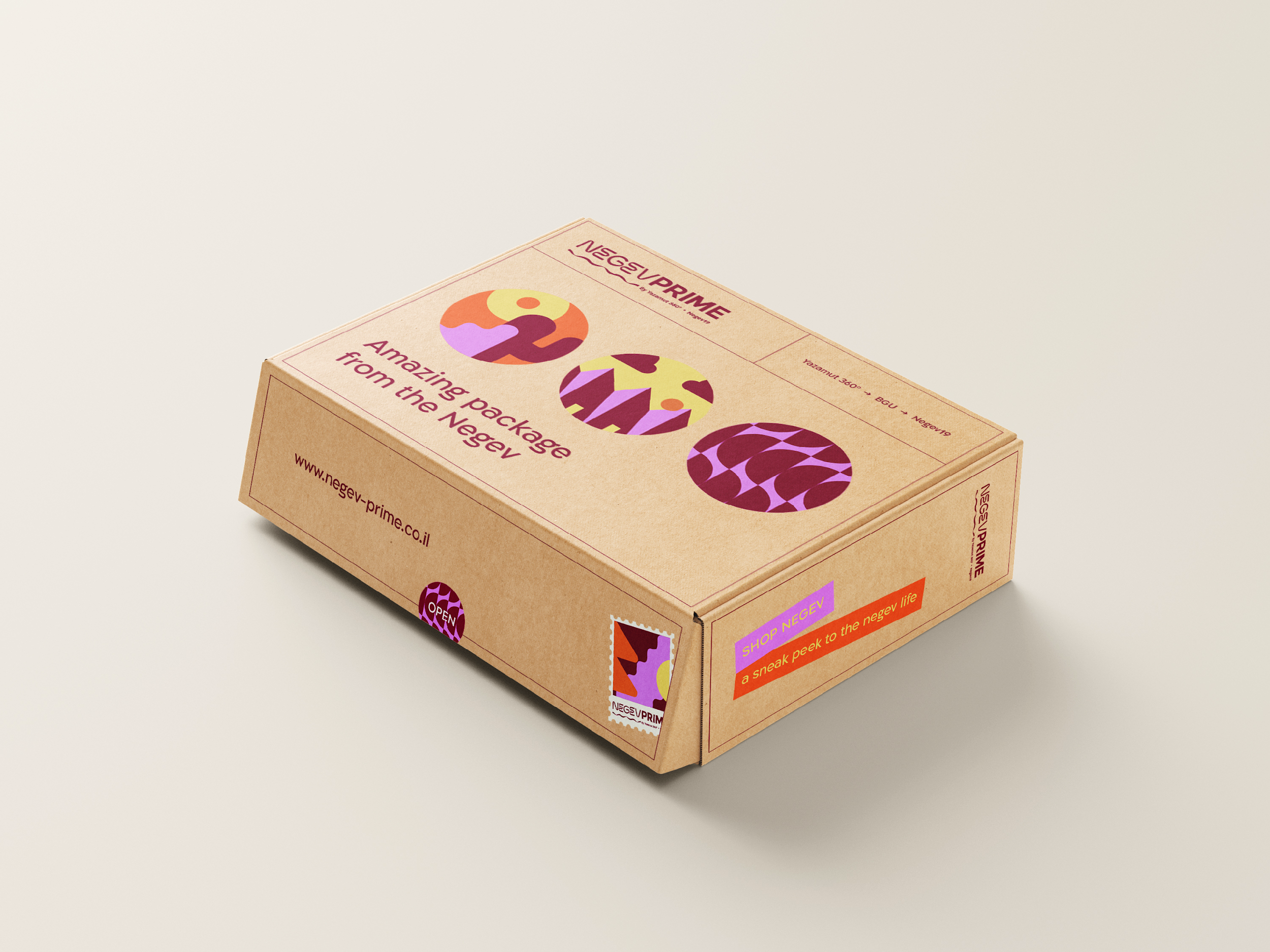 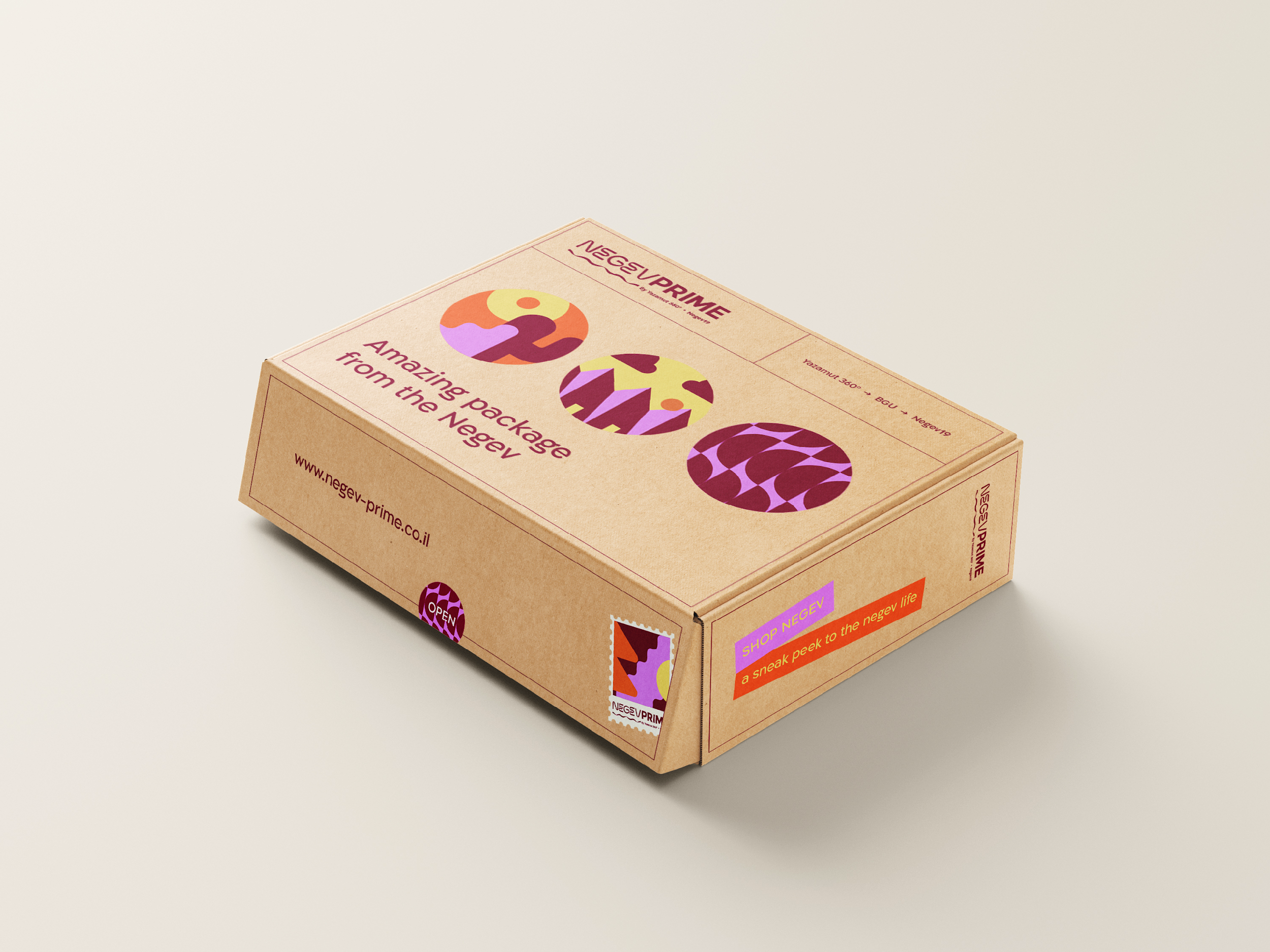 Amazon’s Revenue Calculator
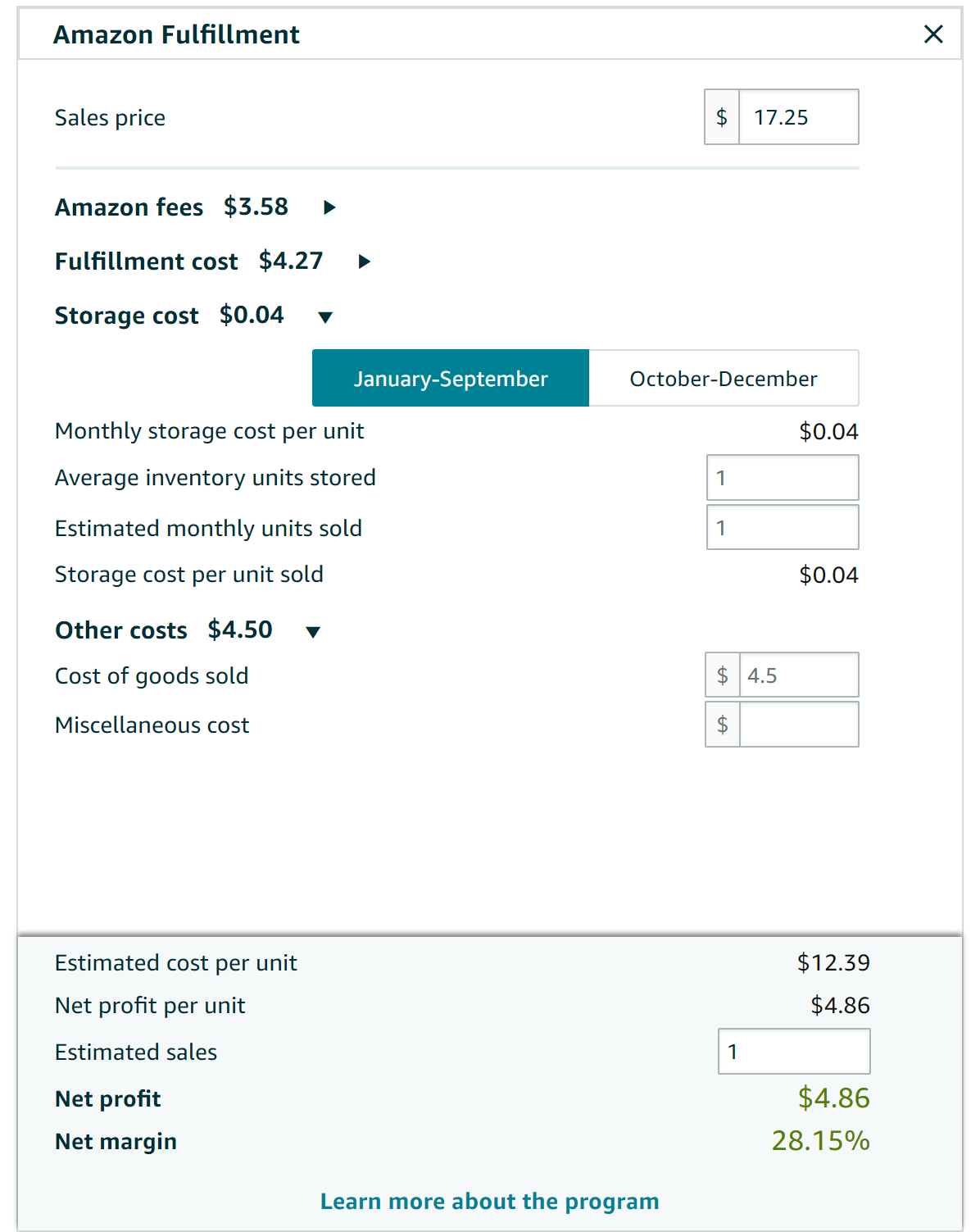 Seller Central FBA Calculator(Alternative)


Many ALternatives AvailableMost will do the job just fine
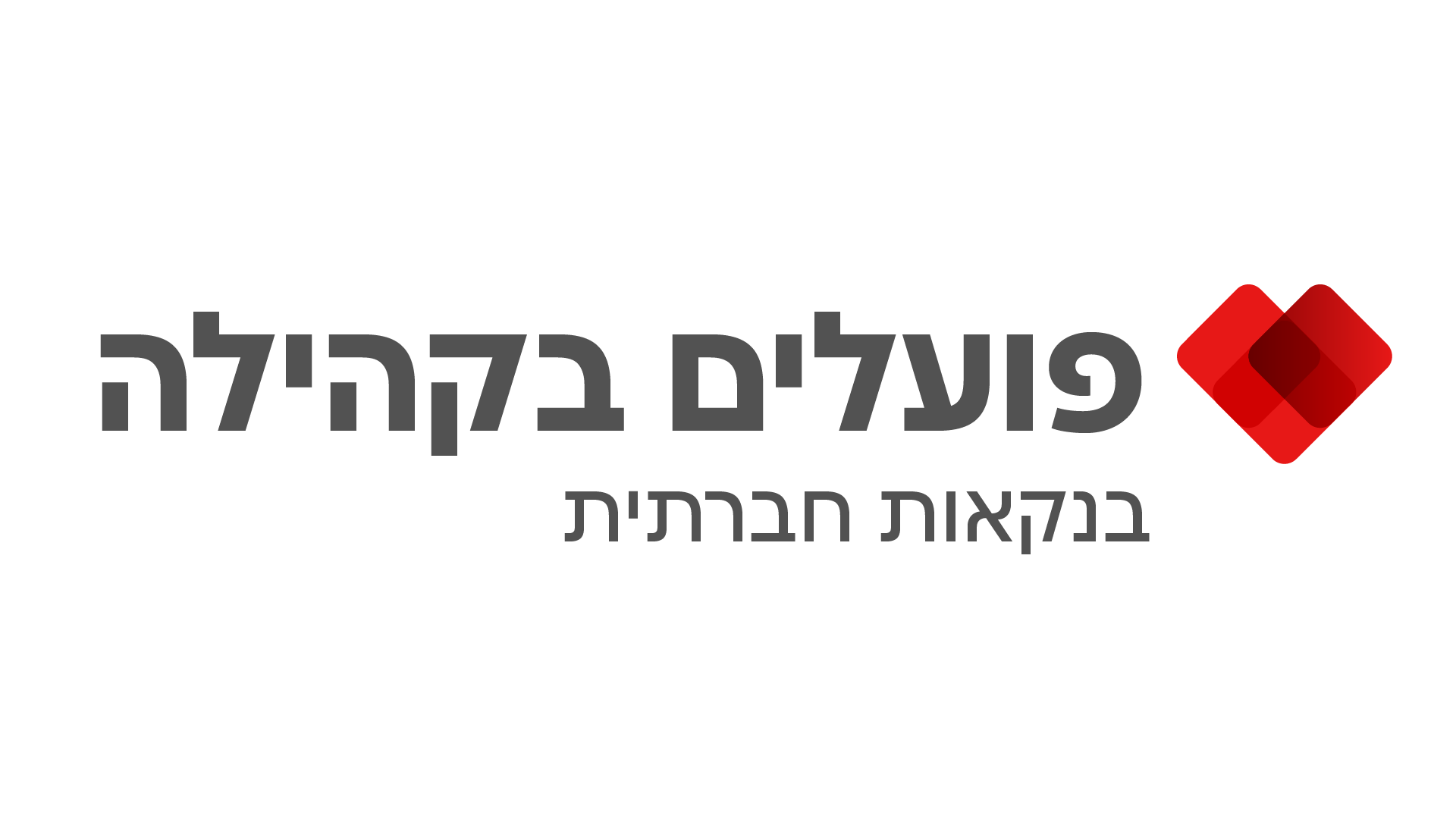 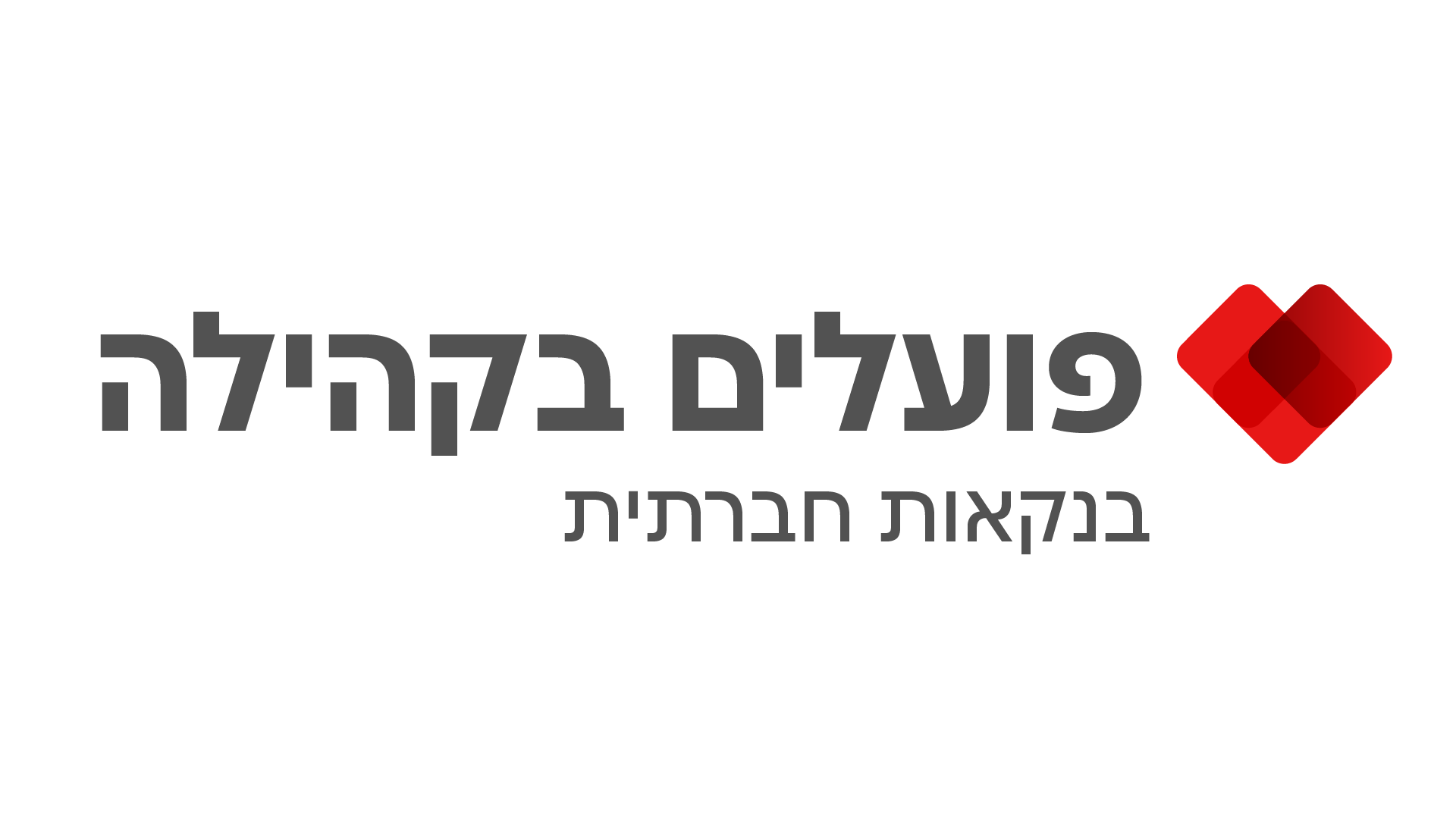 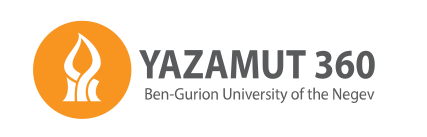 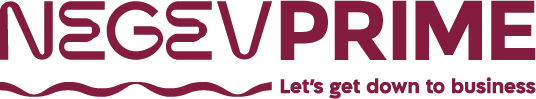 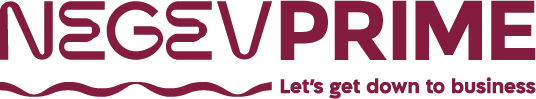 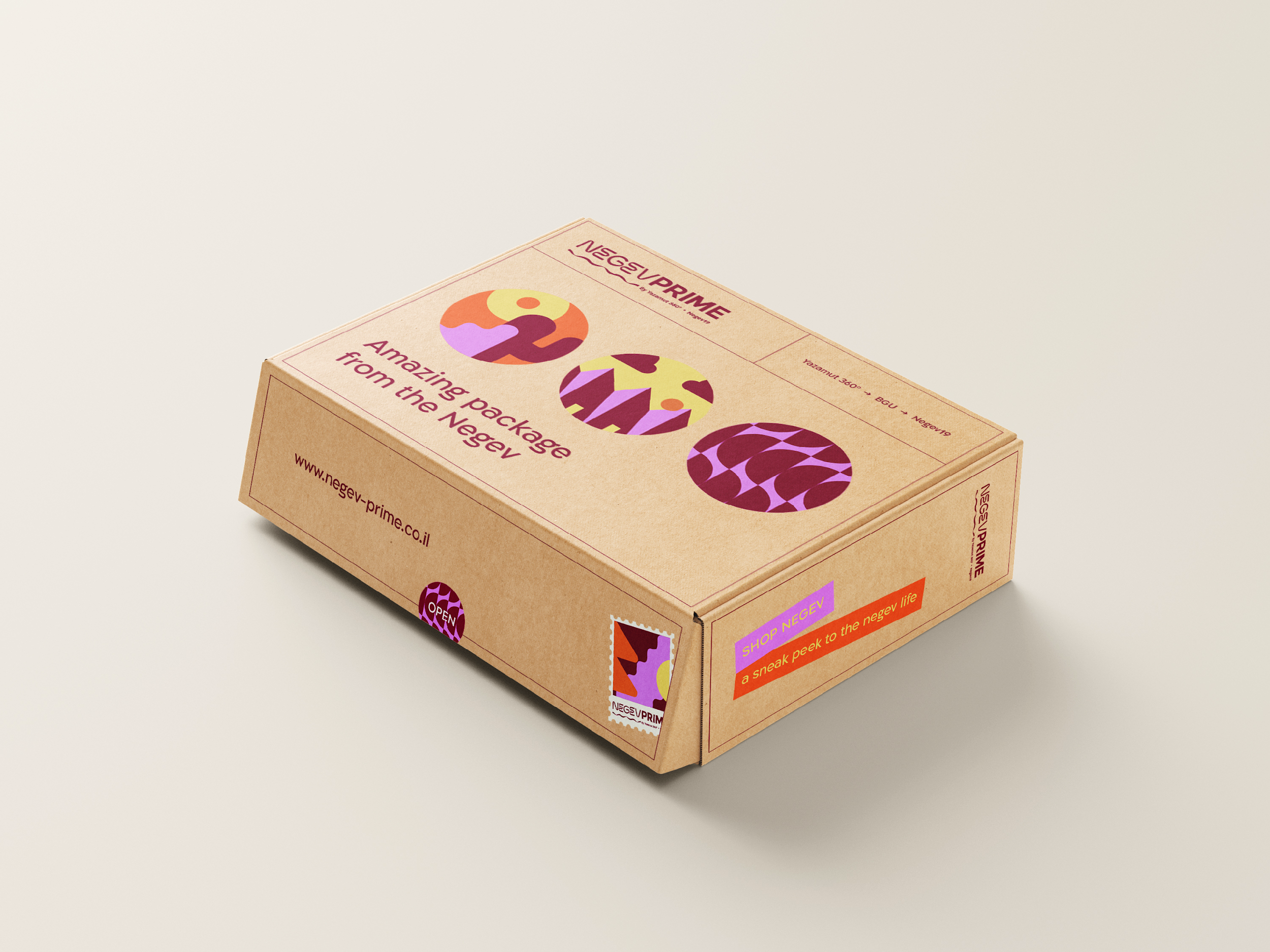 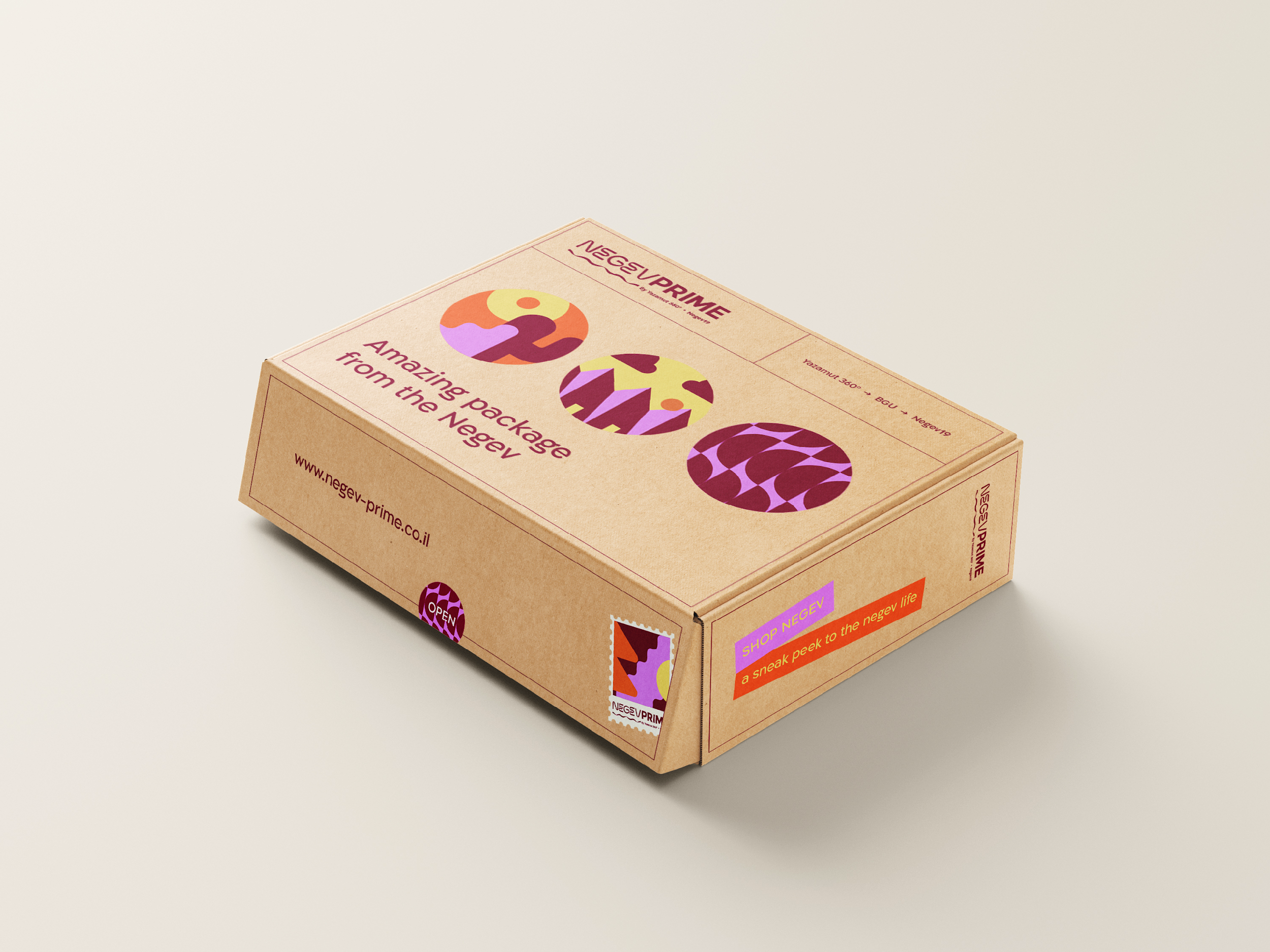 Helium 10 - Profitability Calculator
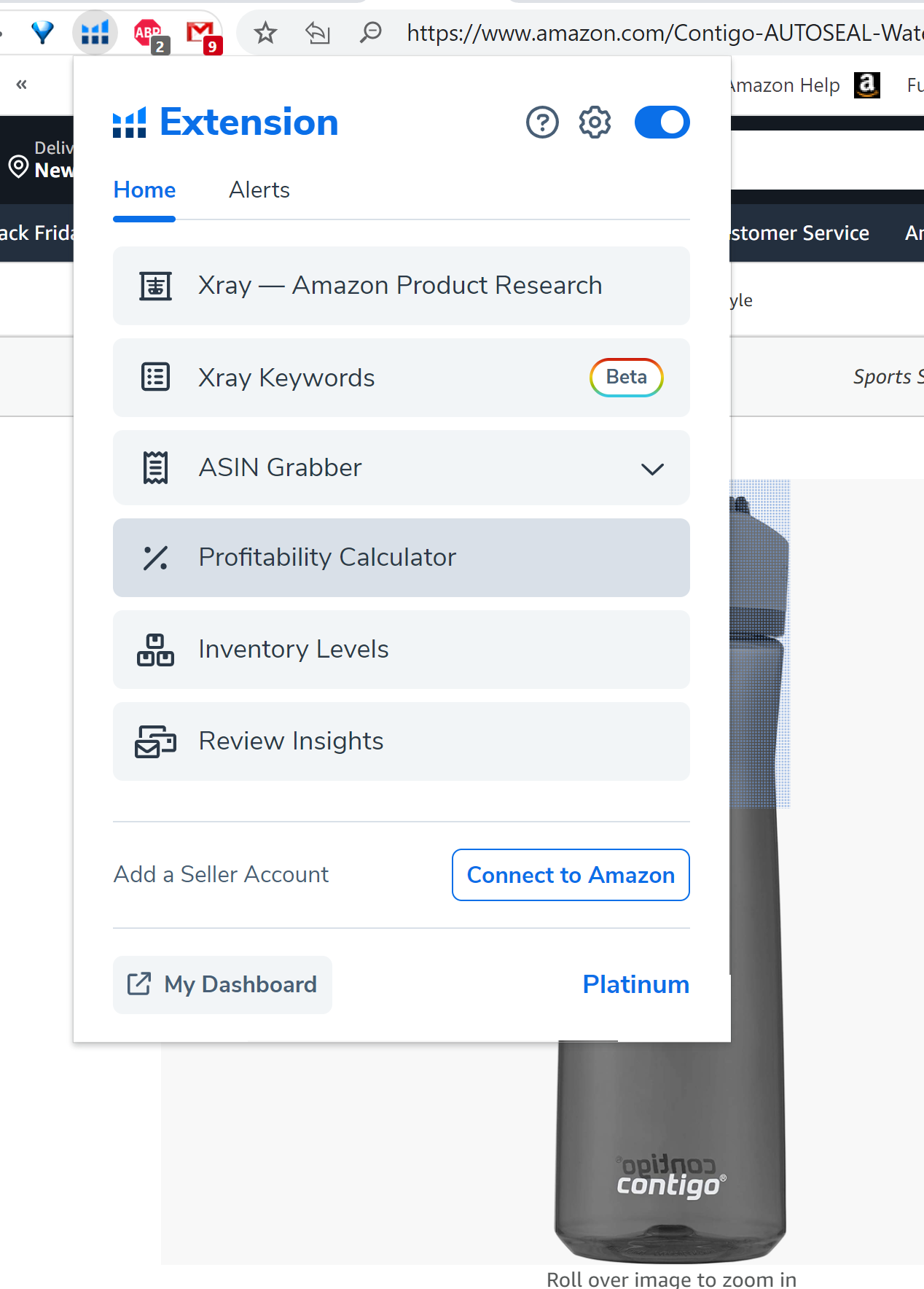 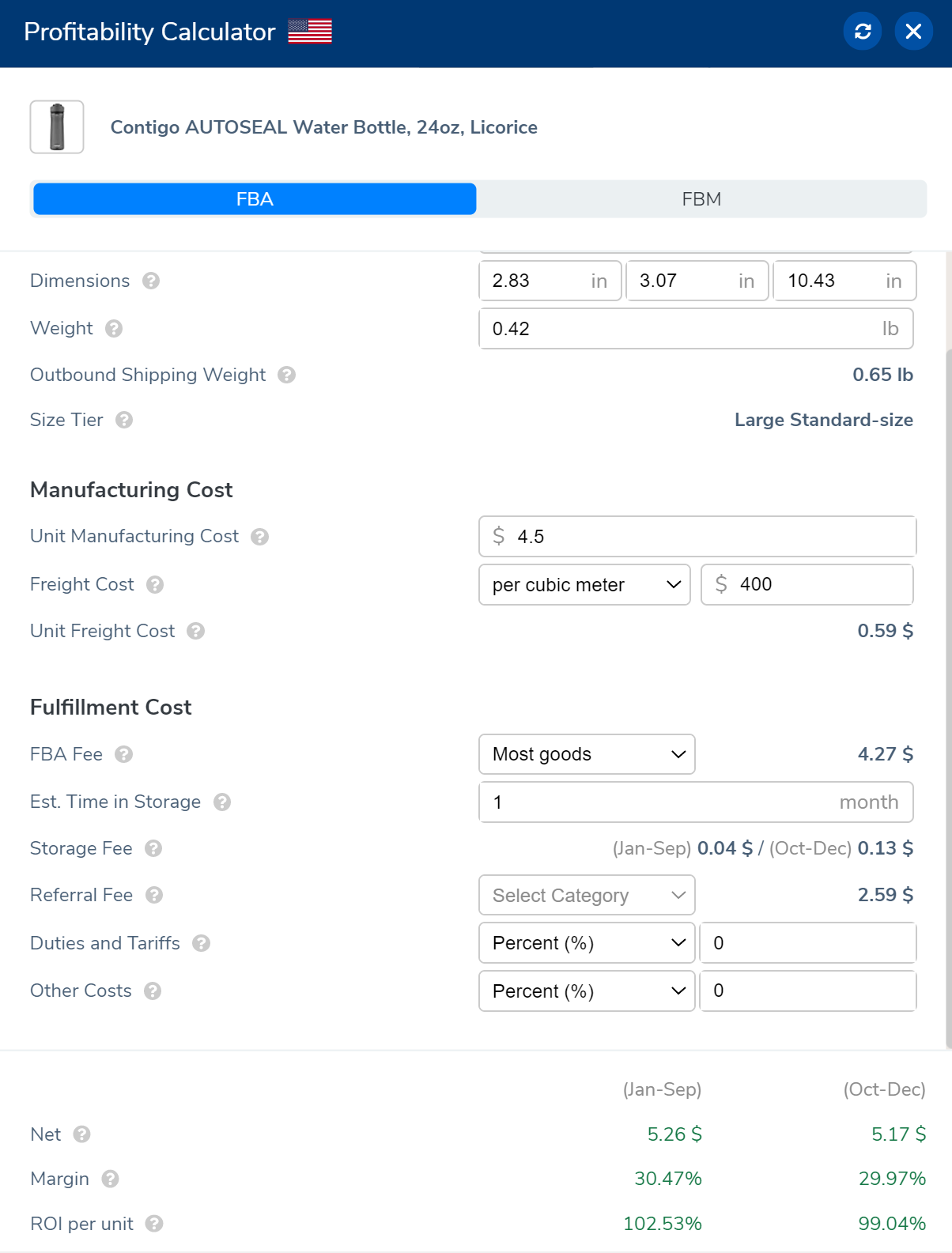 Price
Est Manufacturing cost (1:4)
Shipping cost
Other costs = 10% advertising


NET
MARGIN
ROI

live example
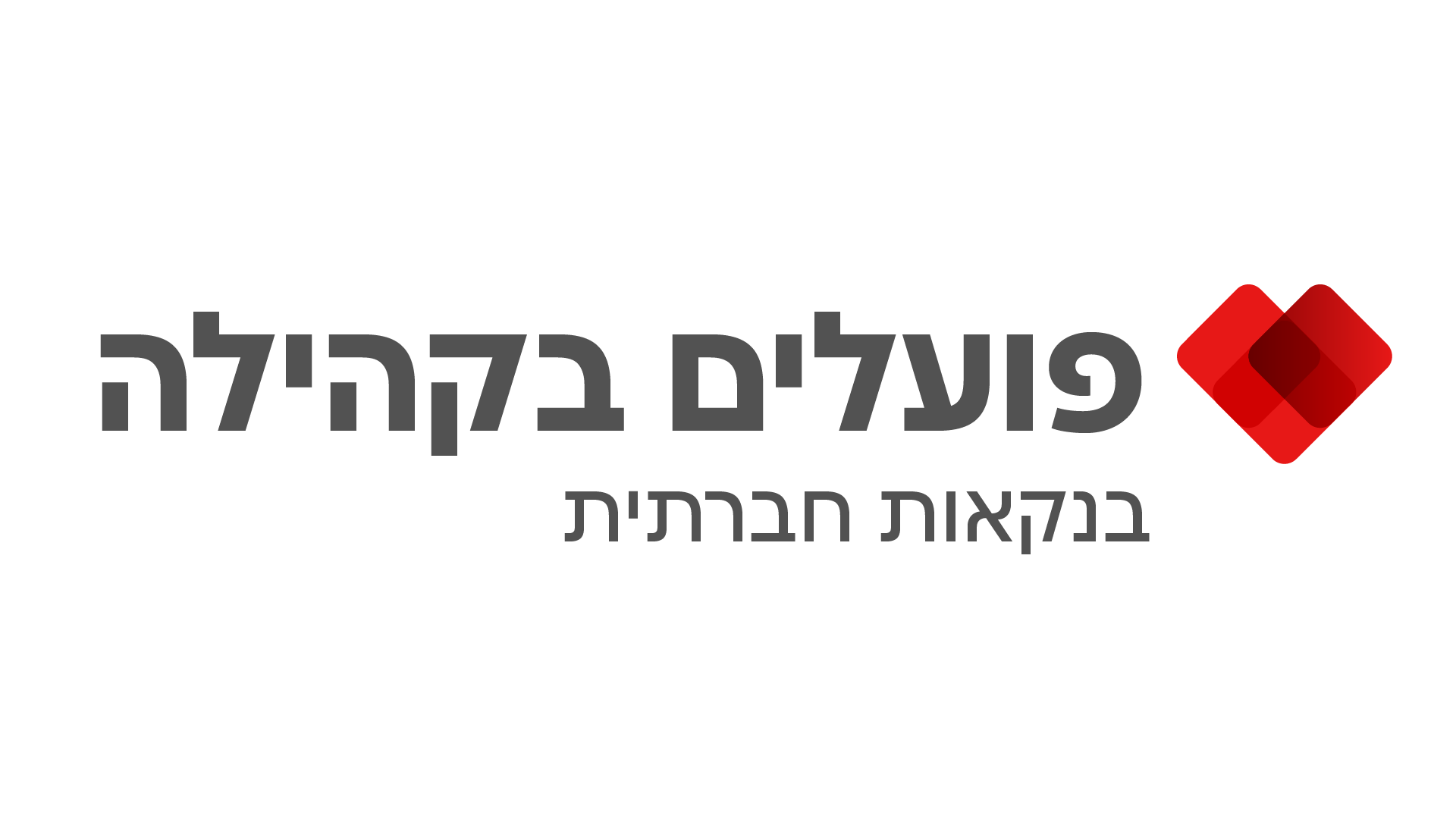 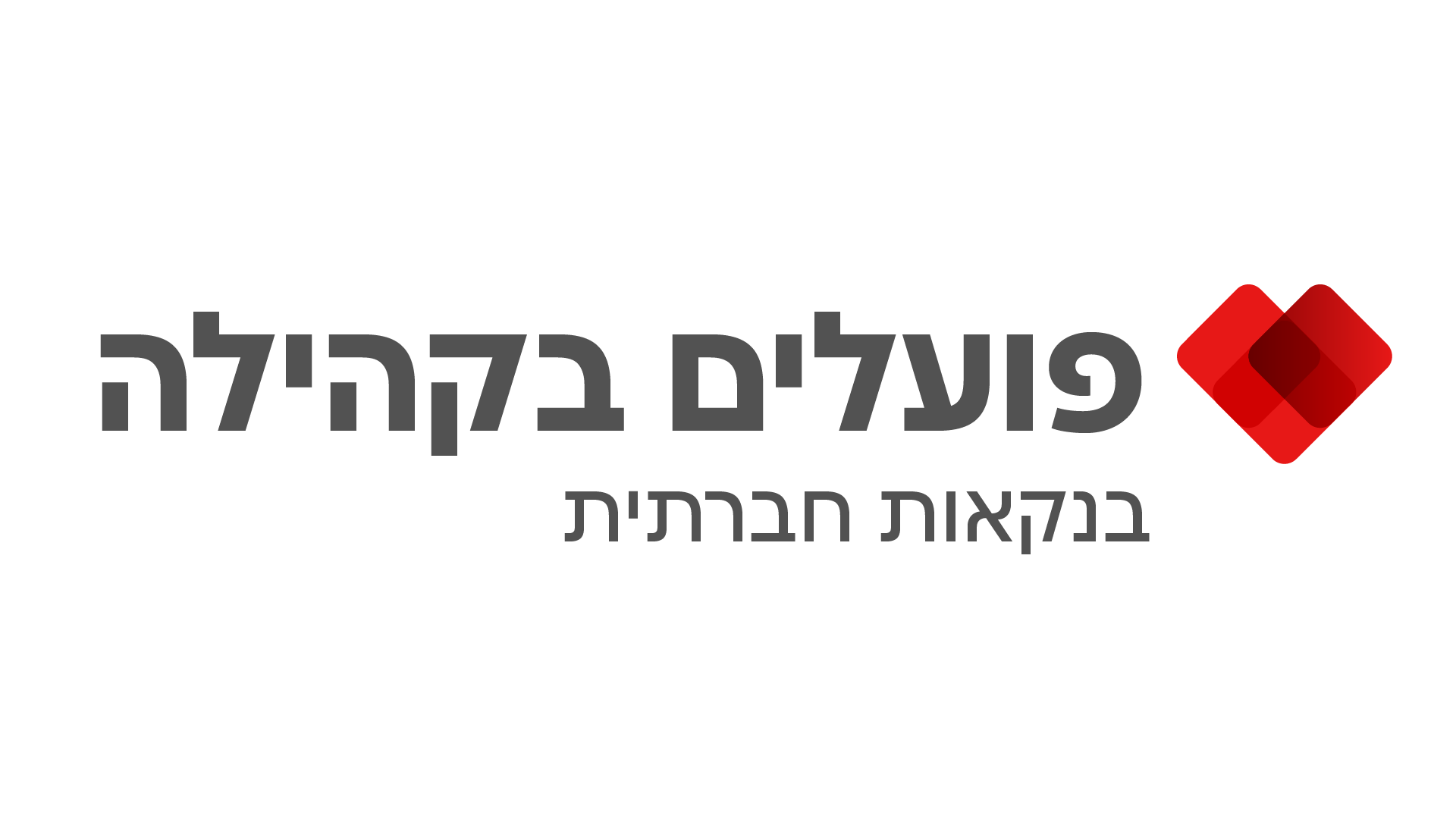 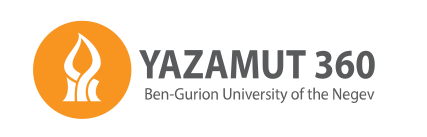 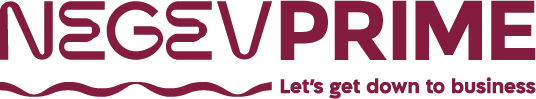 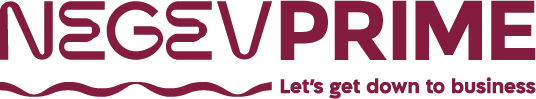 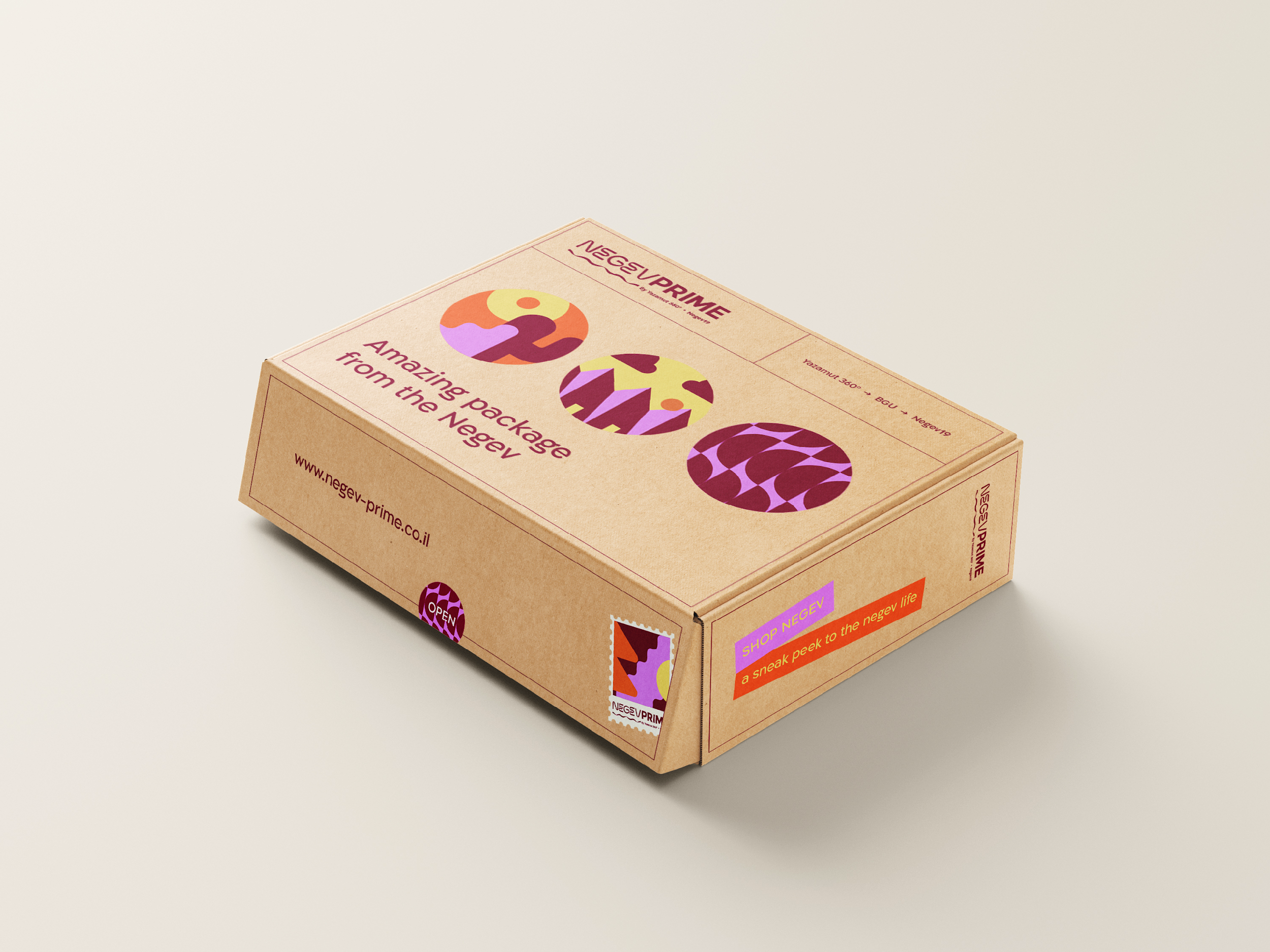 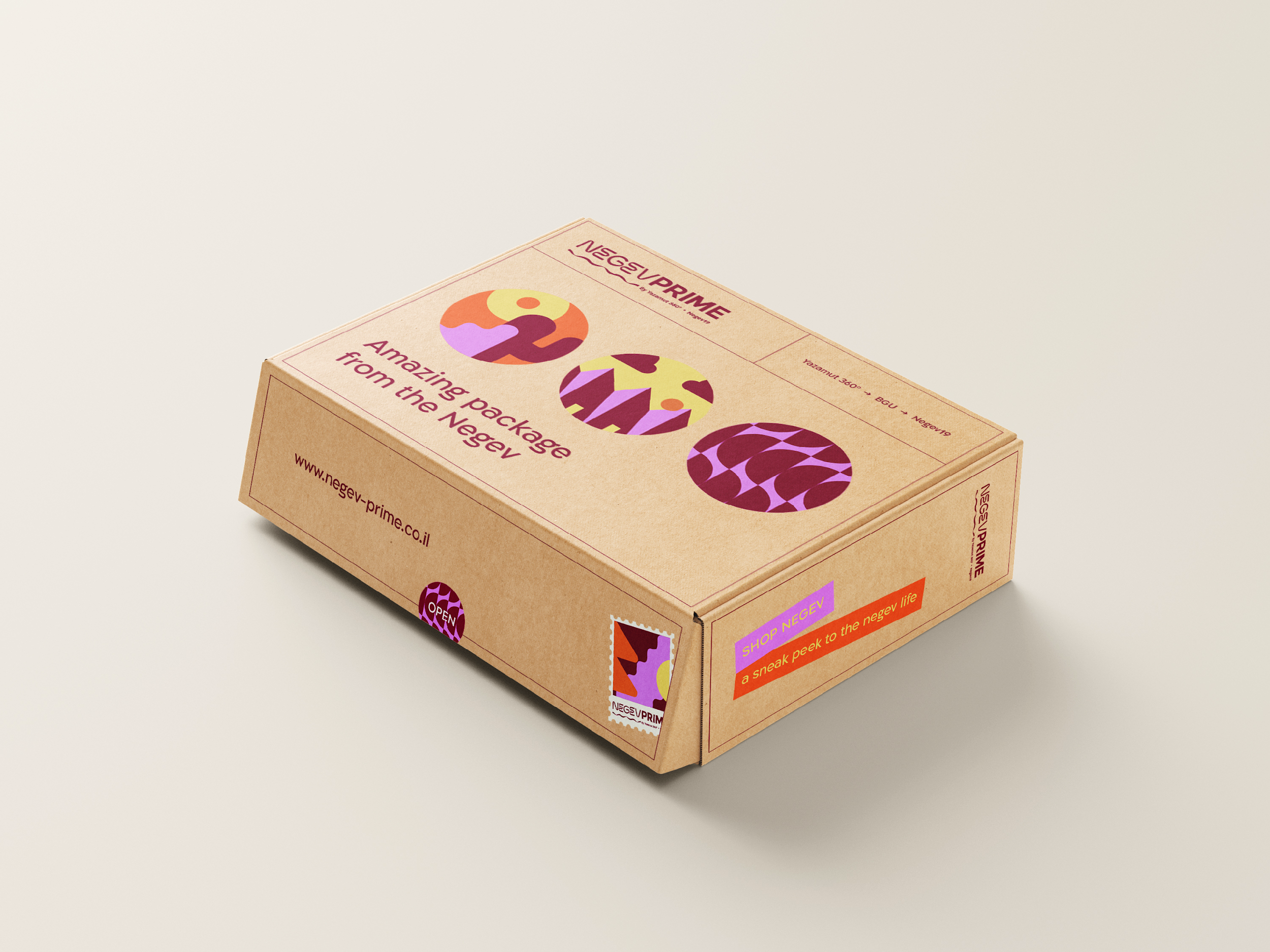 Helium 10 - Review Insights
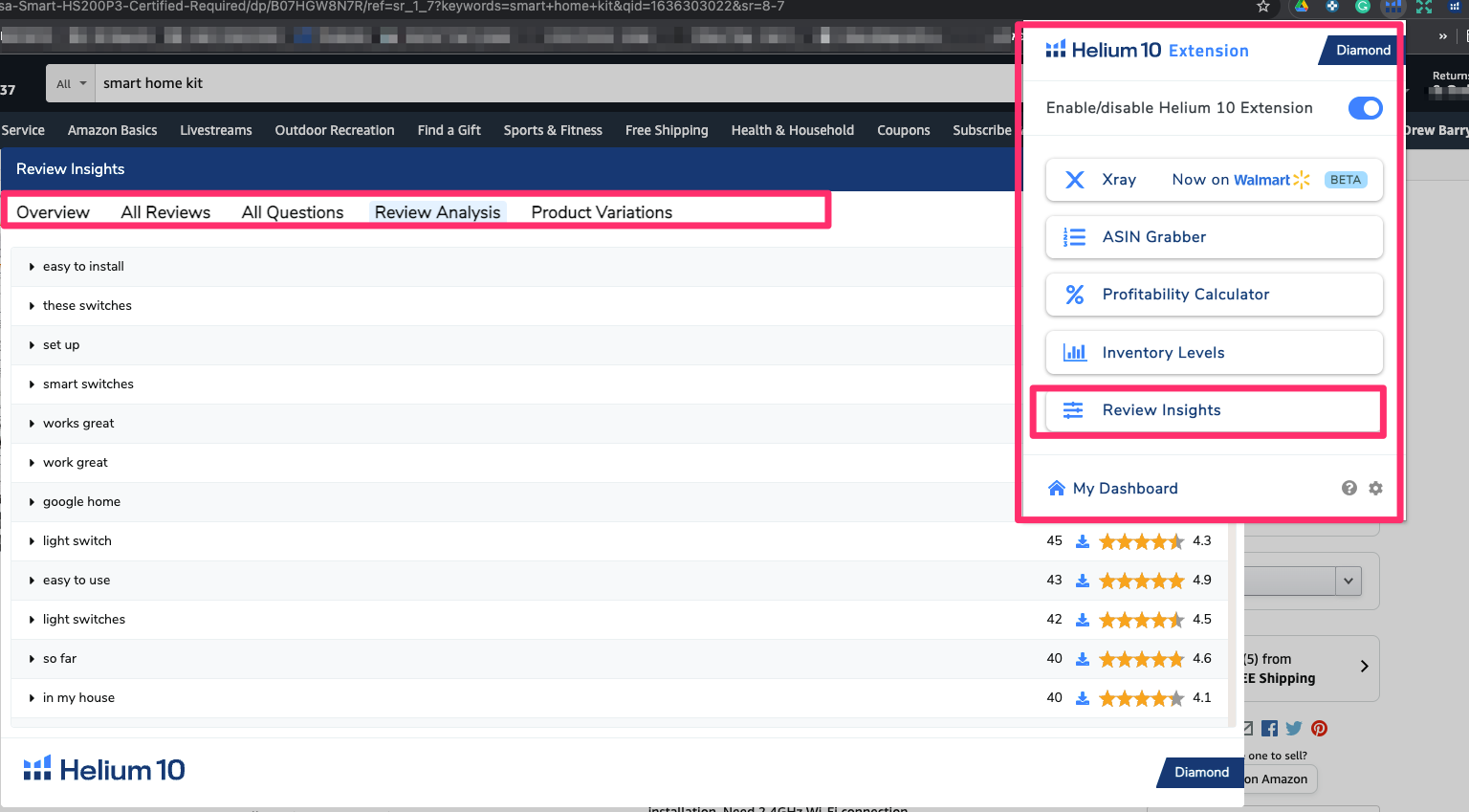 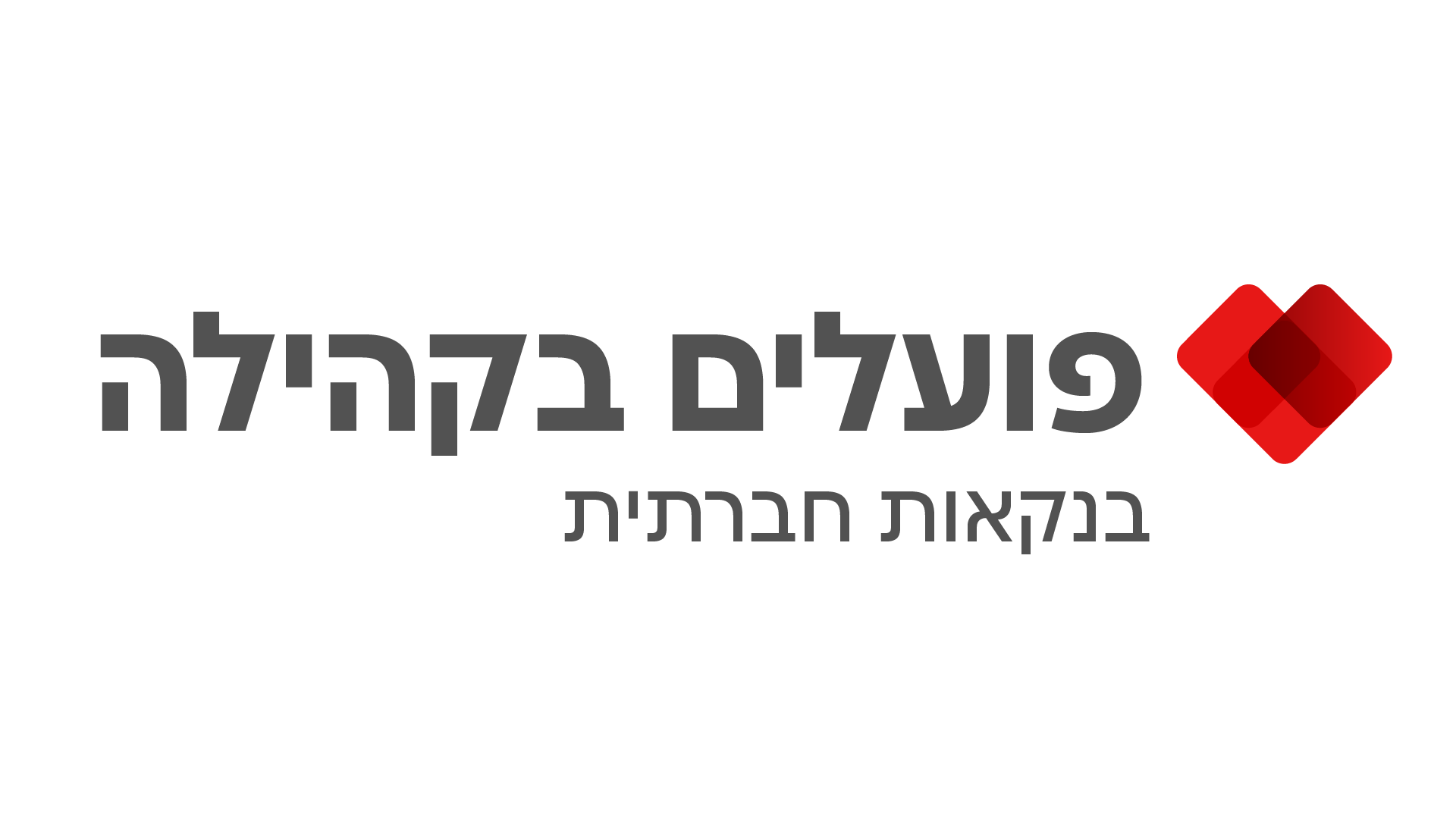 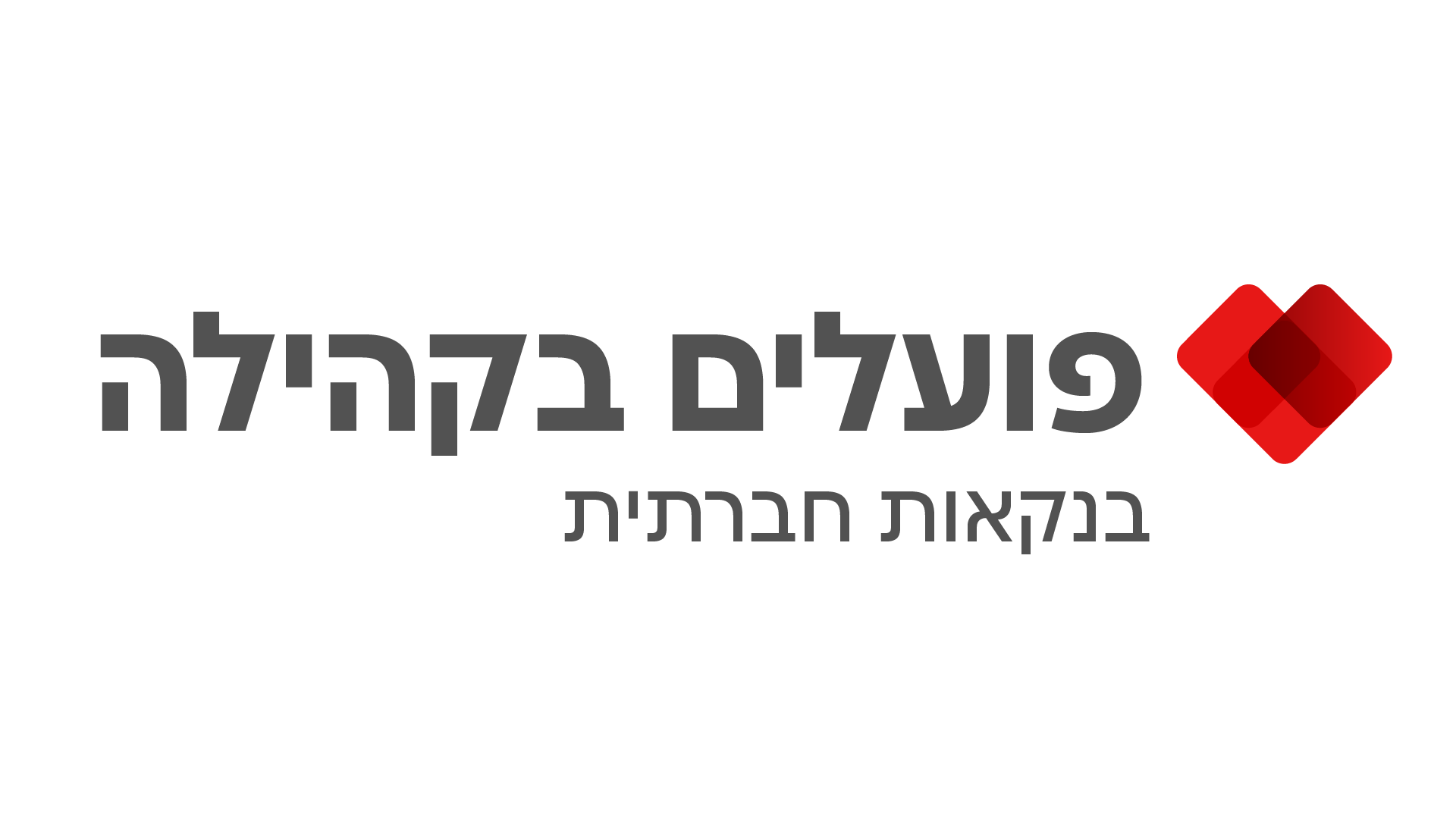 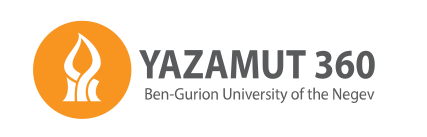 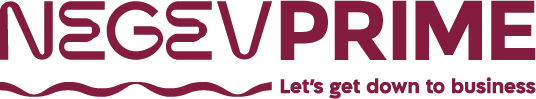 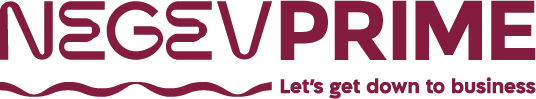 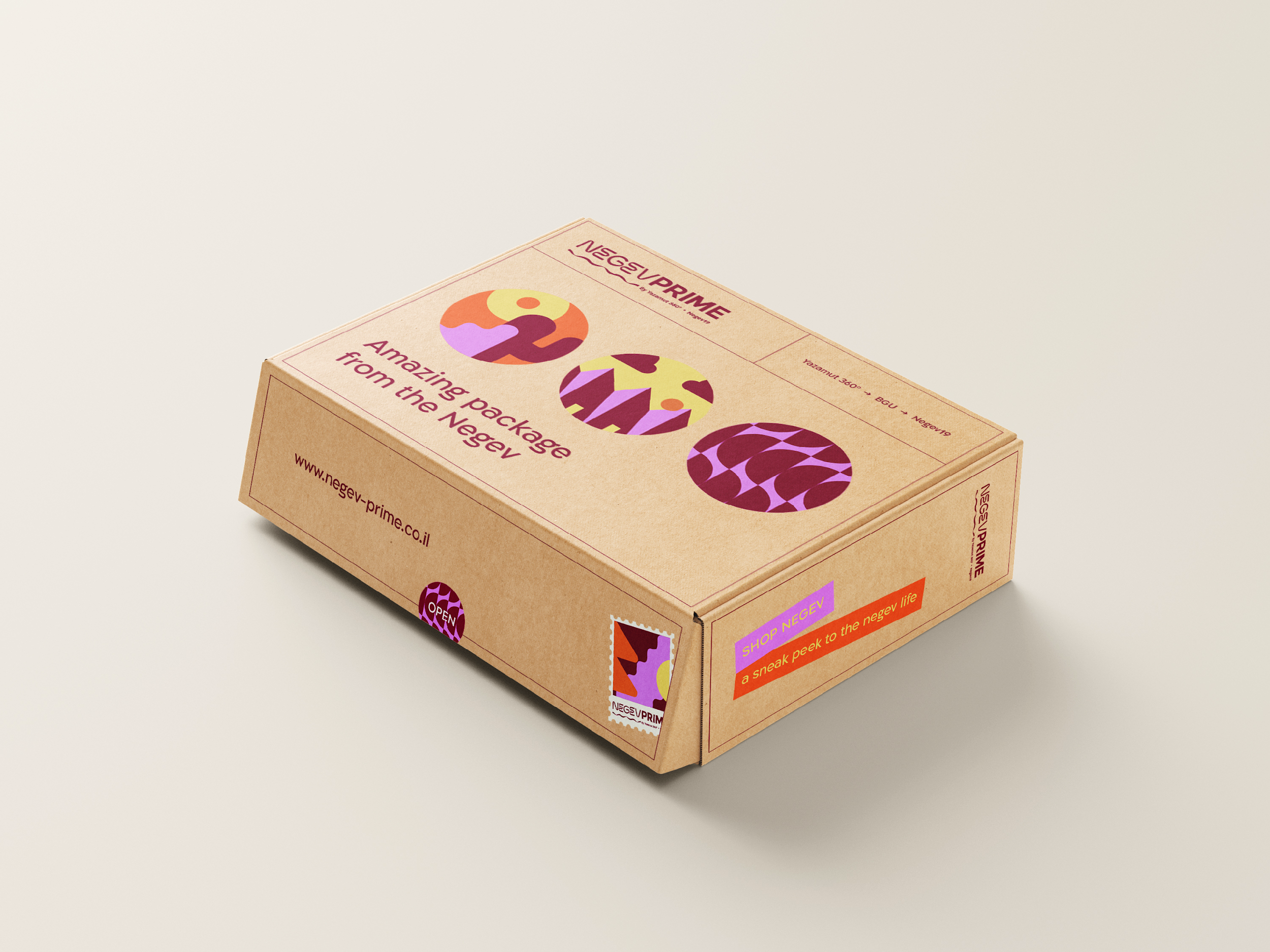 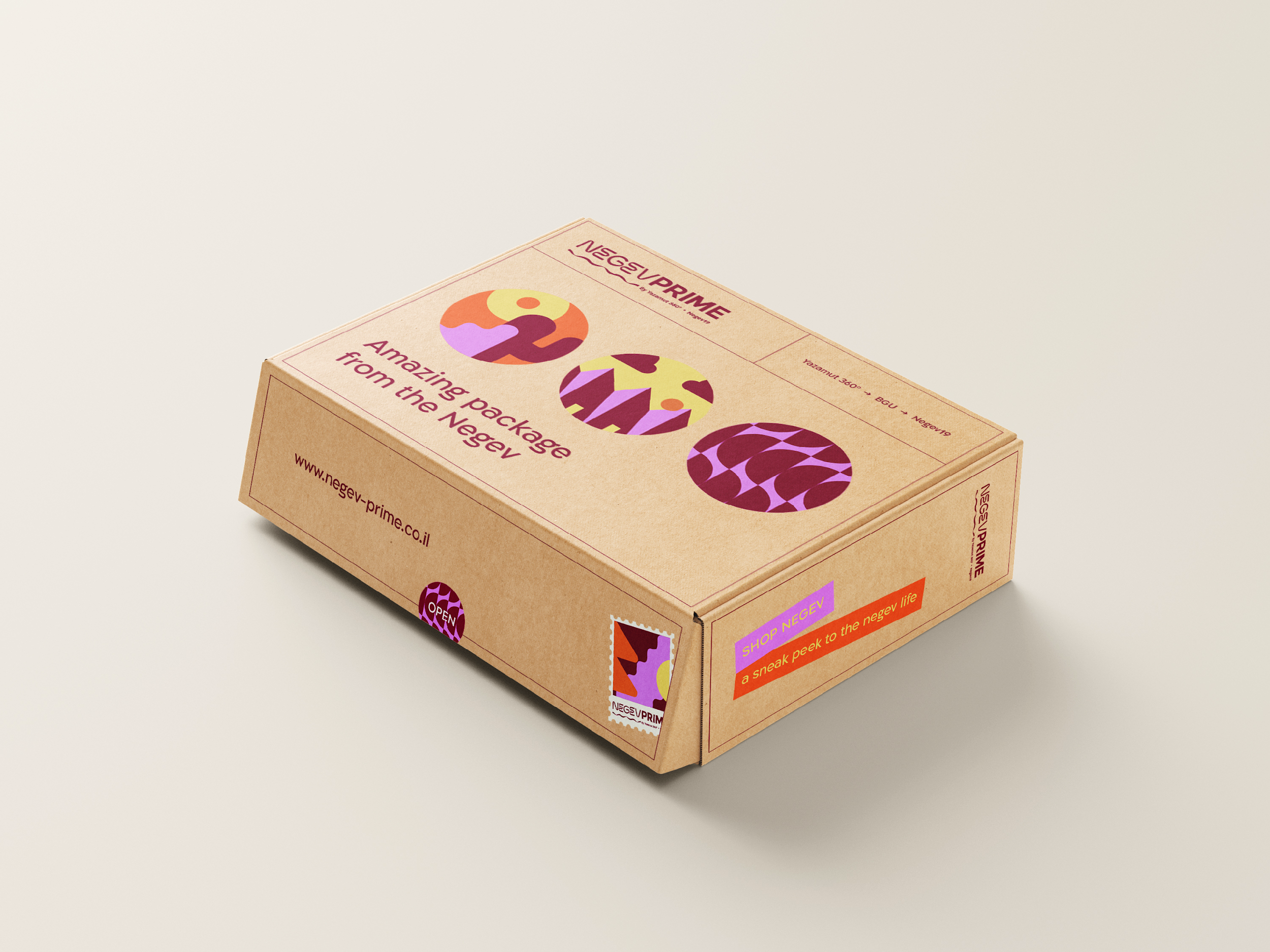 Product Research - DIFFERENTIATION
DIFFERENTIATION!
Why will someone buy your product? 
What will happen if tomorrow another seller launches the same product?
Perceived value vs actual value
Market segment targeting - Sub-Niche (for men / for women, High/low price)

Common Differentiations!
Different color / Size / Material
Different Design (same keyword, functionality / benefits) new models
Packaging (giftable, premium, usable, recycled, etc…)
Multipacks  3pack , 16pack, etc...

When you differentiae – you must show it on the listing!
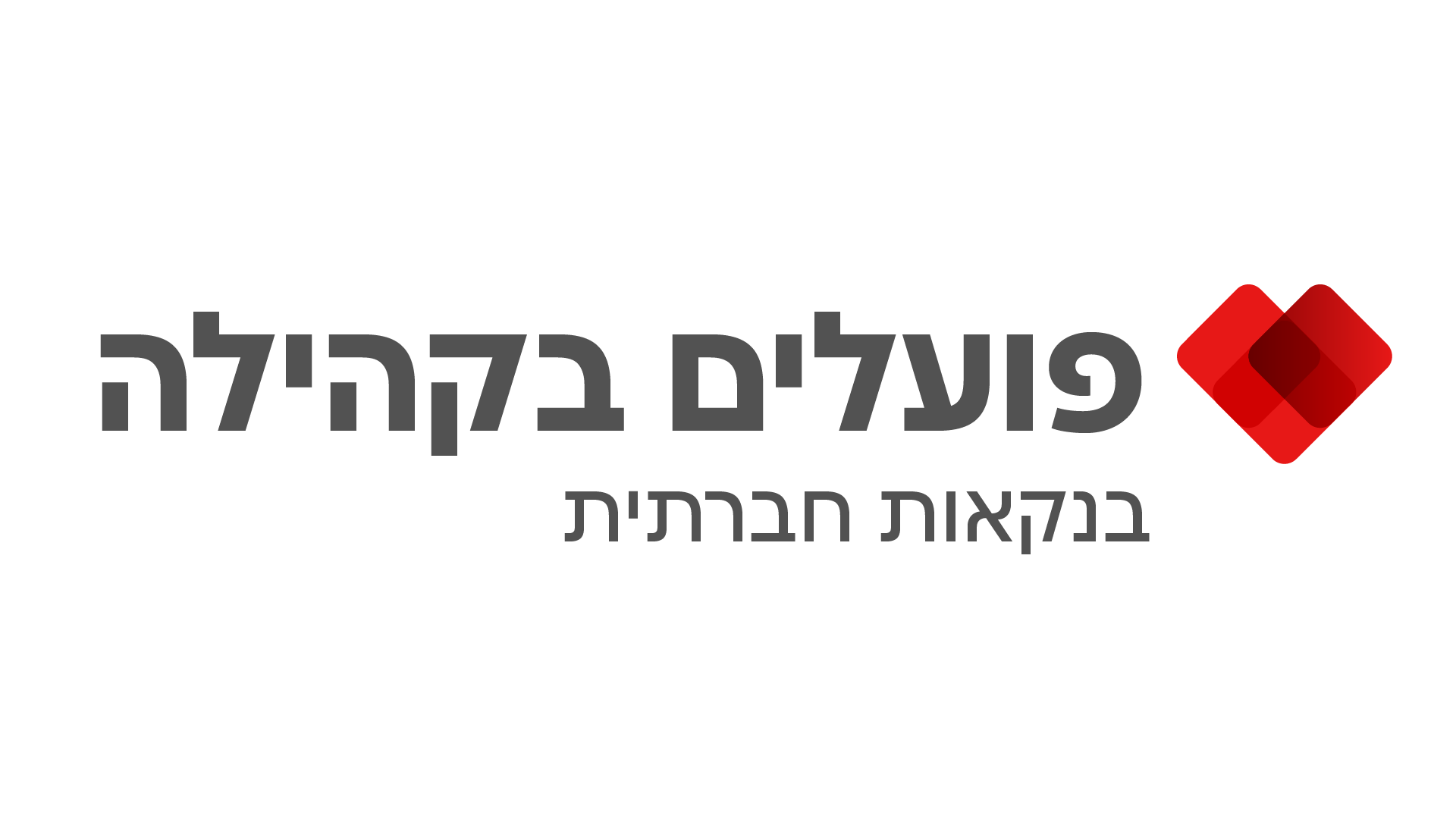 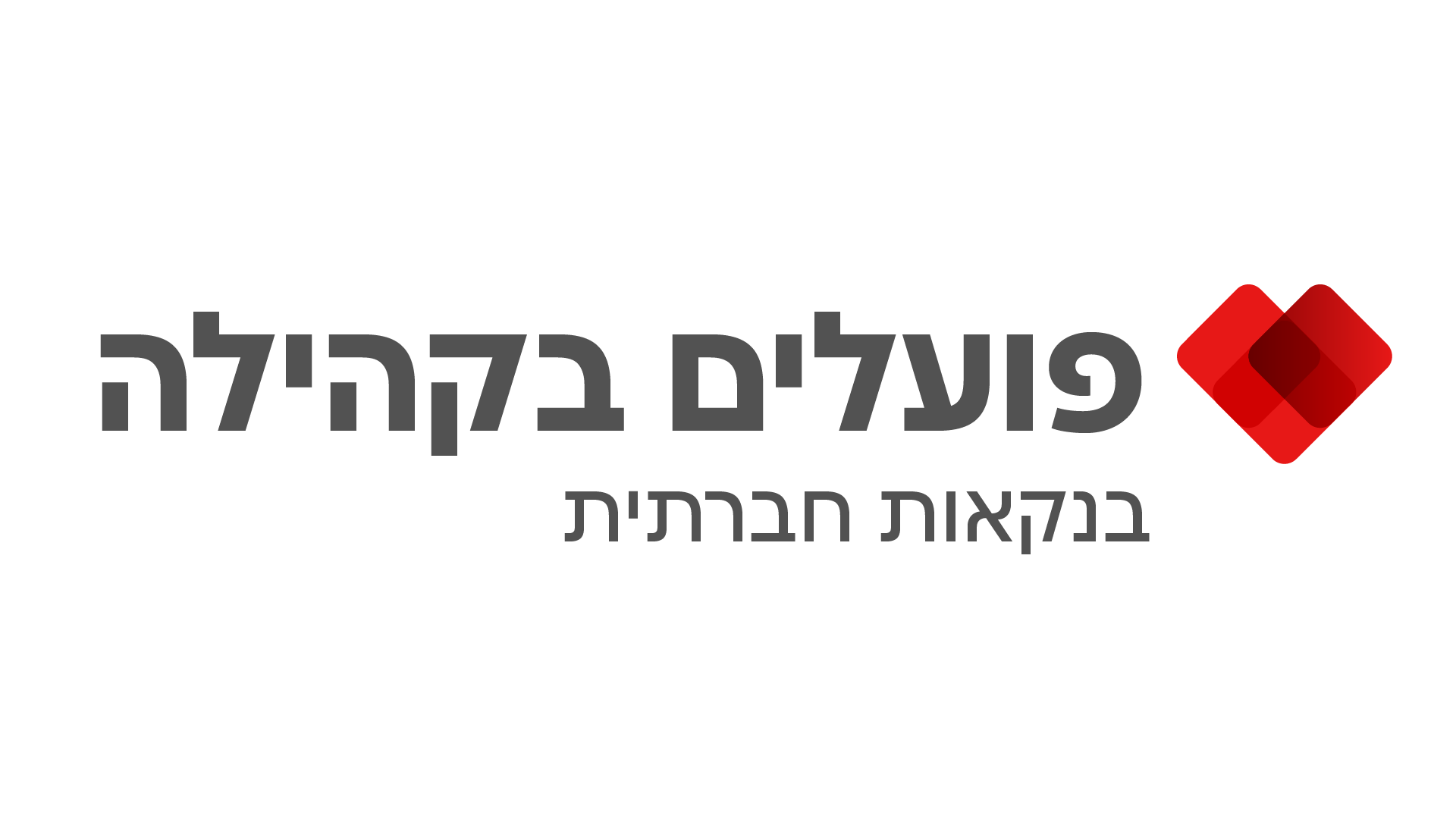 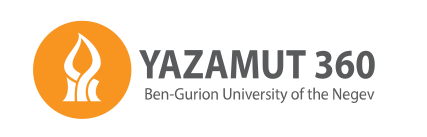 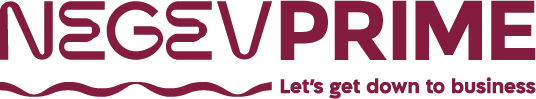 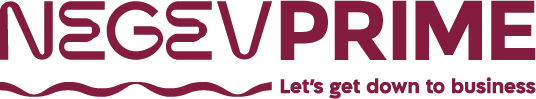 Differentiation - examples
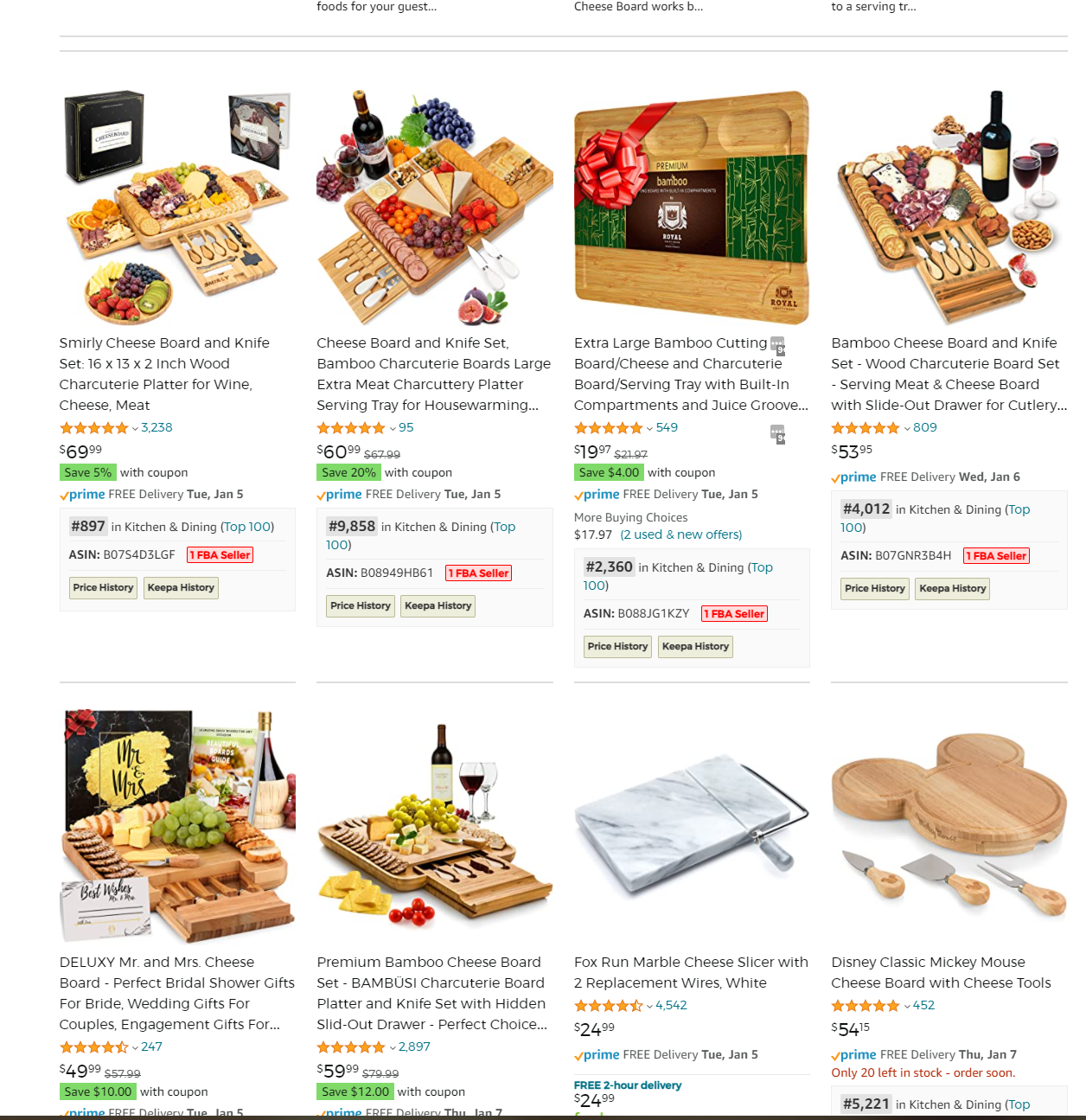 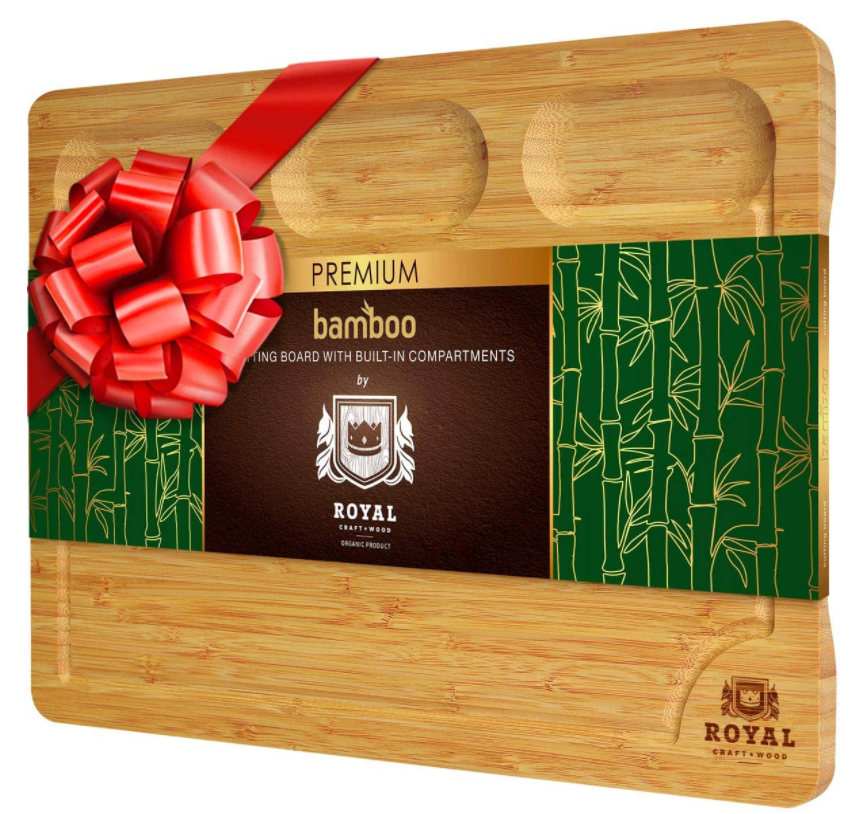 [Speaker Notes: https://www.amazon.com/s?k=cheese+board&crid=35NYO17IPSB6A&sprefix=cheese%2Caps%2C324&ref=nb_sb_ss_ts-doa-p_3_6]
Differentiation - examples
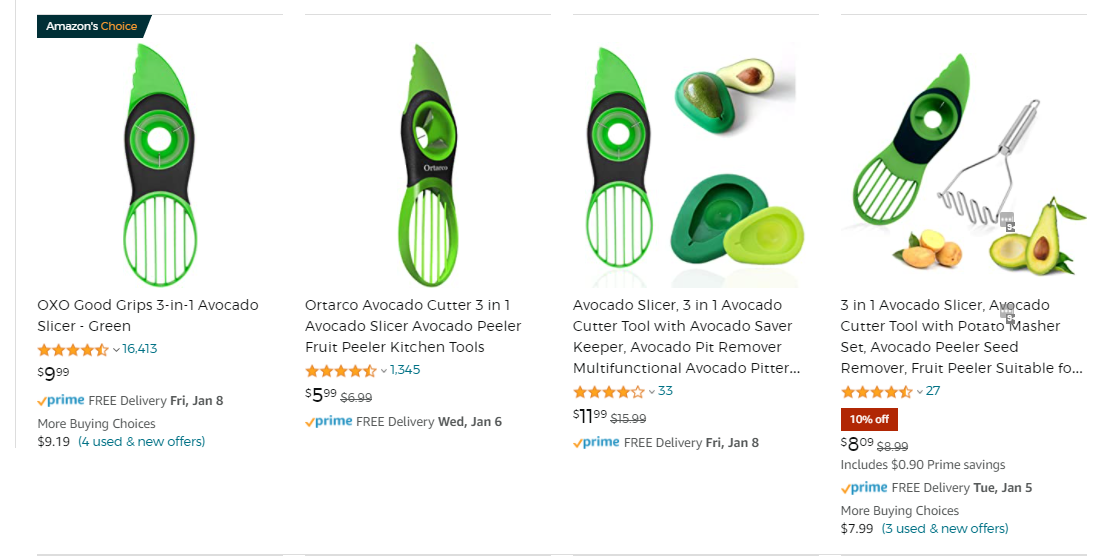 [Speaker Notes: https://www.amazon.com/s?k=avocado+slicer&crid=1BBZJ2AJHAG7B&sprefix=avo%2Caps%2C372&ref=nb_sb_ss_ts-doa-p_4_3]
Differentiation - examples
Avocado keeper                                            Avocado (Potato) smasher
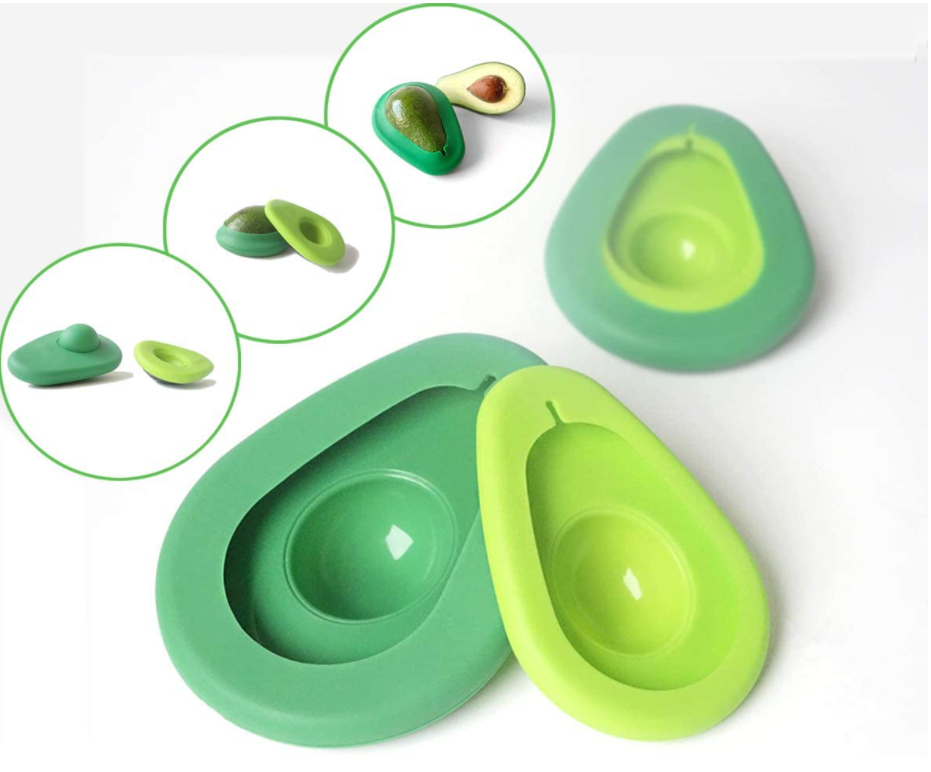 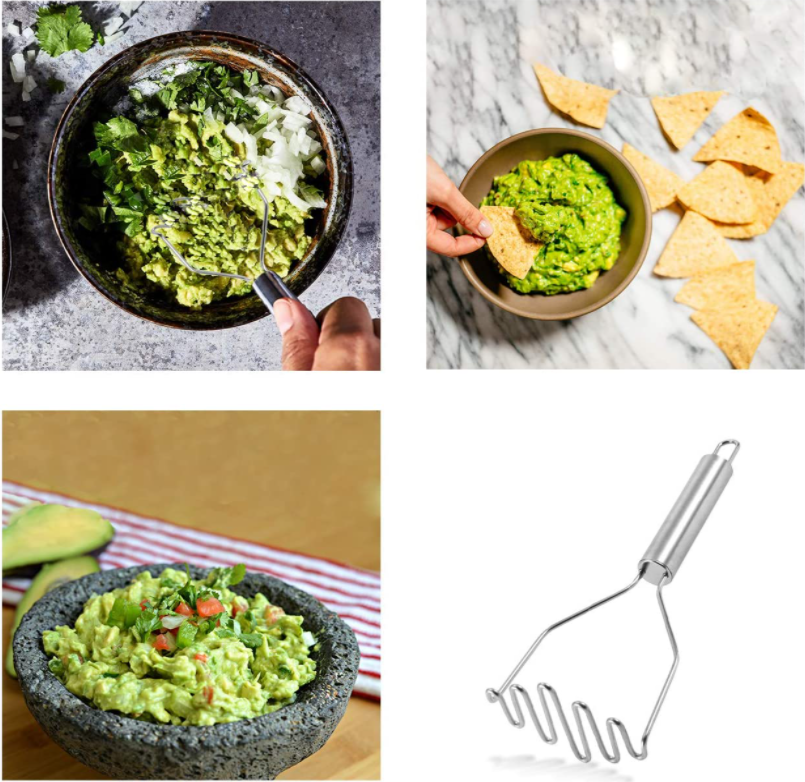 [Speaker Notes: https://www.amazon.com/s?k=avocado+slicer&crid=1BBZJ2AJHAG7B&sprefix=avo%2Caps%2C372&ref=nb_sb_ss_ts-doa-p_4_3]
Differentiation - examples
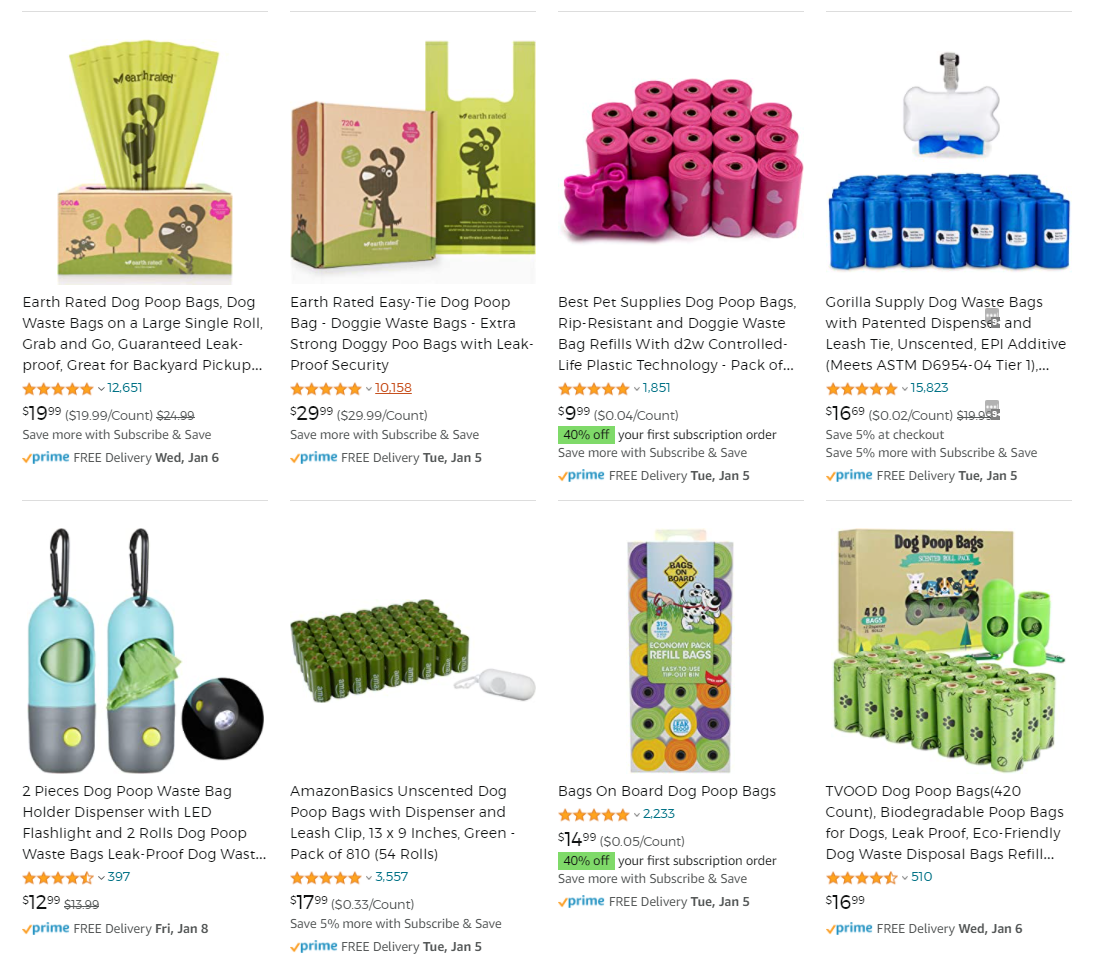 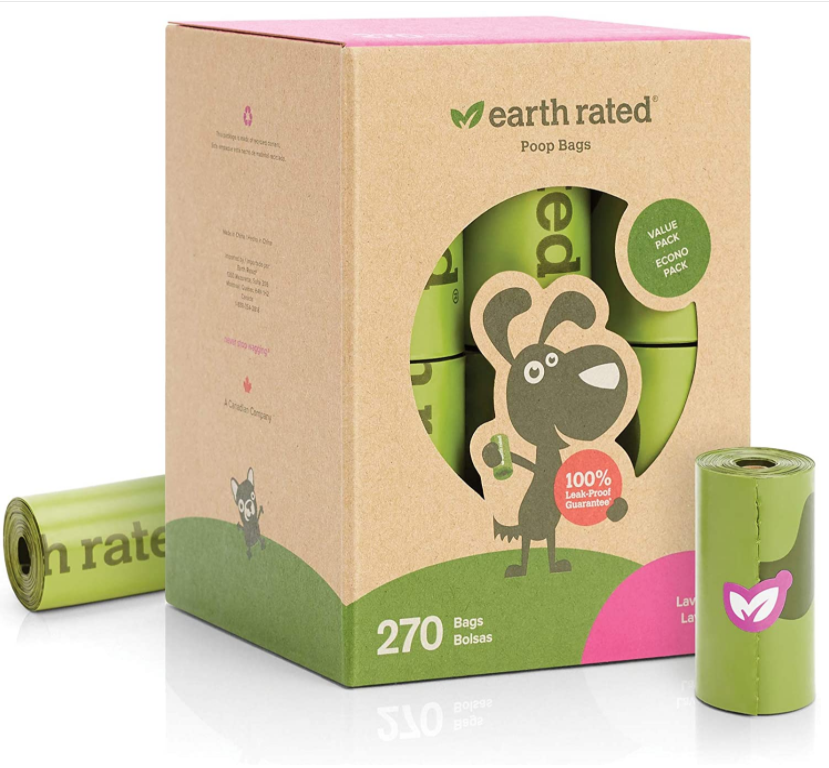 [Speaker Notes: https://www.amazon.com/s?k=dog+poop+bags&rh=n%3A2975312011&ref=nb_sb_noss]
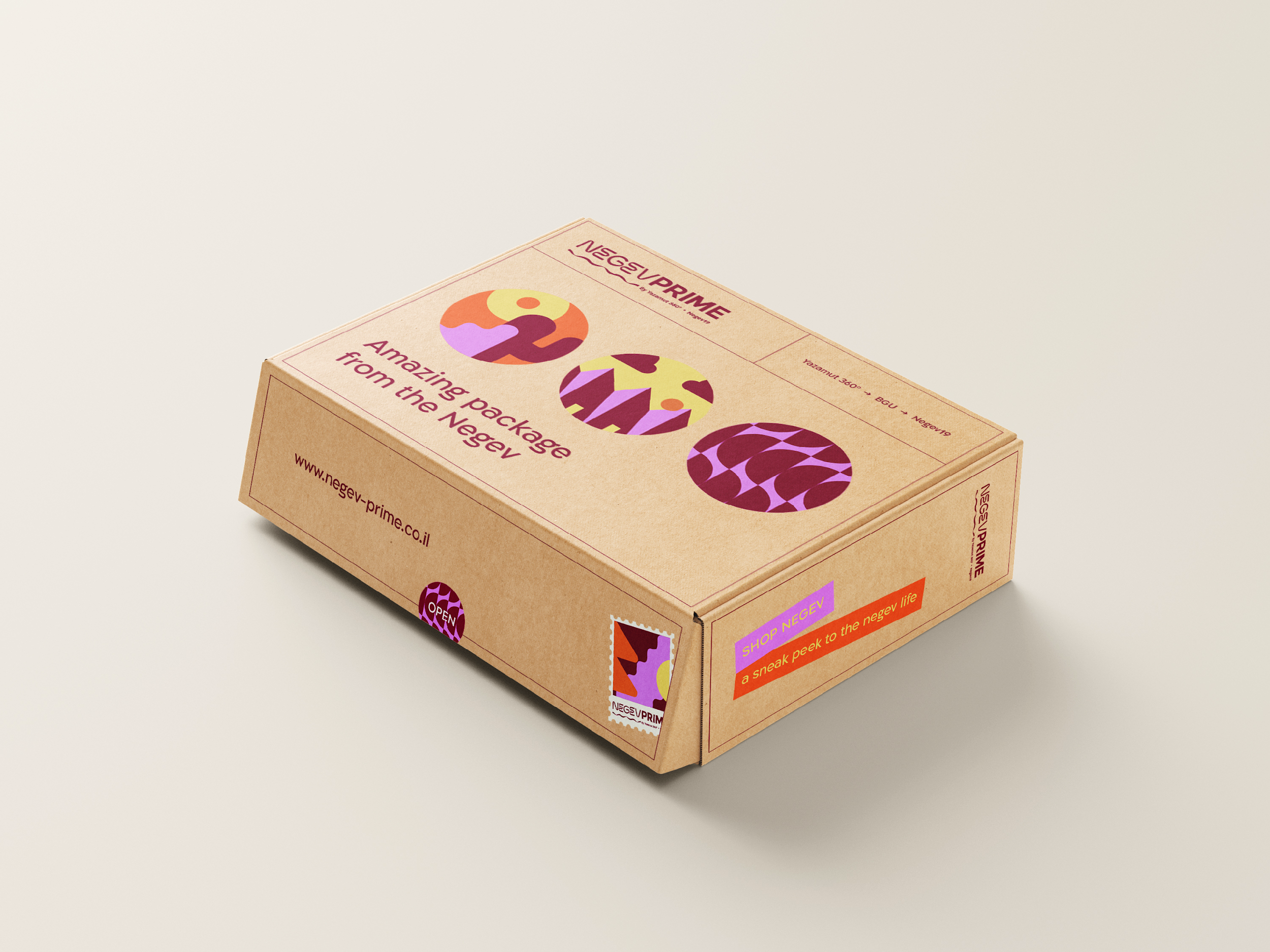 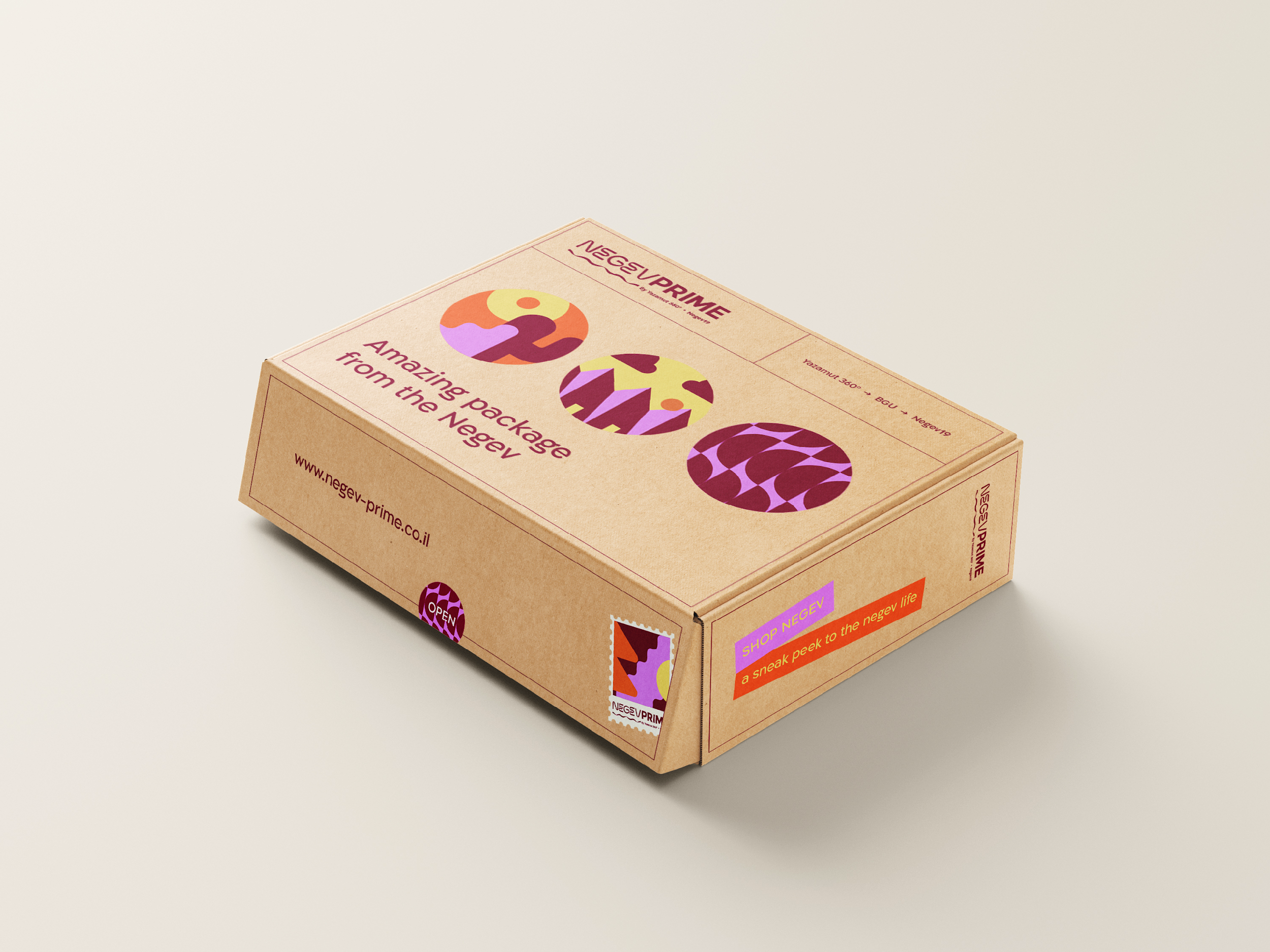 Product Research - MOAT
MOAT!
Why do we want a moat?
Product Niches with Moats – beware

Common Moats!
Review Moat! (beware)
Patented Product or feature / Design Patent
Sourcing and Kitting from multiple sources
Licensing
High cost, Difficult Logistics, Difficult Compliance
Supplier from a different country
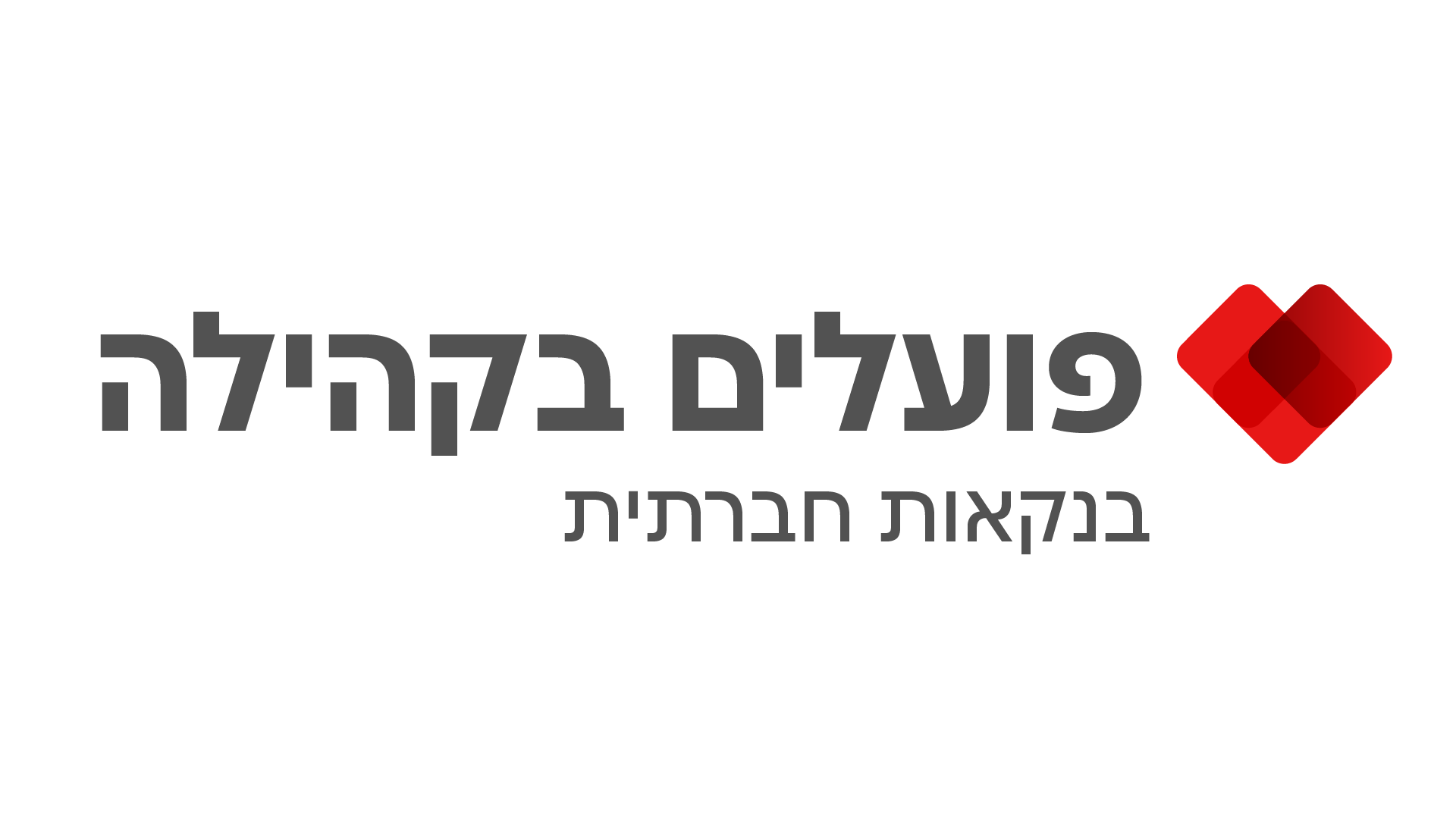 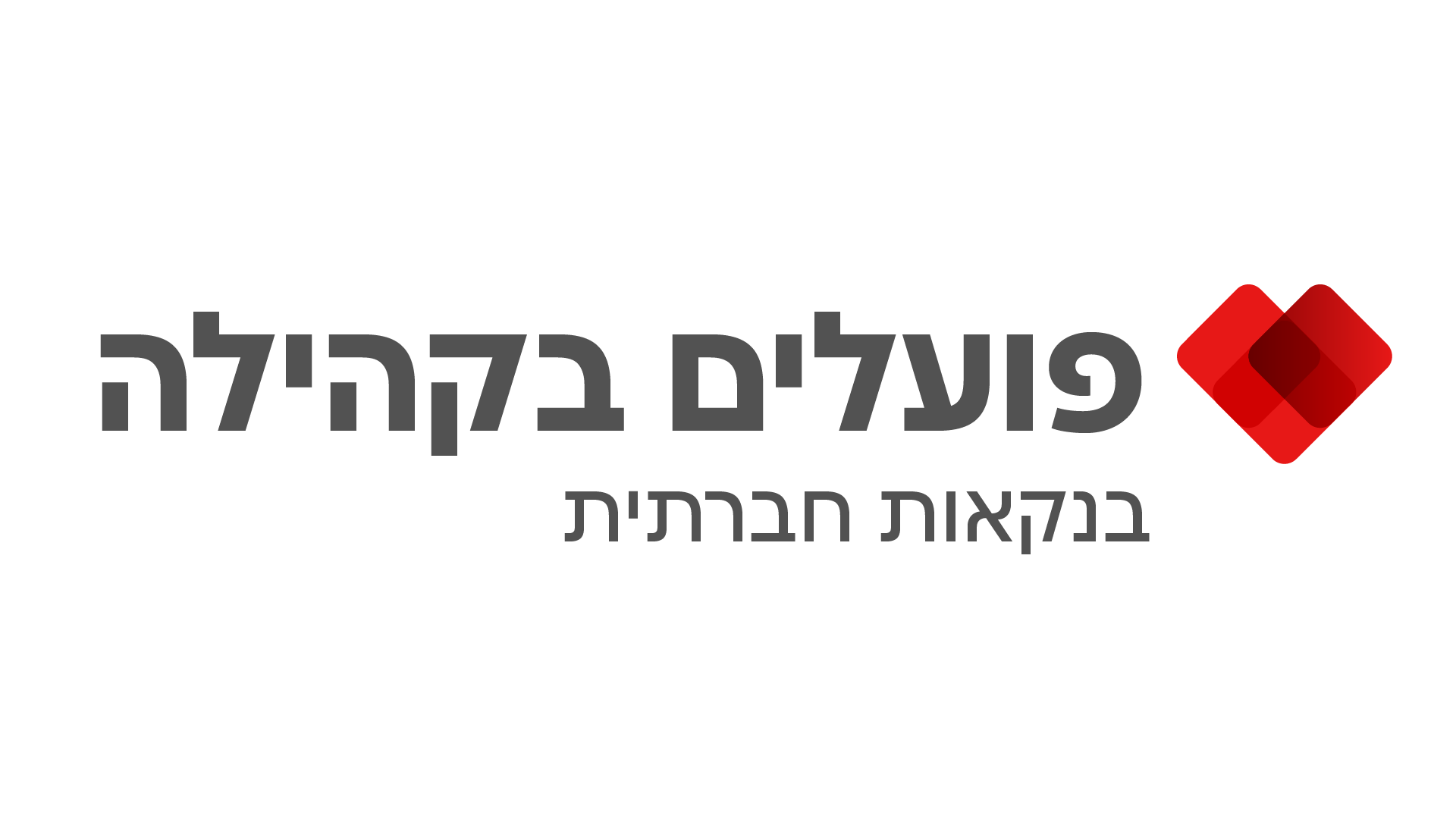 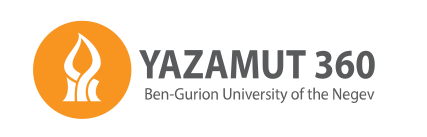 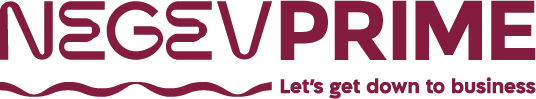 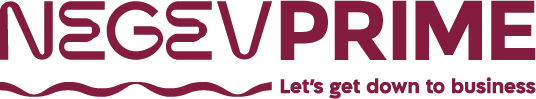 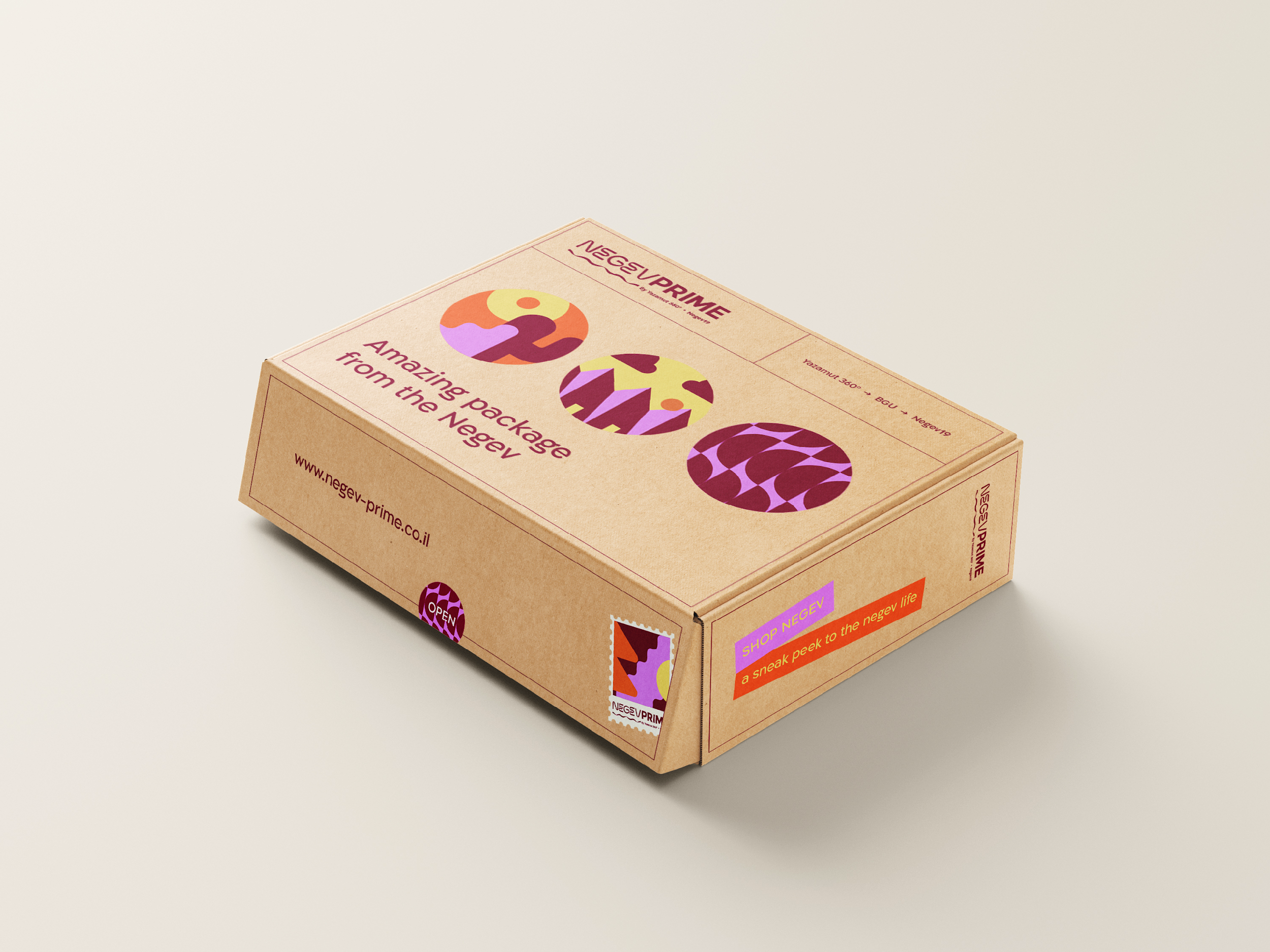 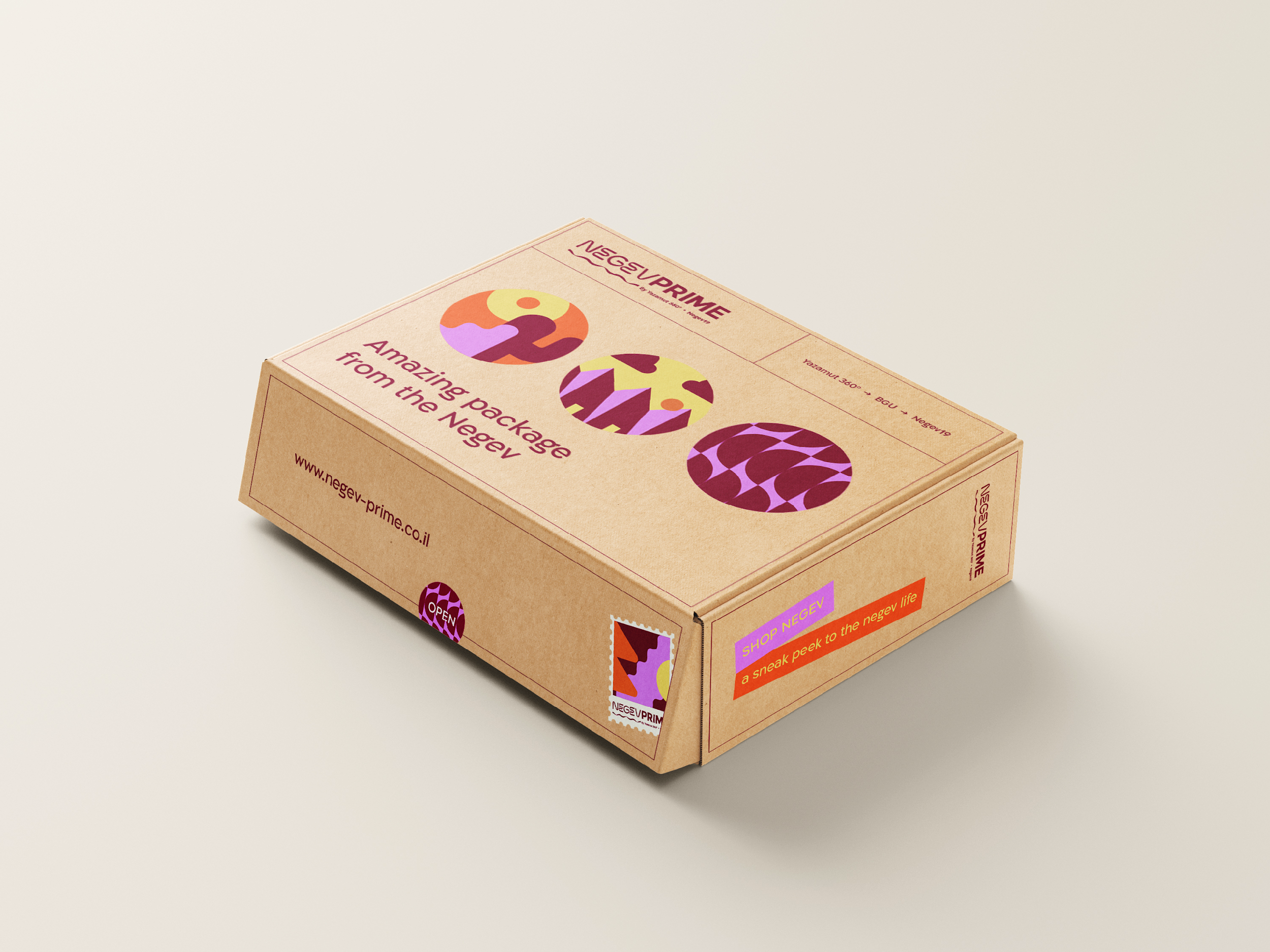 Product Research - Target Avatar
Know your Avatar 
Gender, age, marital status, education, profession, socioeconomic status 
What type of product are they buying online?
Fears and concerns
What drives them: passion purchase / get it done
Sources: 
Reviews!
YouTube
Facebook Audience Insights
Common Sense
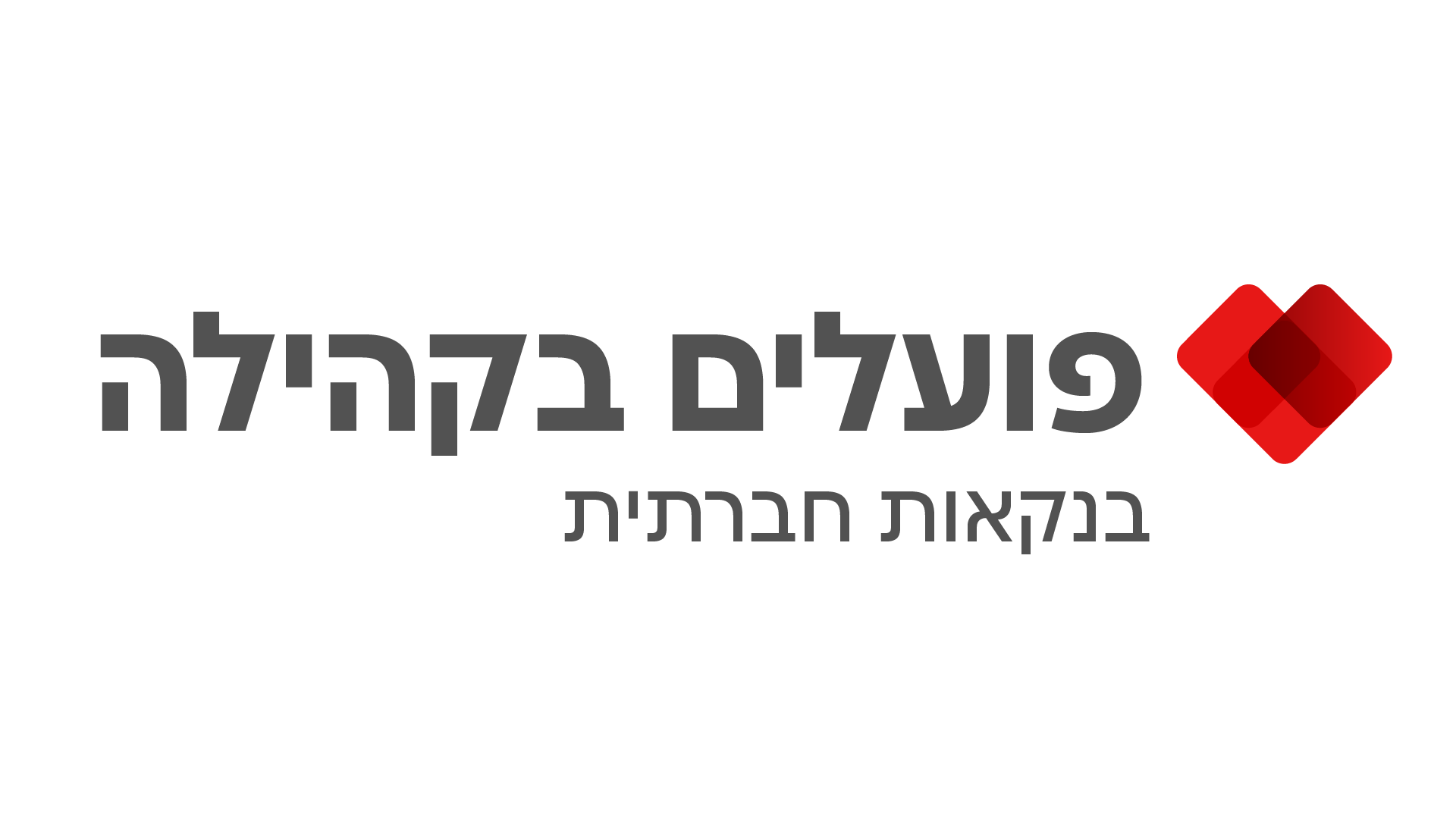 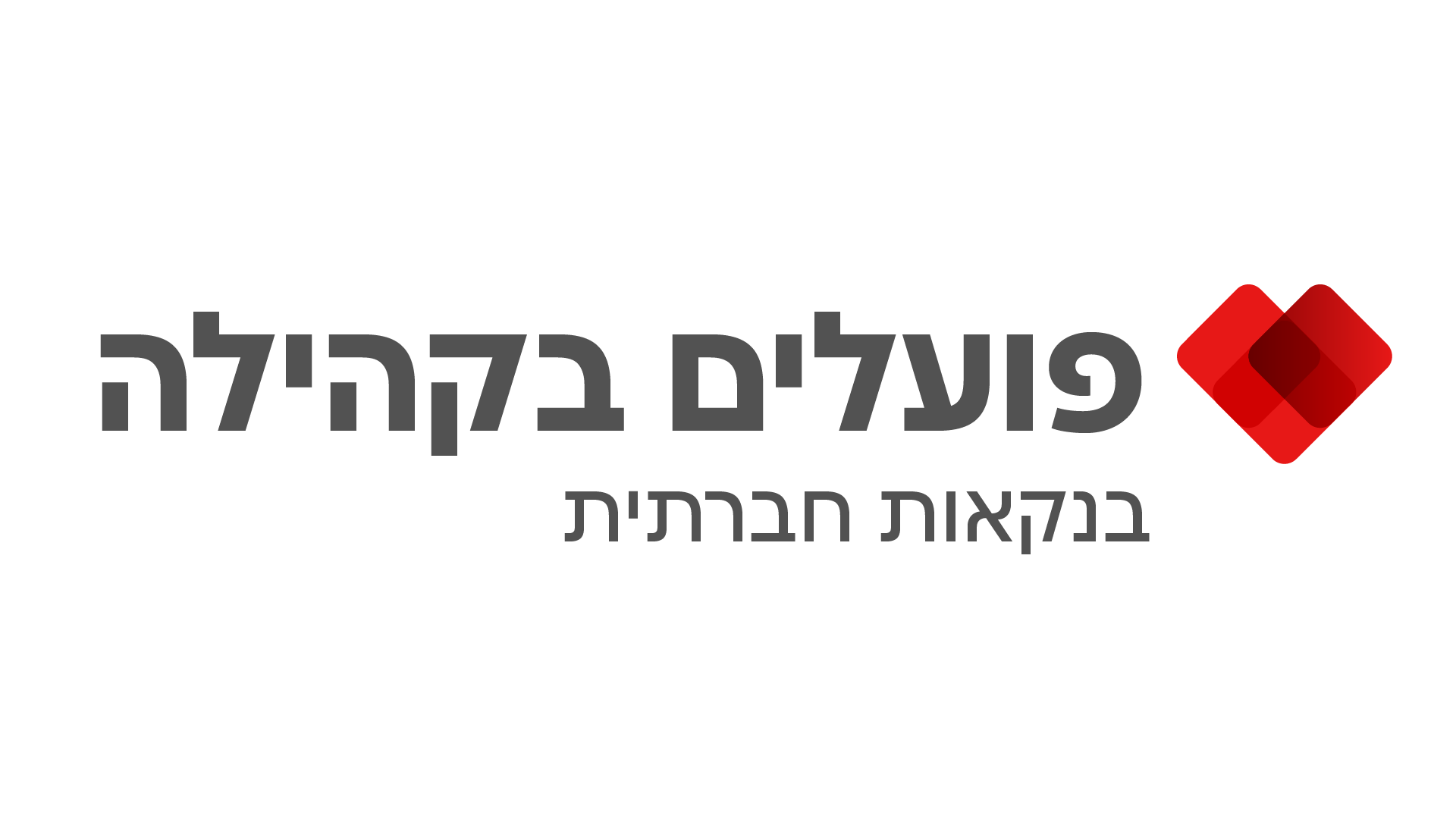 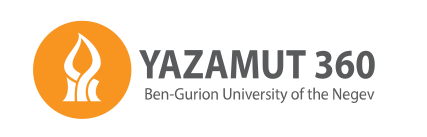 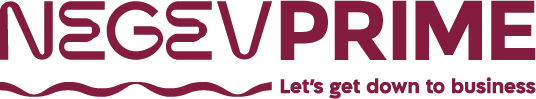 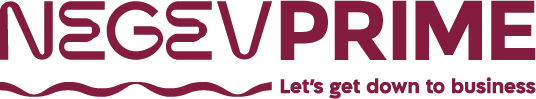 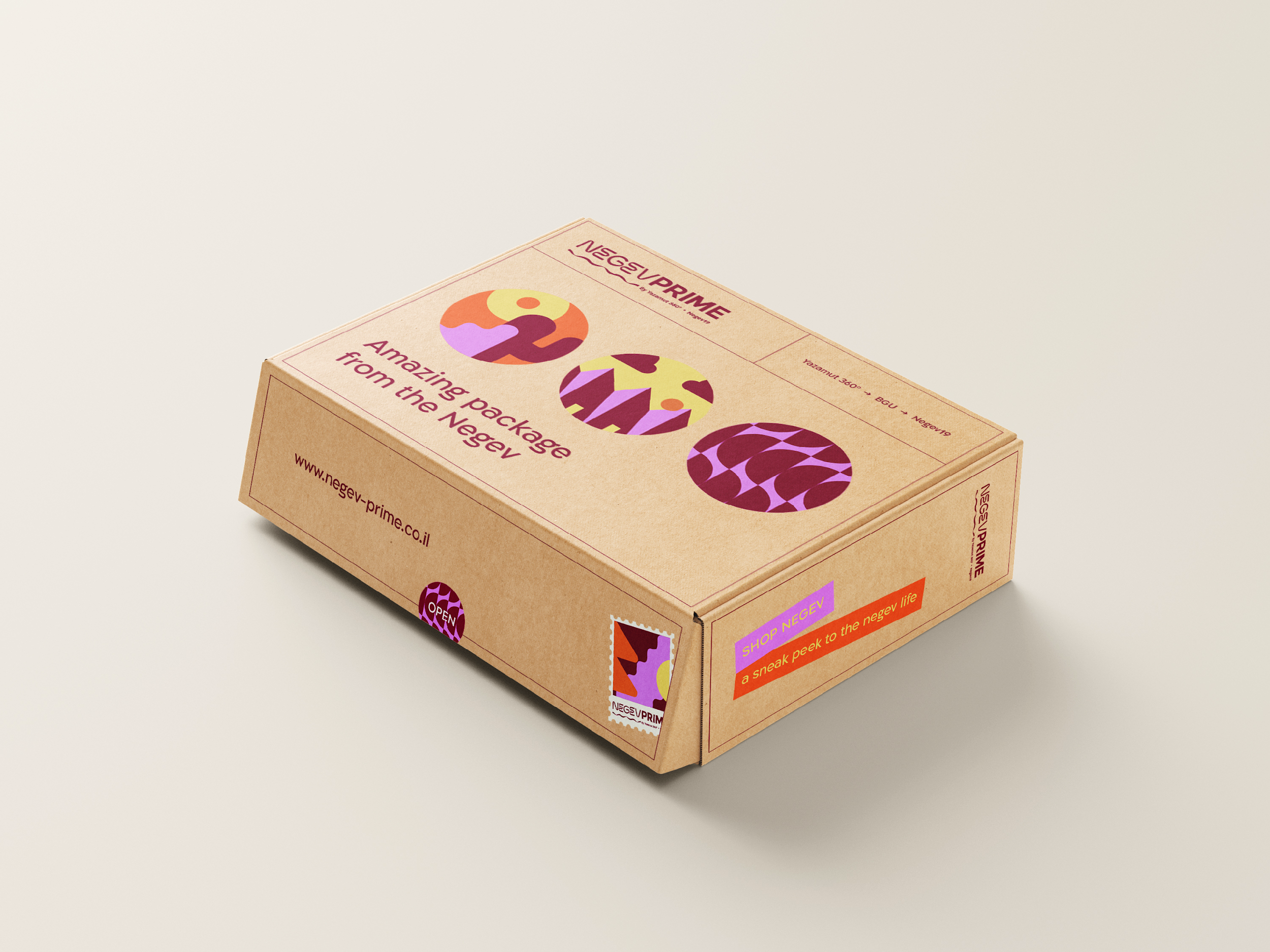 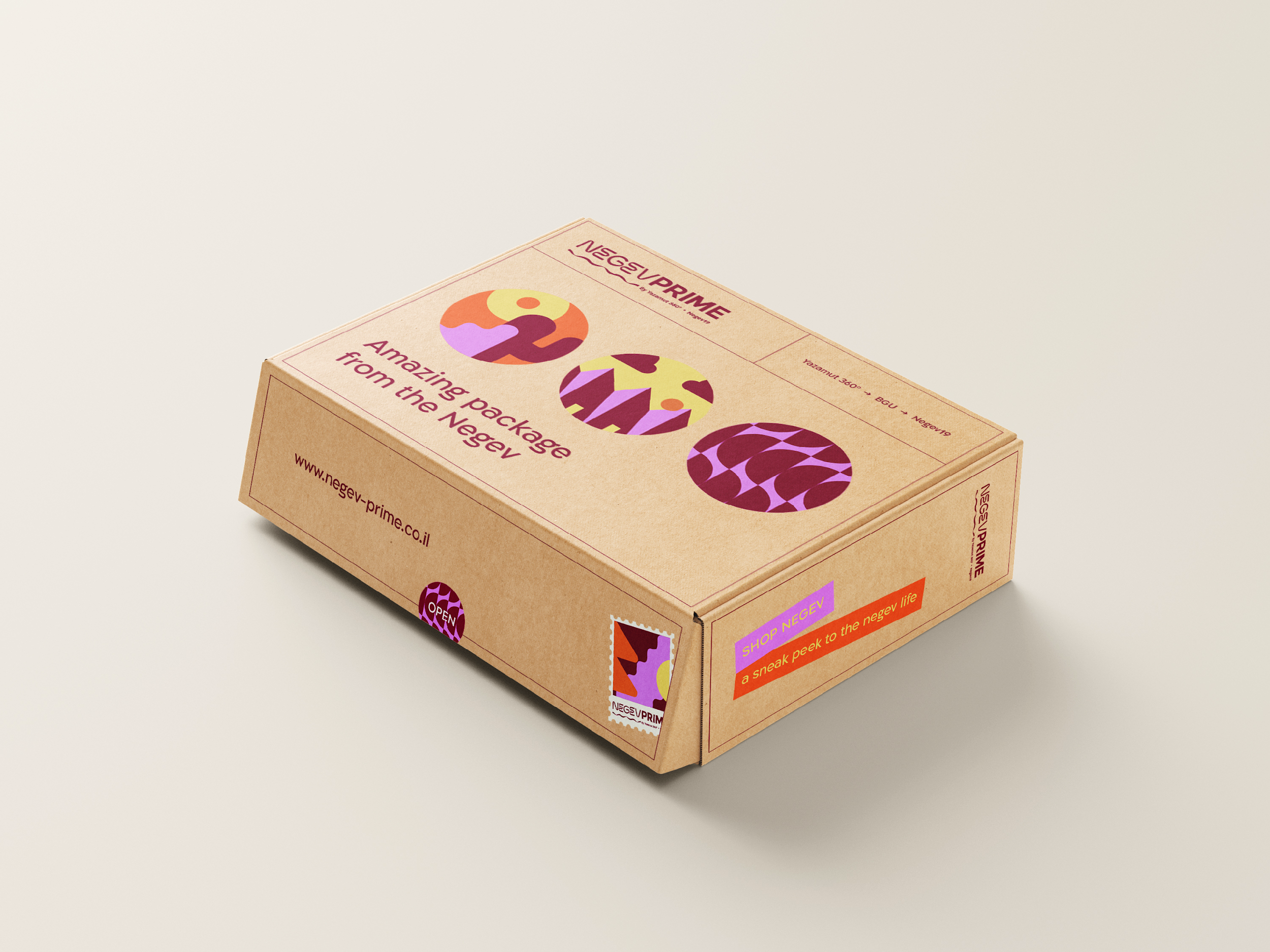 Product Research - Sub-Niche
Market segment targeting - Sub-Niche (for men / for women, High/low price)
Take a very big keyword / market and break it down
Find your own Sub-Nitche / Long term keyword that describes it
Work in the world of your sub-niche
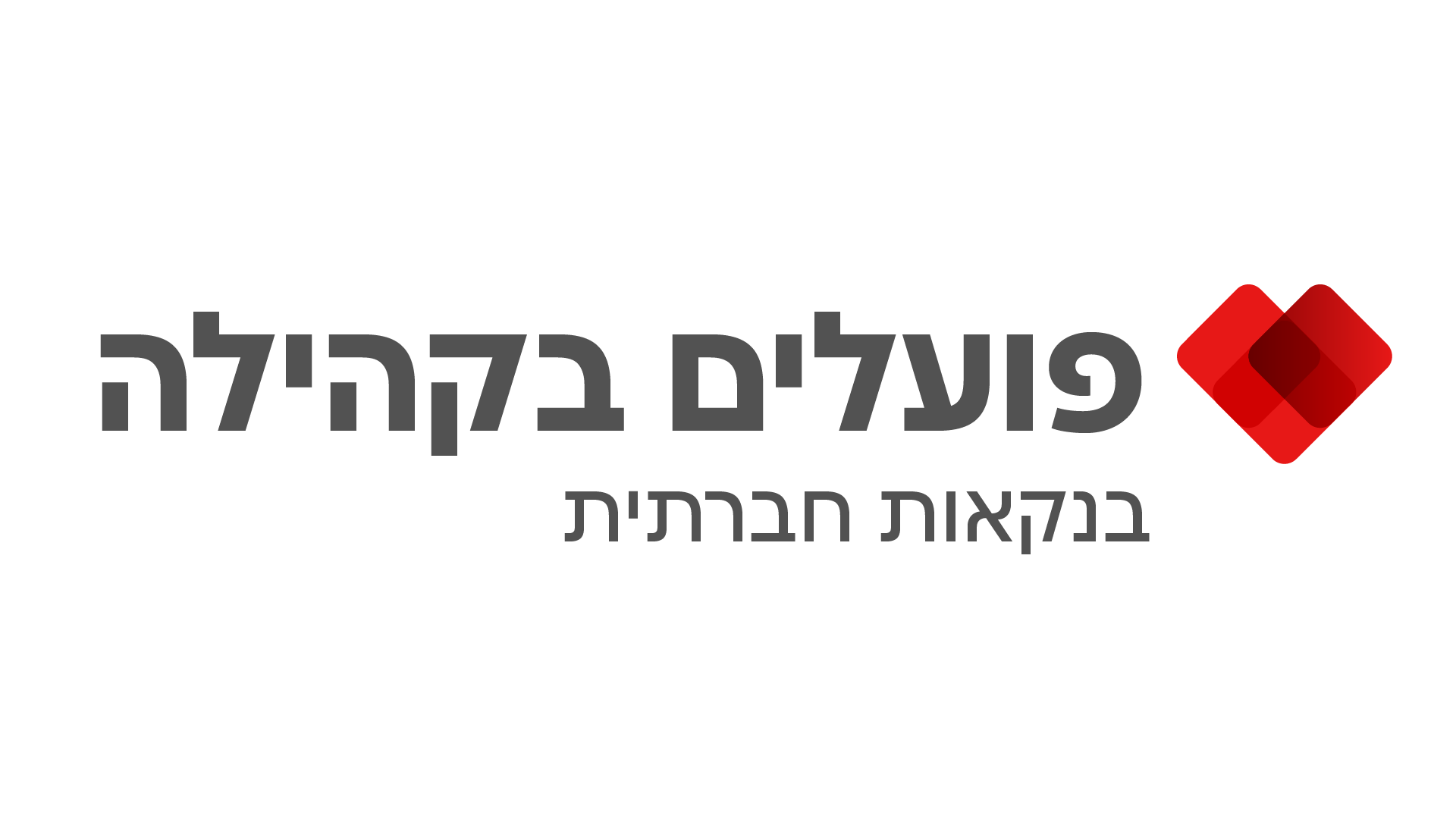 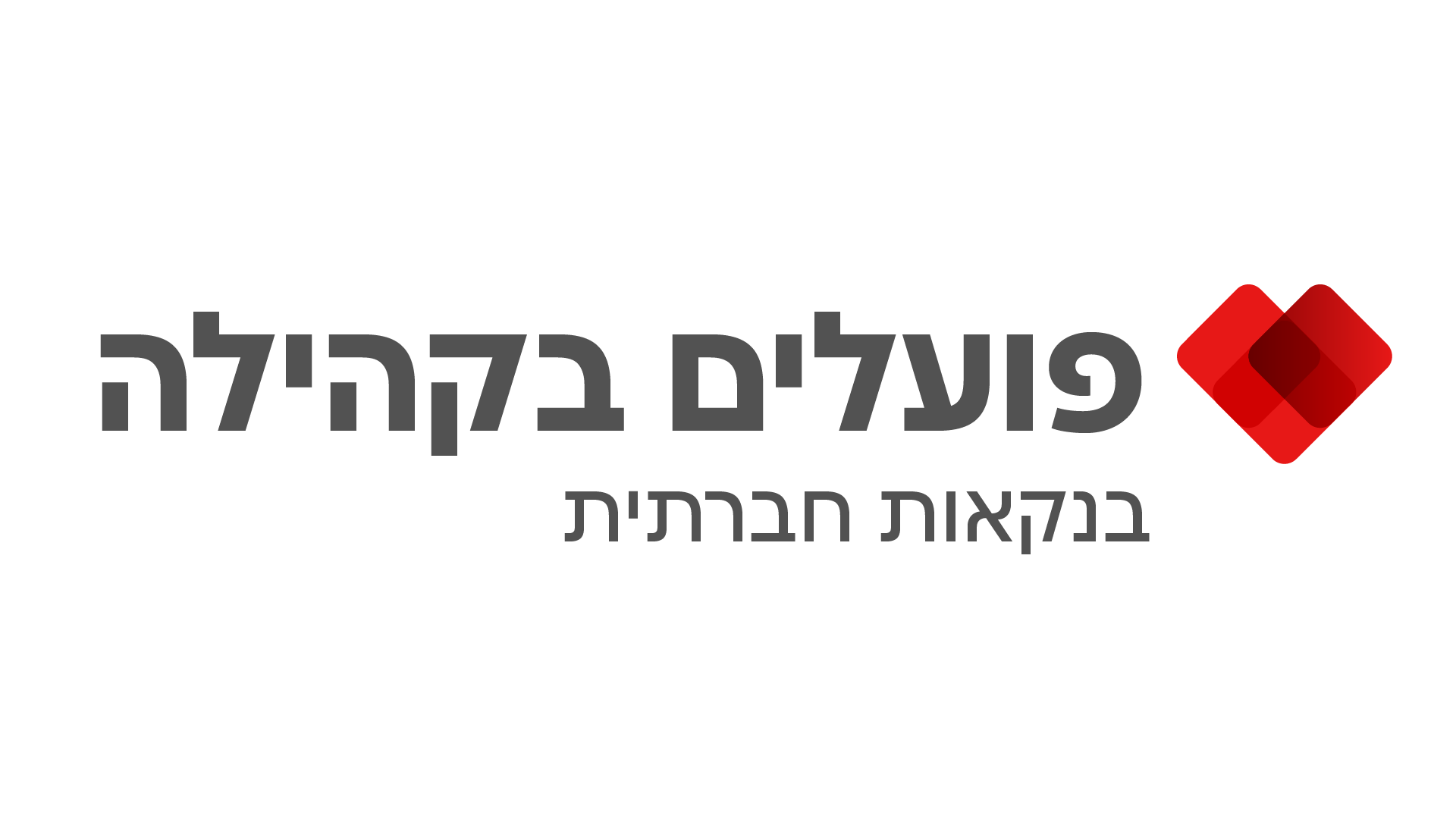 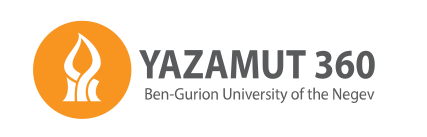 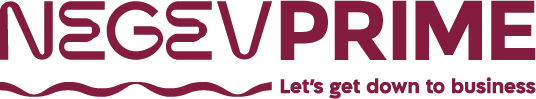 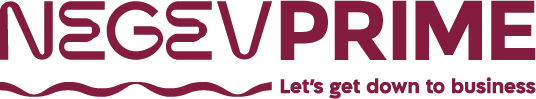 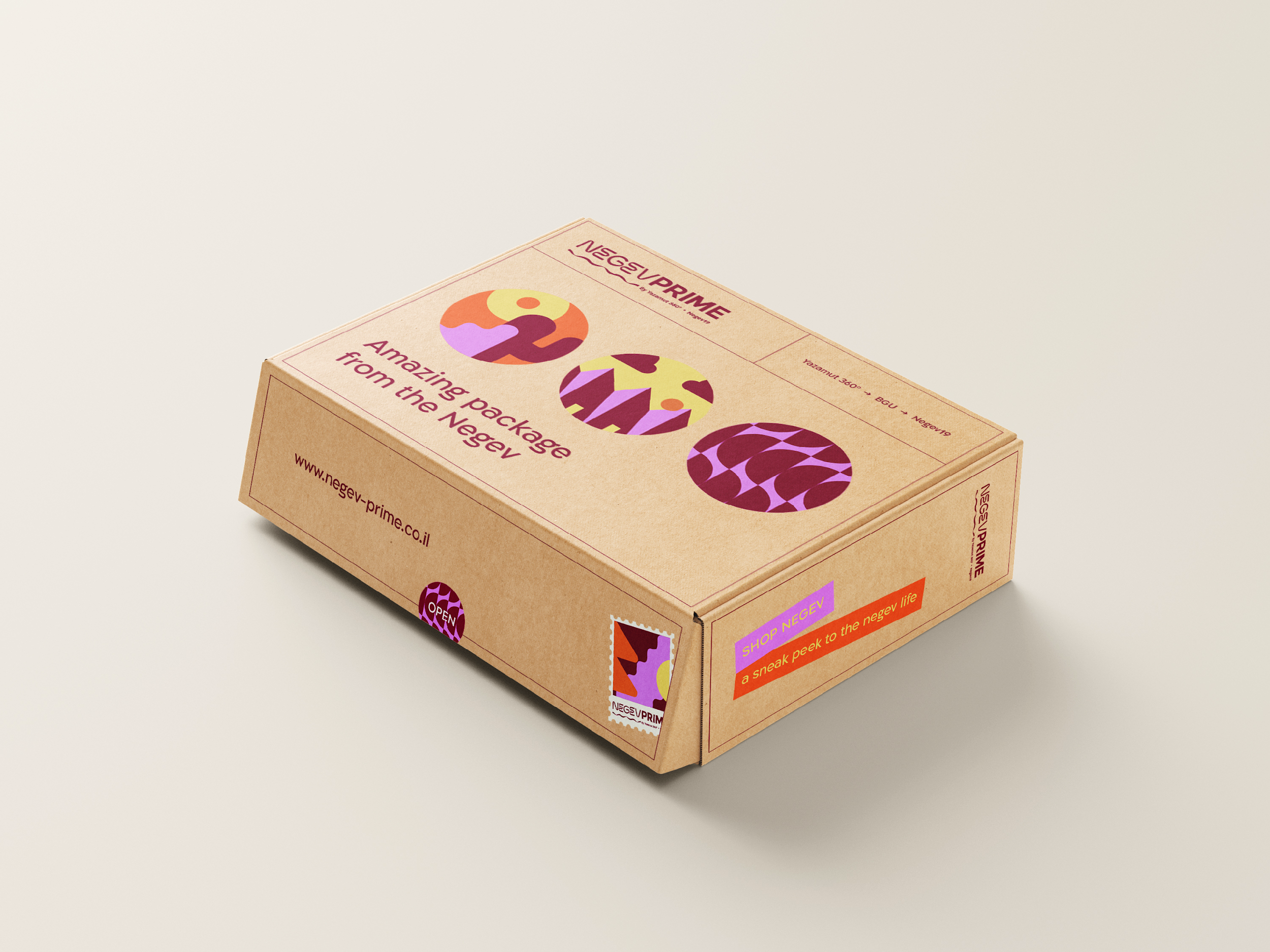 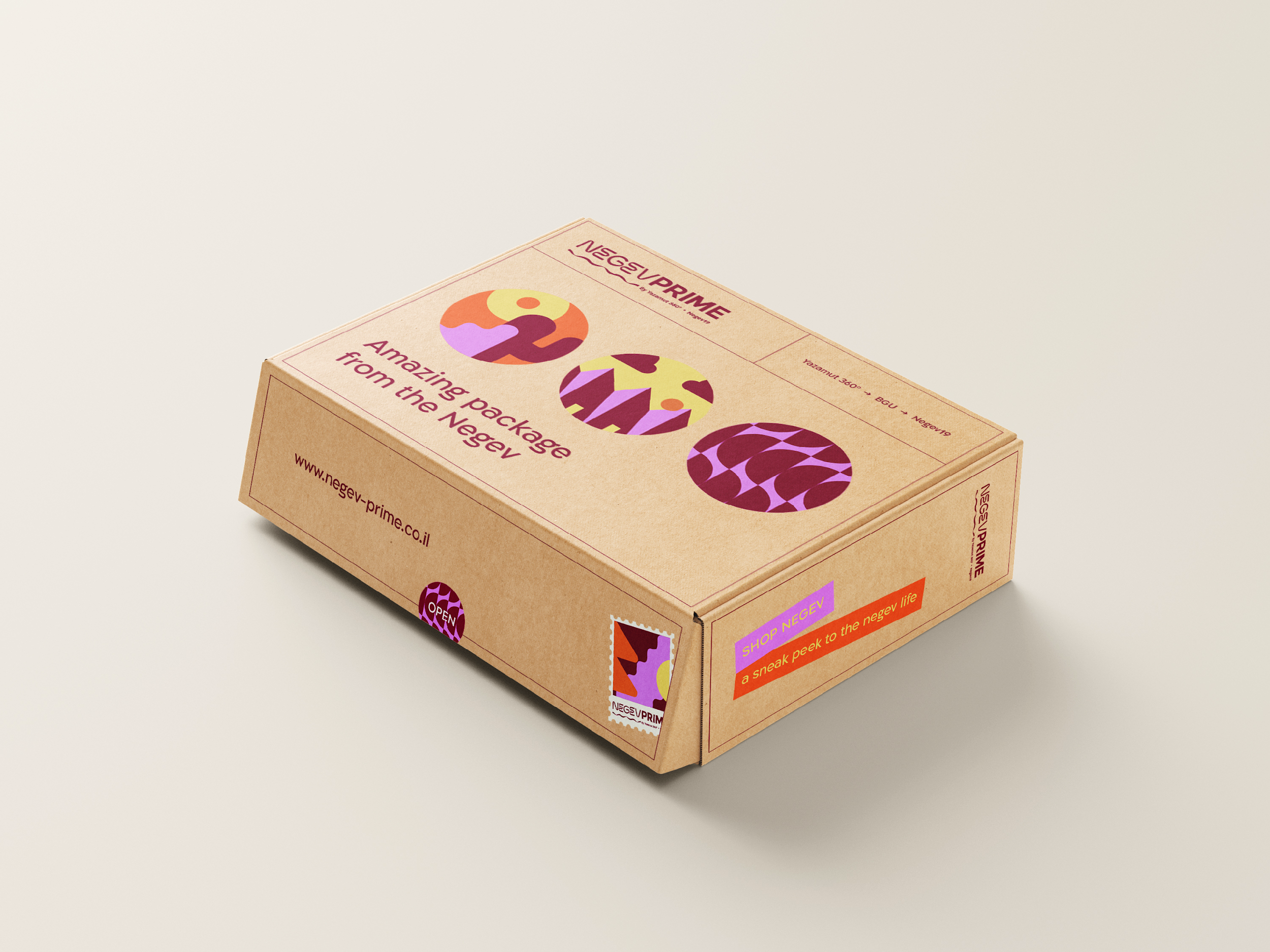 Product Research - Sub-Niche
CASE STUDY: Garden Tool Set
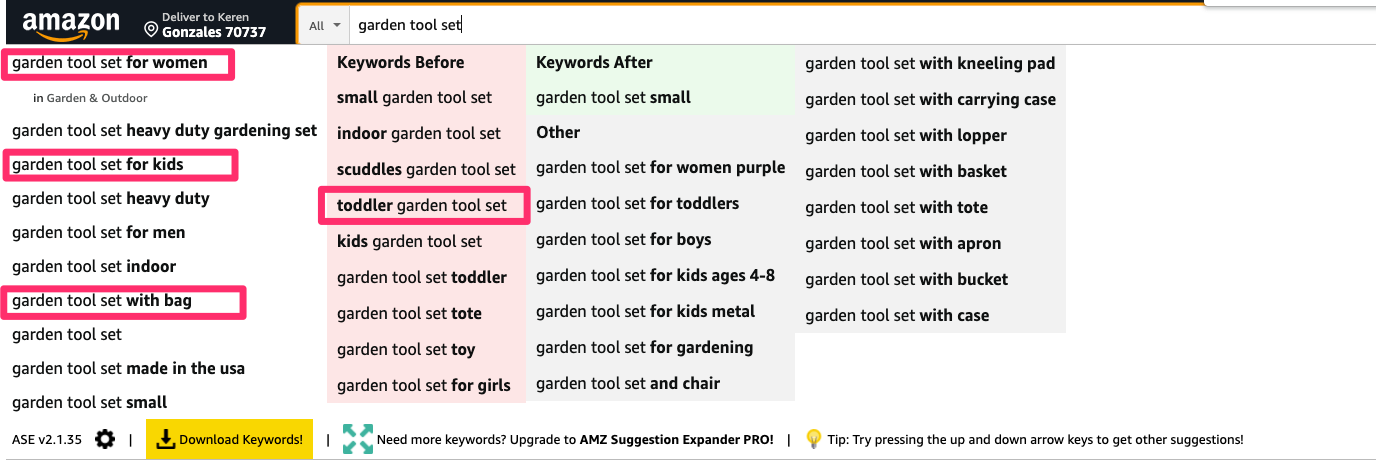 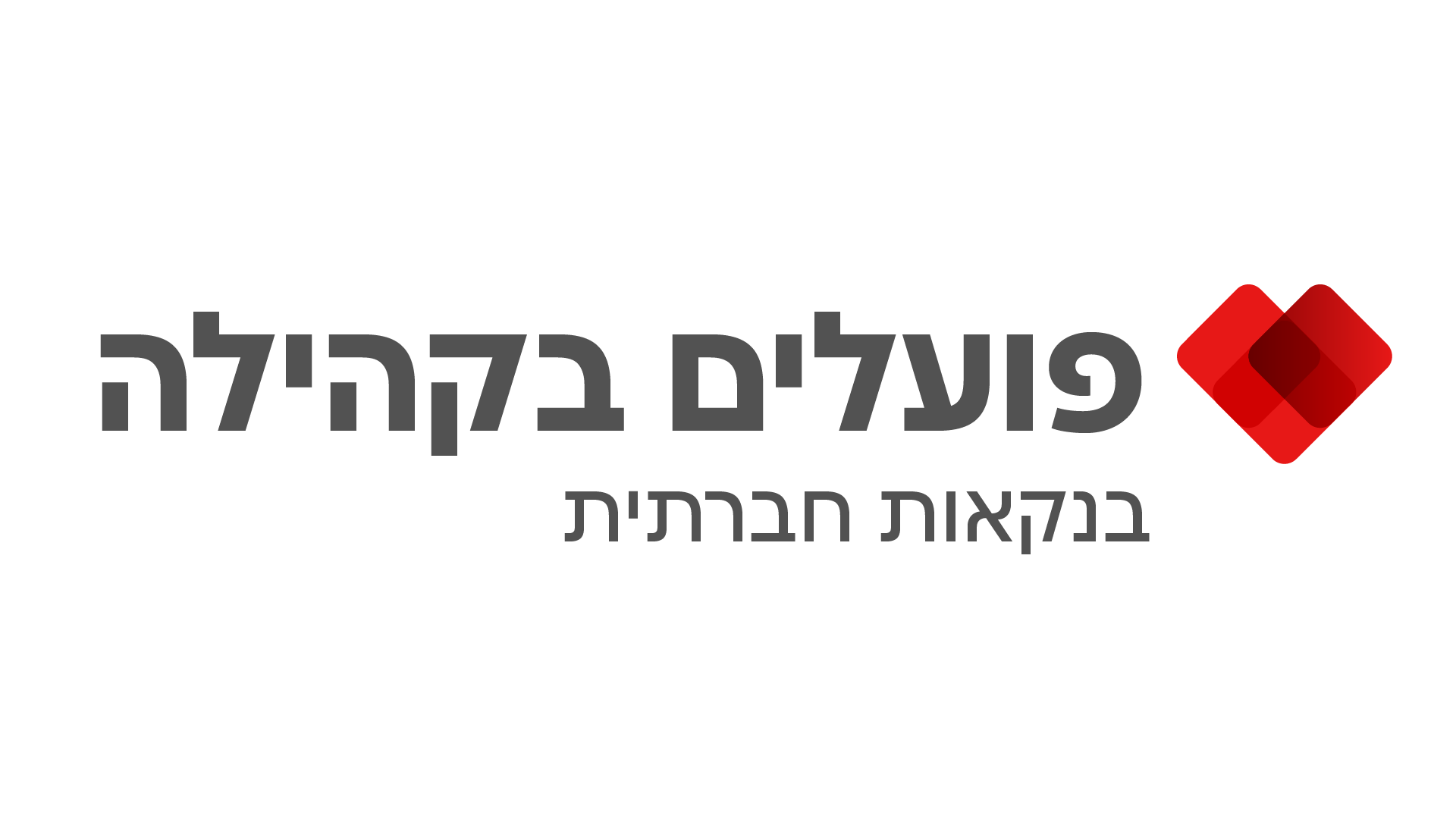 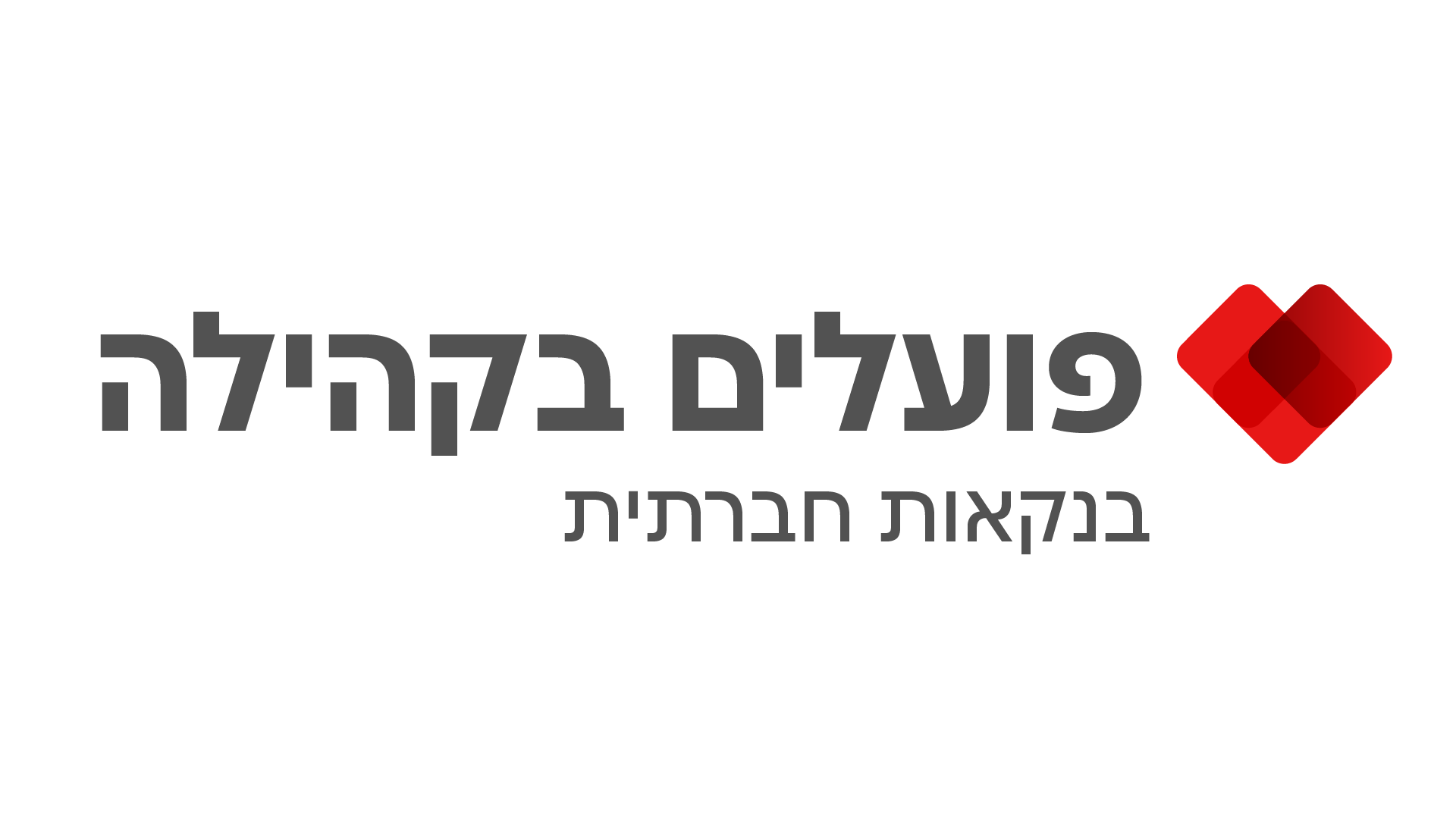 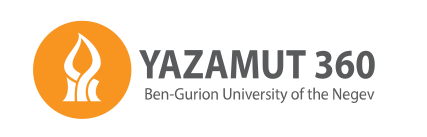 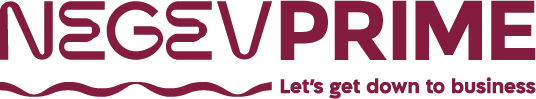 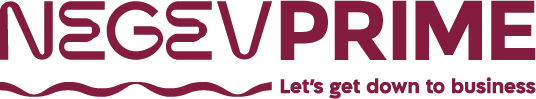 Garden tools set - Products types
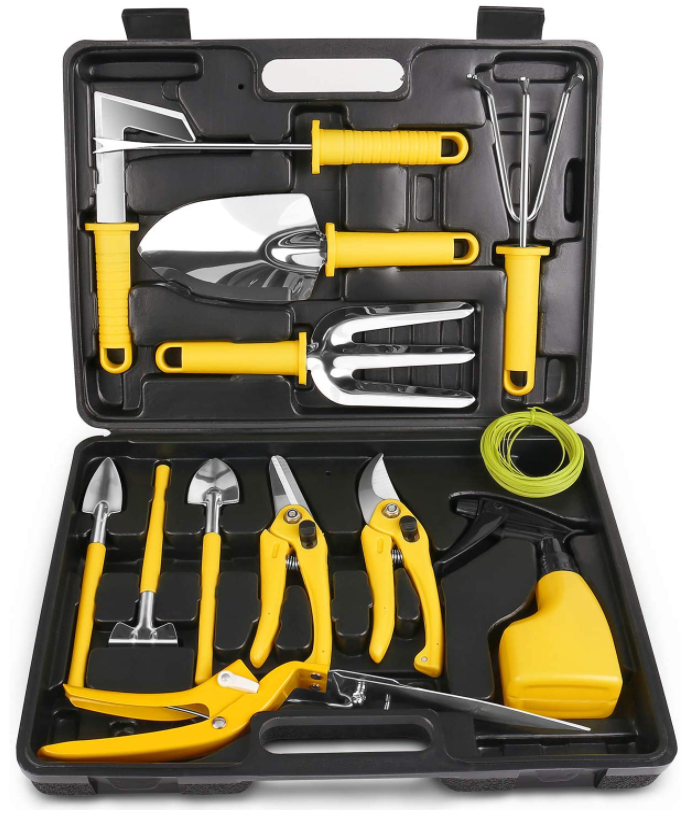 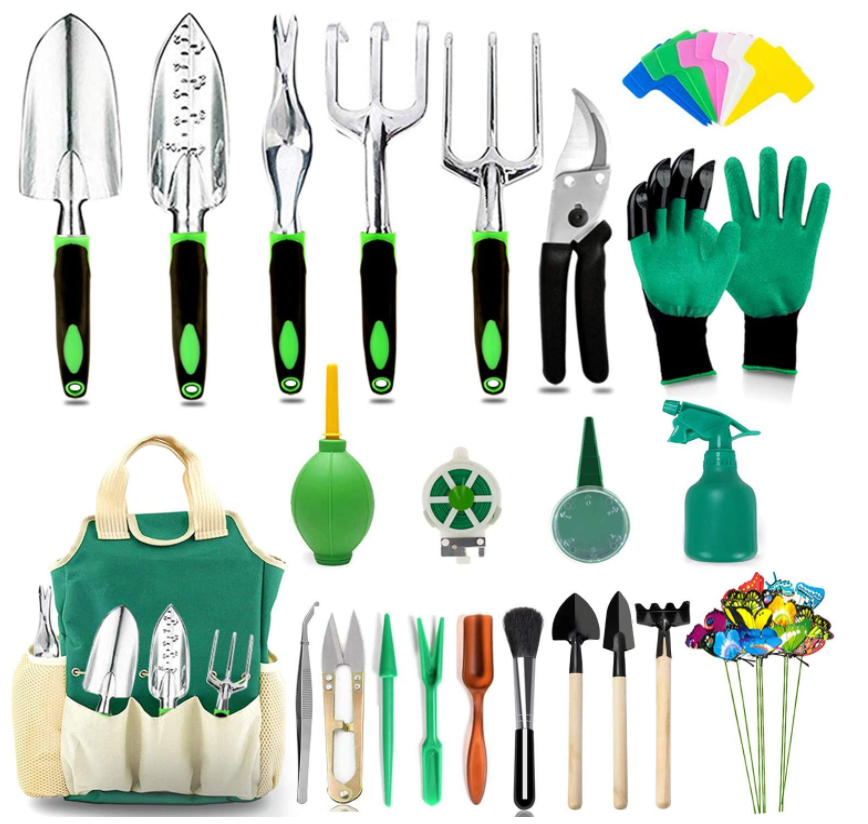 With case
Bank for the buck
Garden tools set - Products types
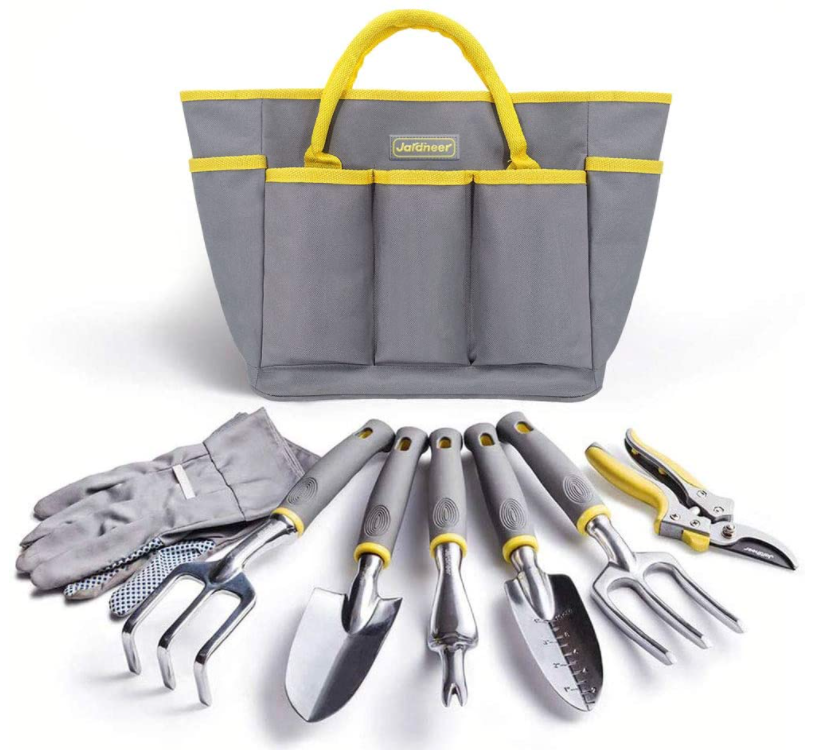 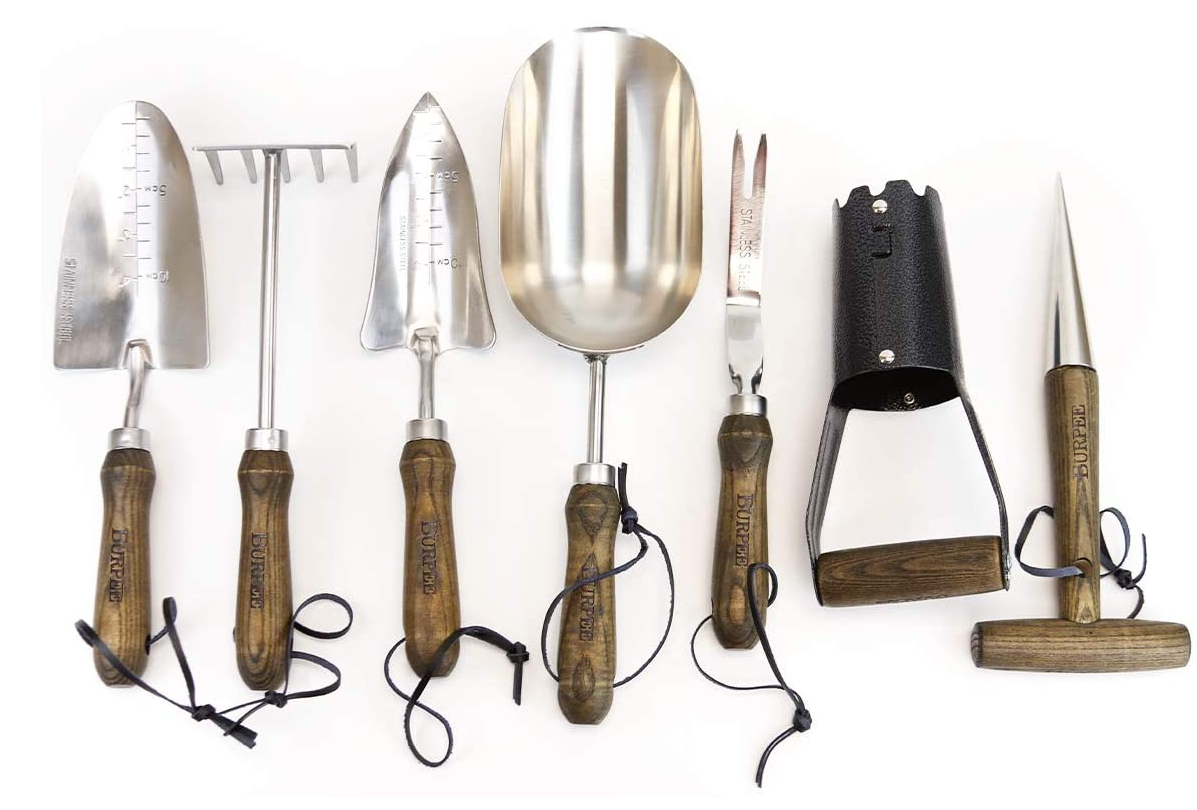 “Normal”
High quality
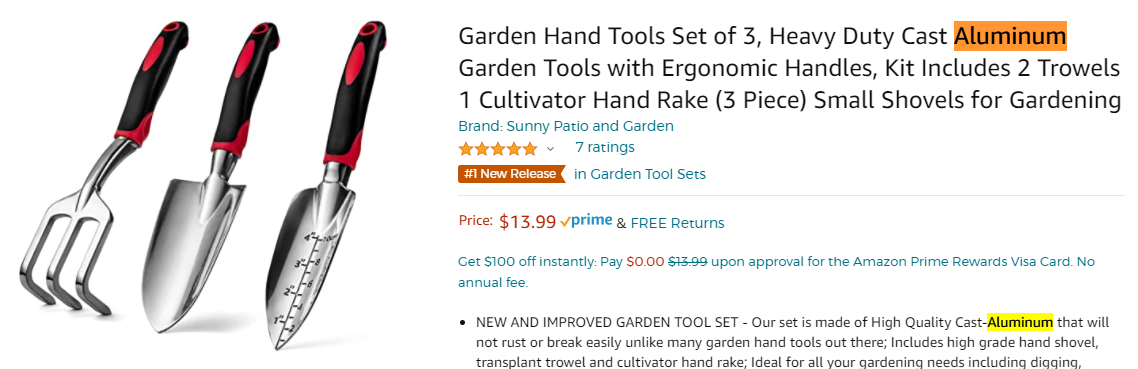 Garden tools set:
Materials
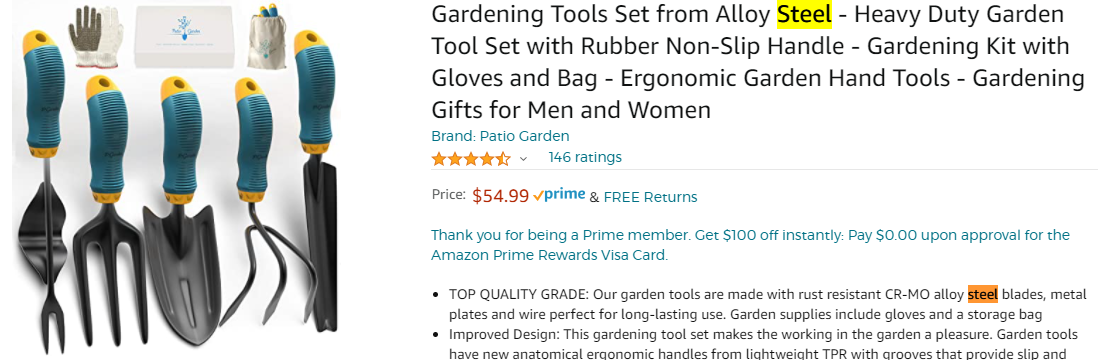 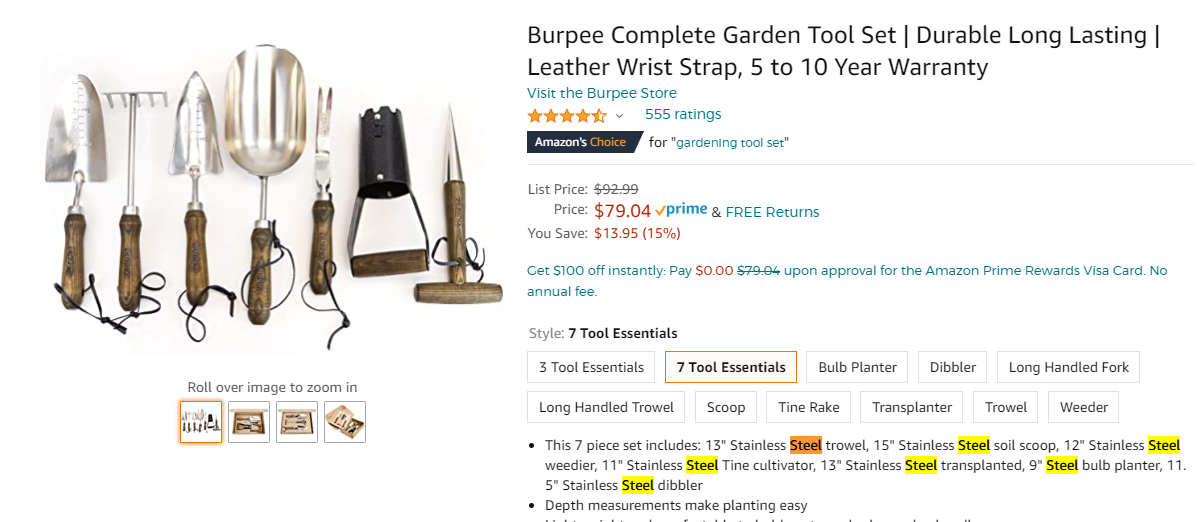 Garden Tool Set For kids  (350K monthly searches)
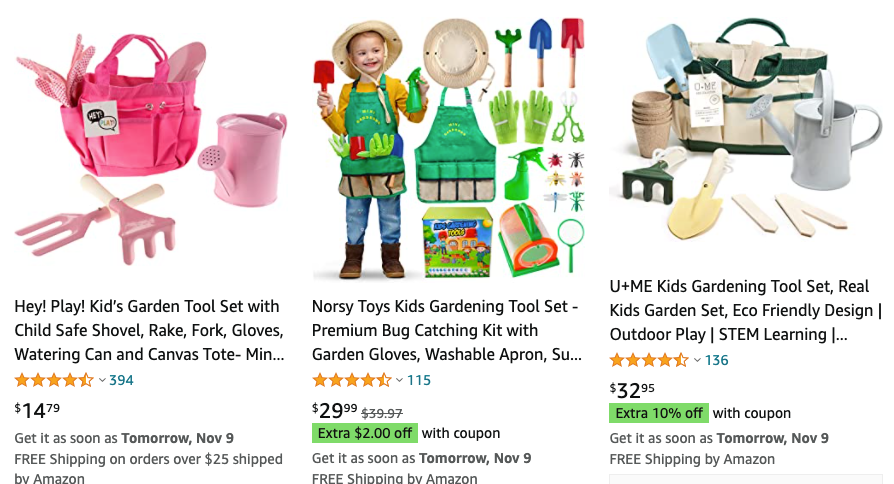 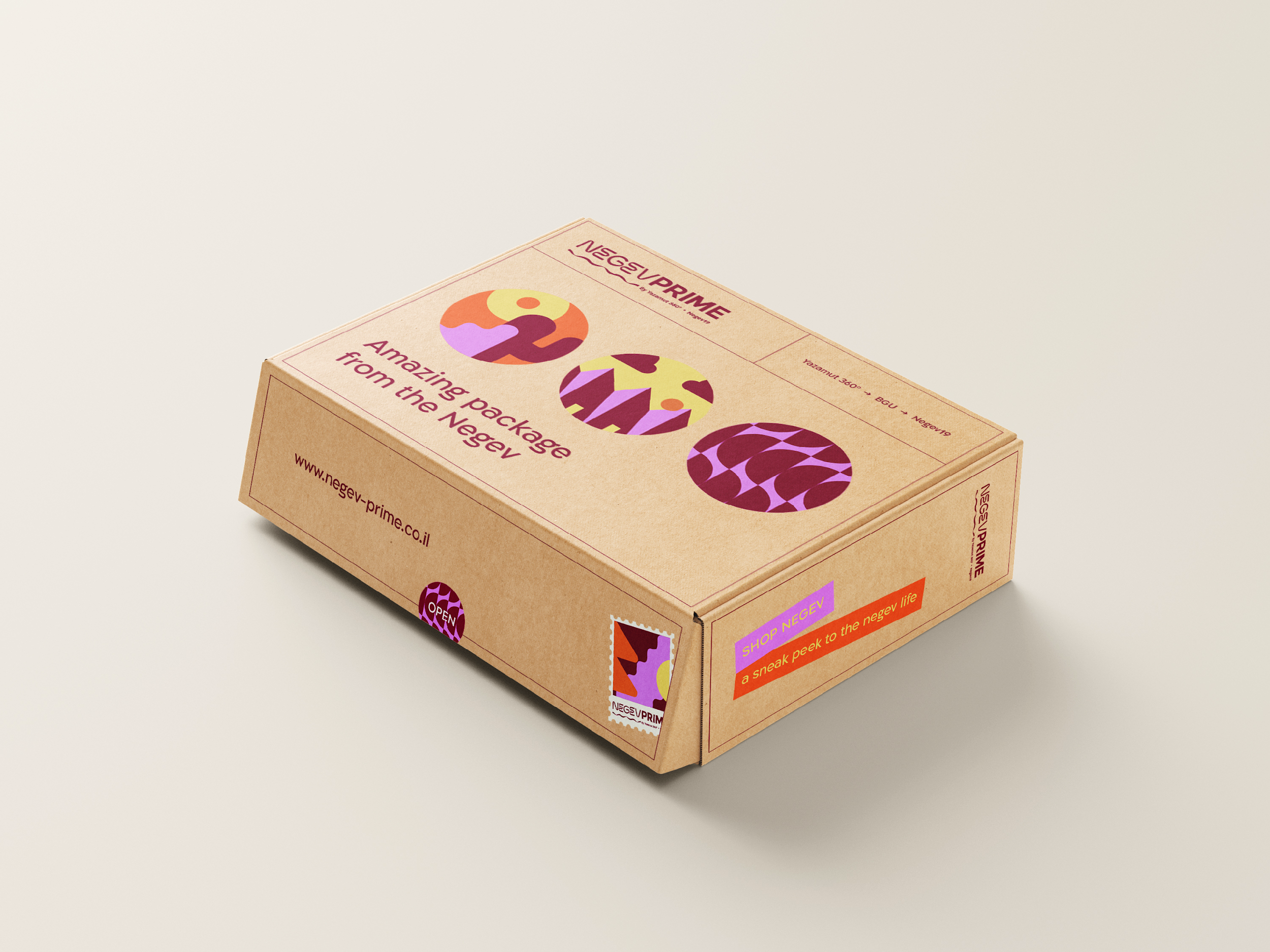 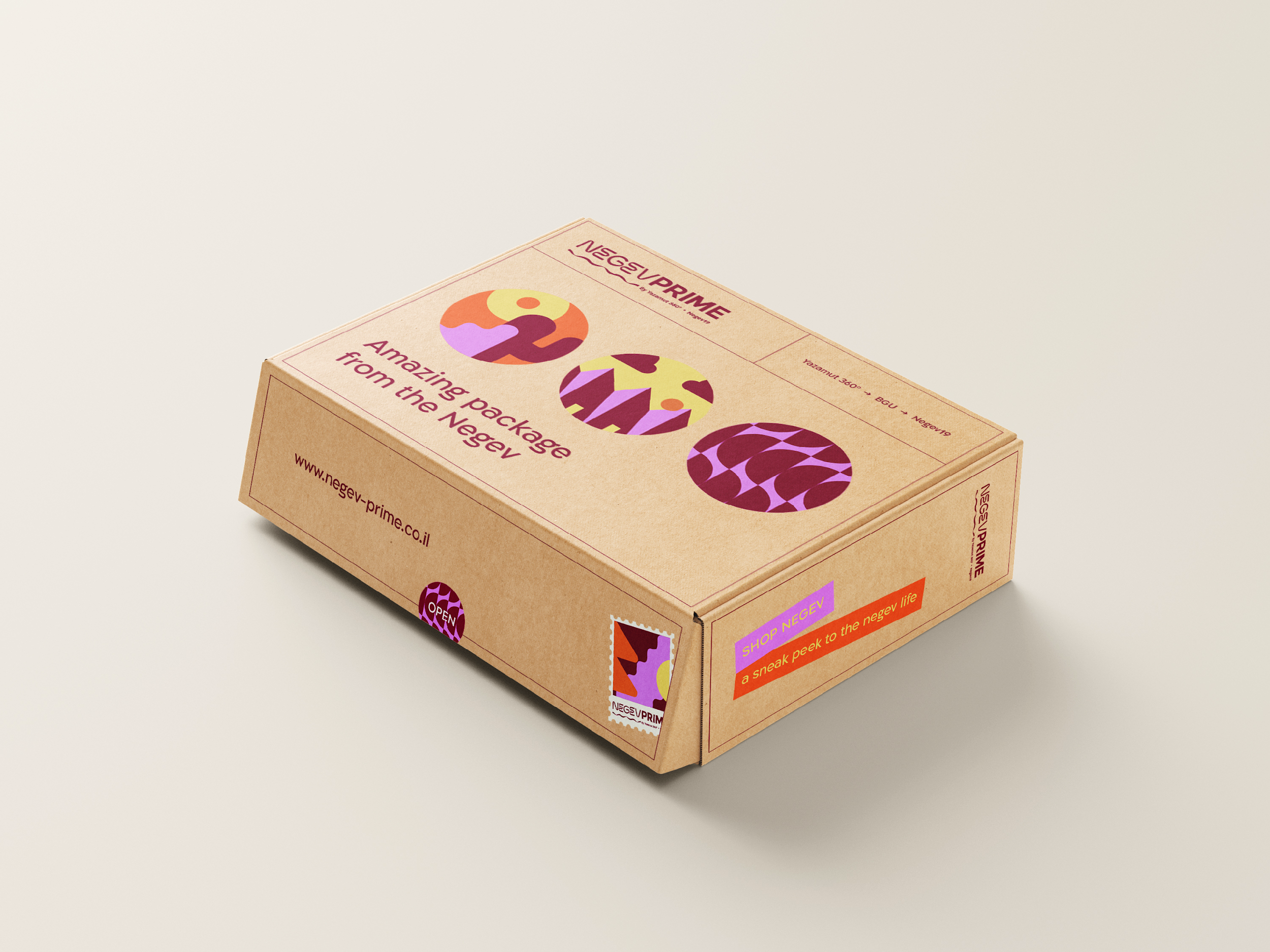 Product Research - Workarounds
When you are advanced / When you just can't find ‘old school’ way….
Find a service that sells products for sellers 
    ( https://www.demercadoservices.com/services )
Buy a small FBA business and Grow it big with more of the same    ( https://empireflippers.com )
Hire Experienced VA’s for product research by your method or their method    ( https://www.upwork.com ) 
Get Help from Friends and Family
Join another student/seller who has a product
Just keep looking…..
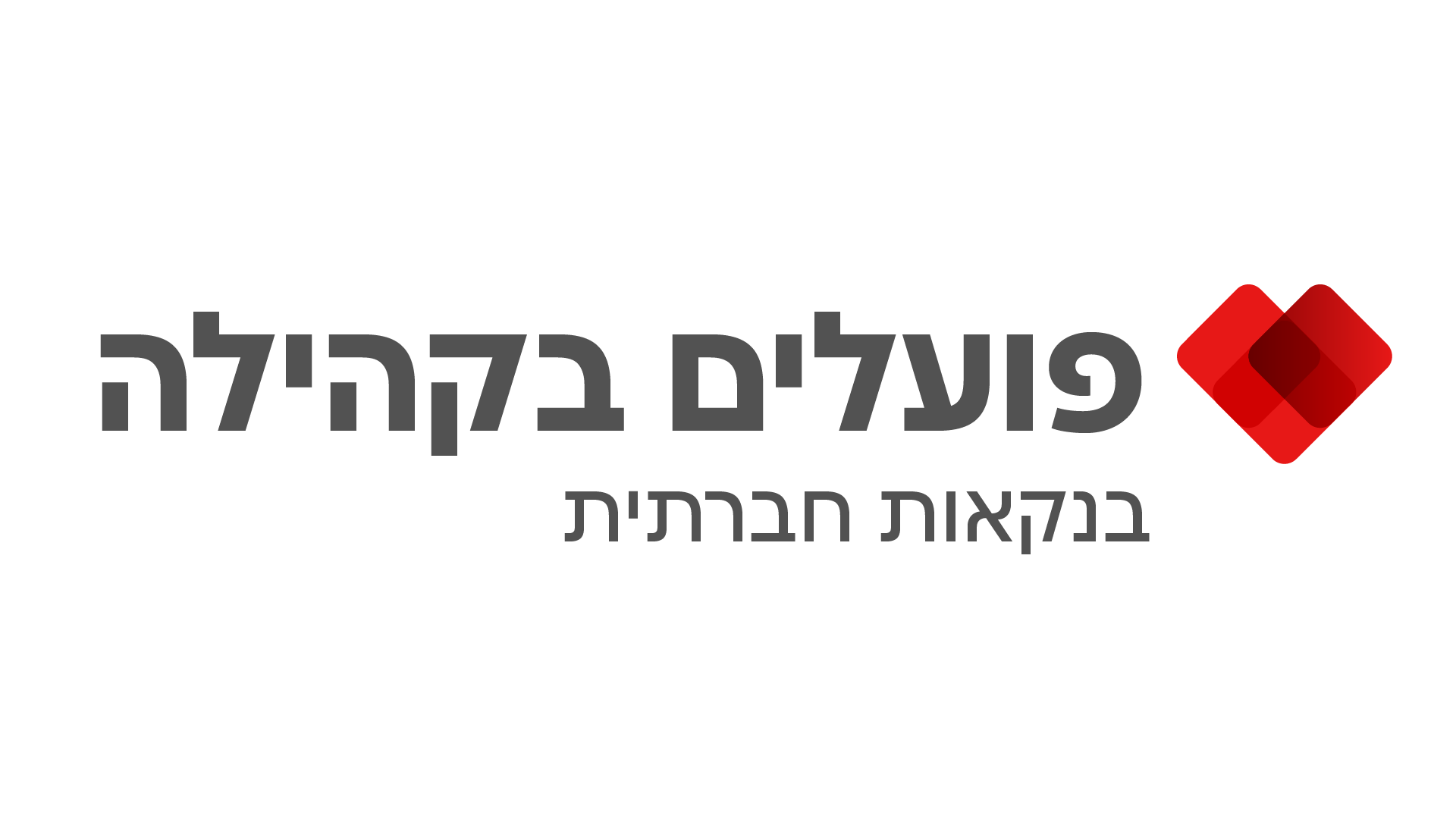 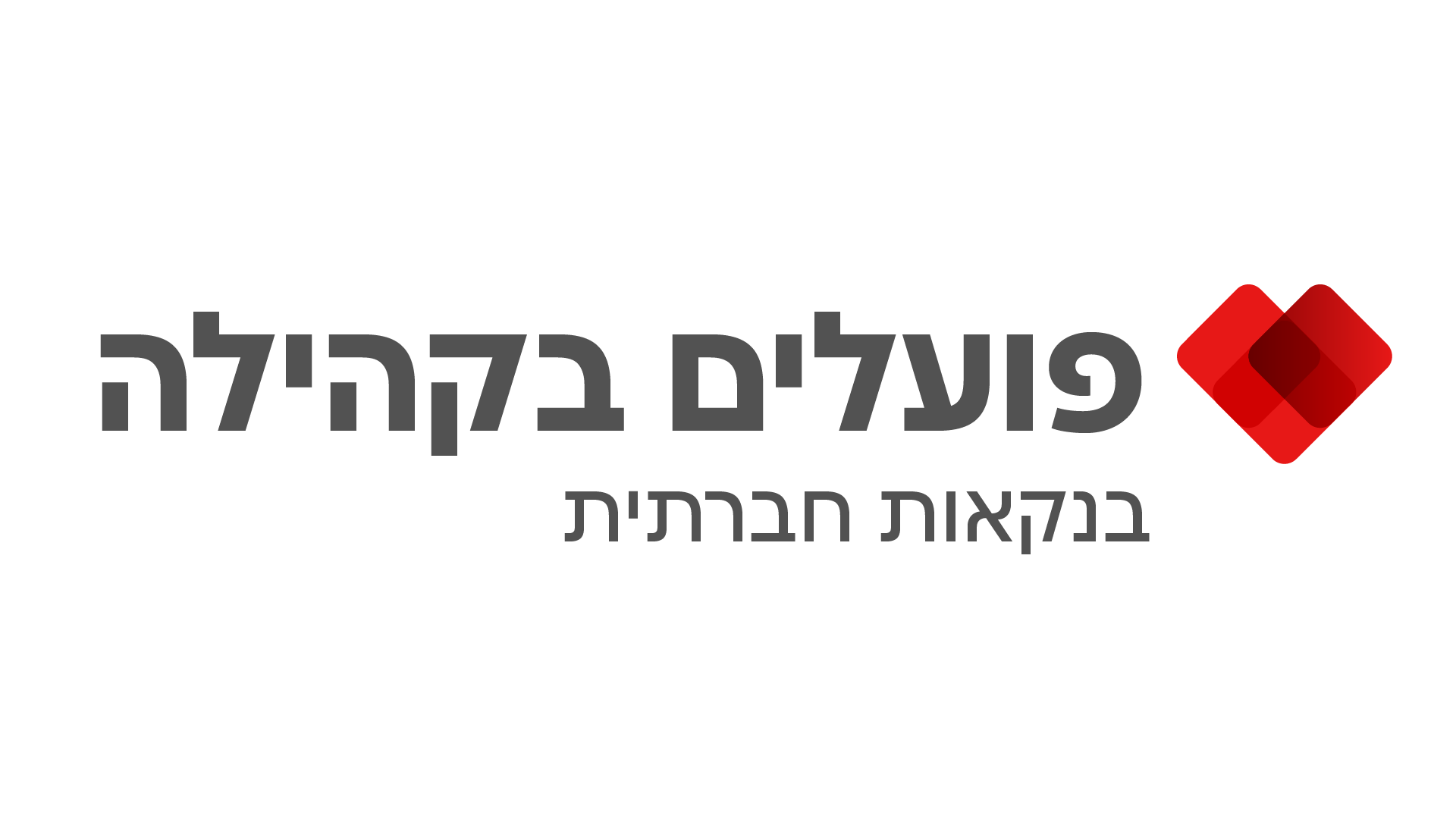 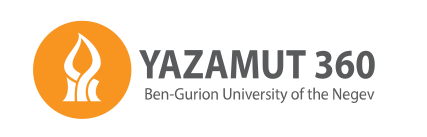 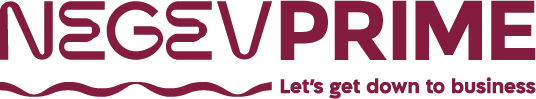 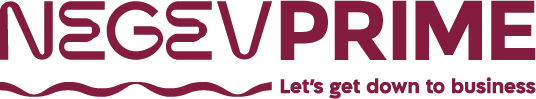 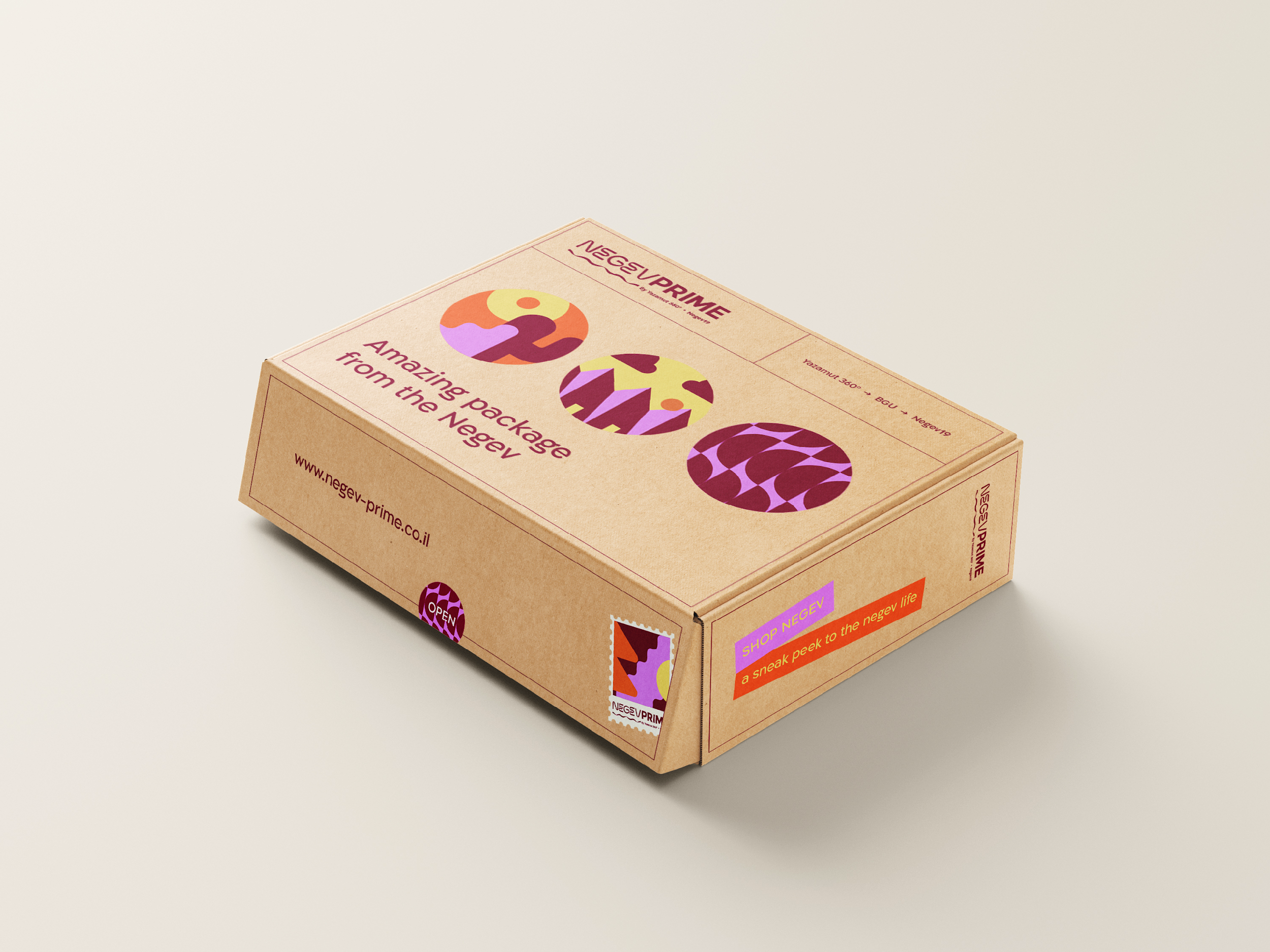 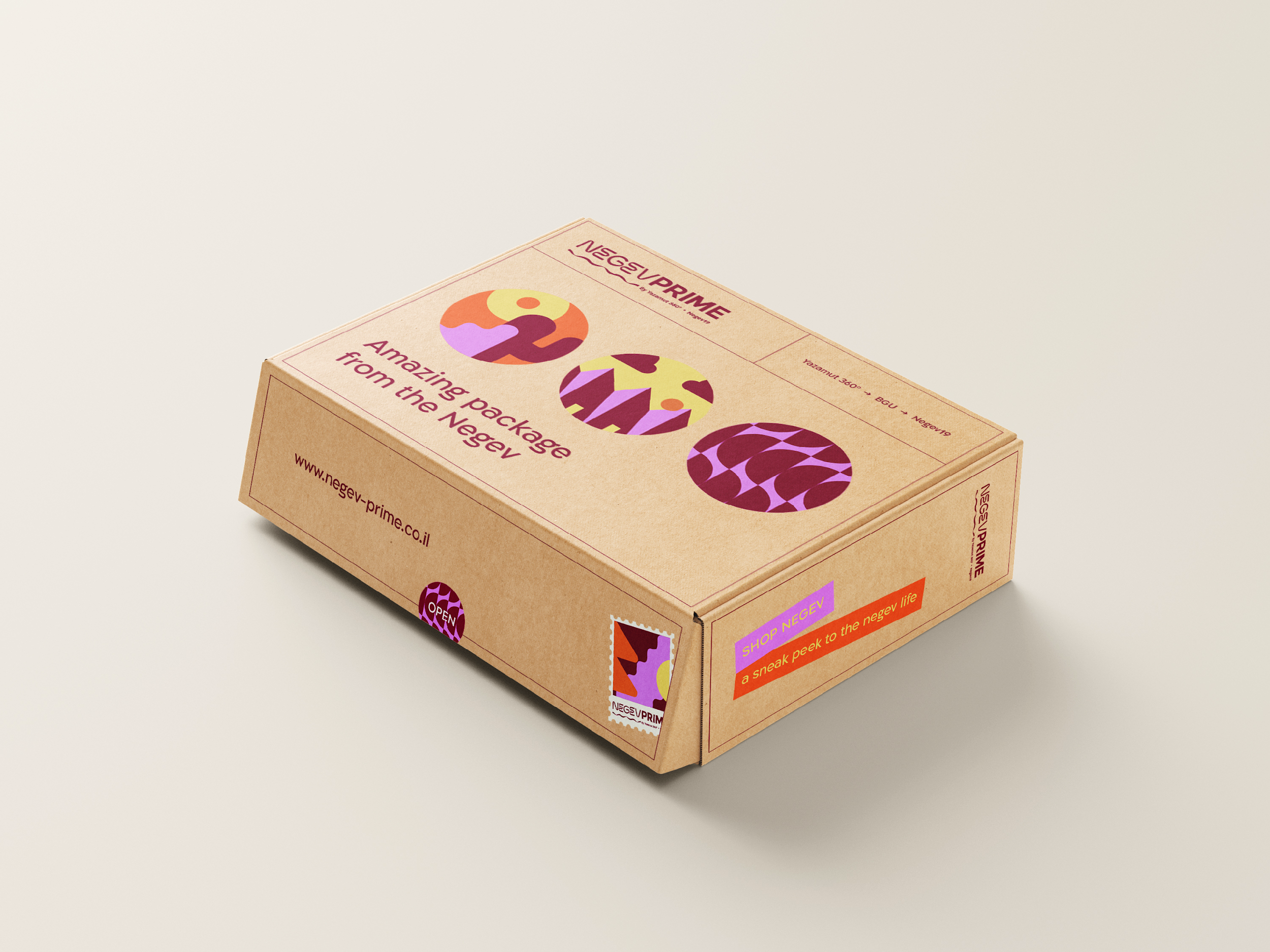 Home Assignments
WATCH AND LEARN - Helium 10 – Learn button
   - Project X - Finding a product by keywords instead of Niche

CREATE your own version of spreadsheet, add data and more criteria's, checkpoints along the way - Share with others, learn from others.

SEARCH AND FIND - Fill out your spreadsheet with additional 15 fresh product opportunities - Good/No Good and why.
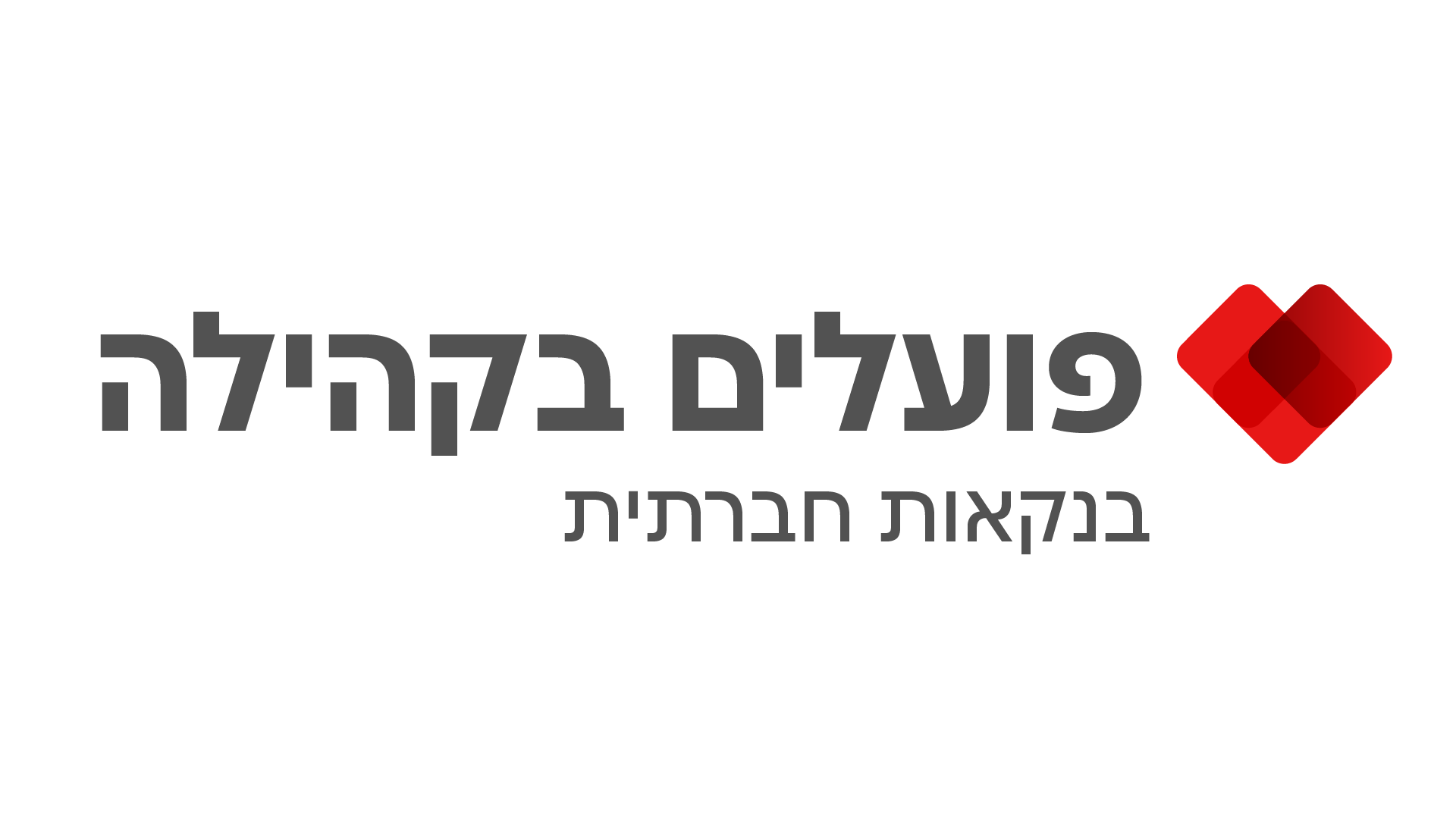 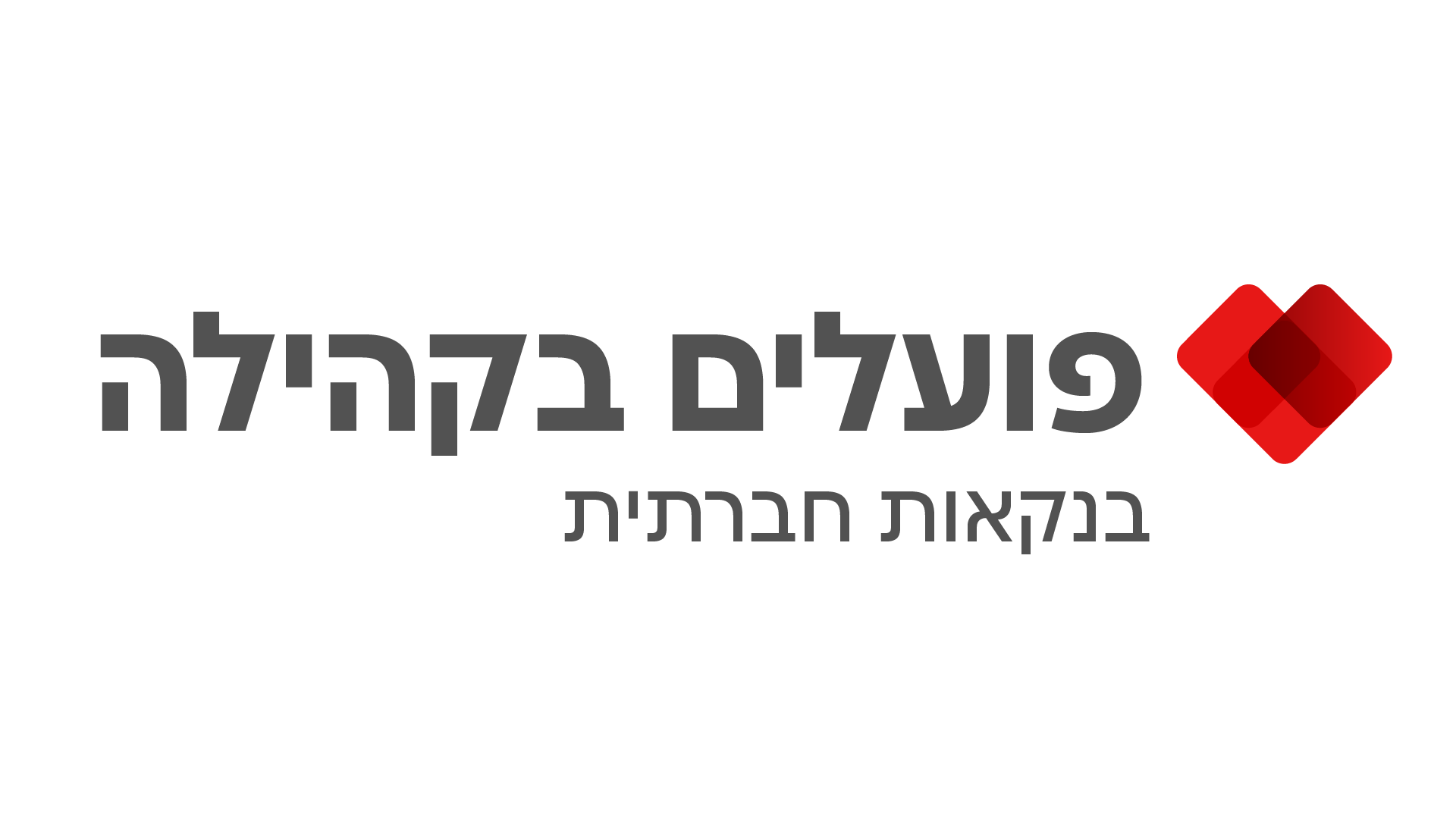 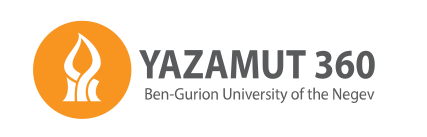 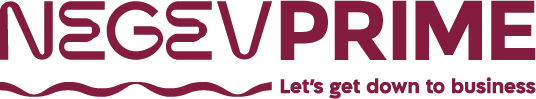 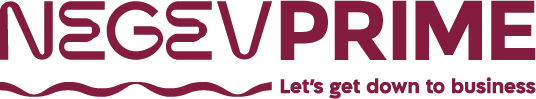 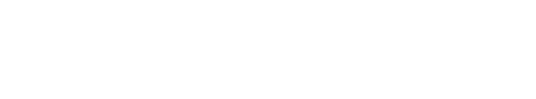 www.negev-prime.com
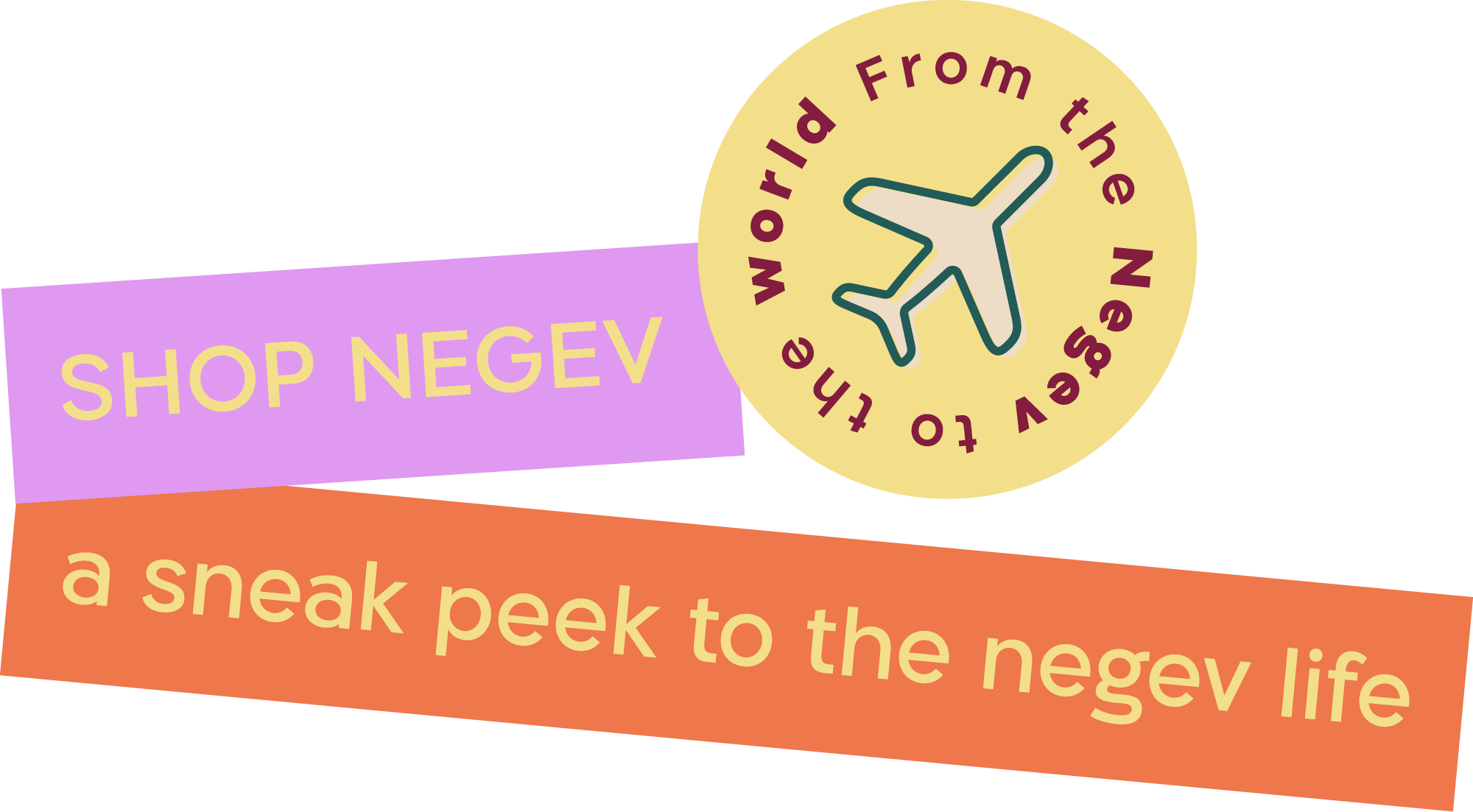 Thank You